Vācu valodas paleogrāfijas
pamati.
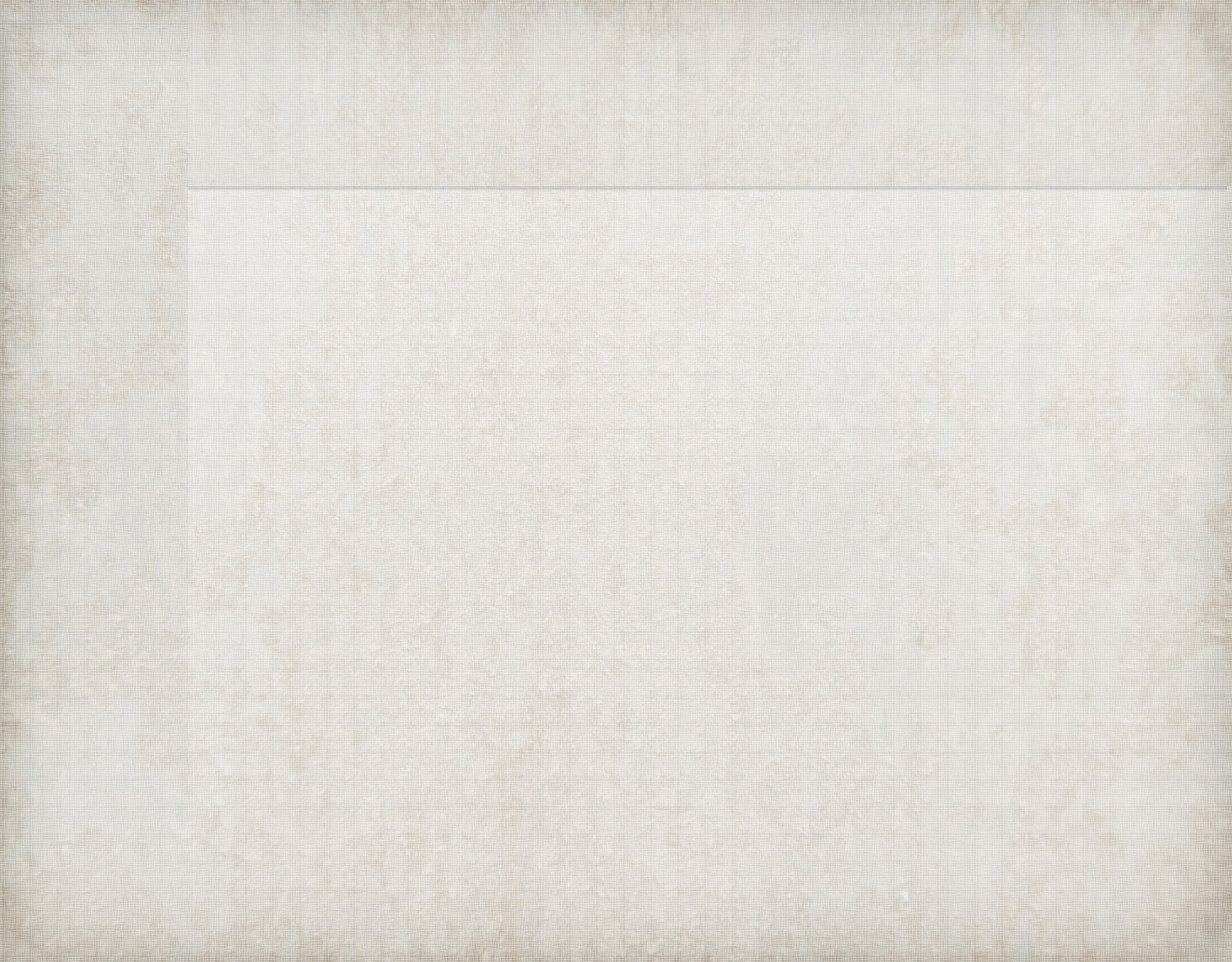 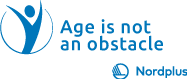 Pētot senos rokrakstā rakstītos tekstus baznīcu grāmatās, 
dvēseļu revizijās un citos dokumentos nākas sastapties ar 
vēsturiskajiem vācu rokrakstiem.
Daļēji teksti ir  rakstīti latīņu alfabēta burtiem (parasti vārds,
uzvārds) un neviļus liekas, ka proti salasīt, bet tiklīdz 
mēģini izlasīt sociālo piederību vai amatu pēkšņi saproti,
ka pat zinot vācu valodu nevar saprast pilnīgi neko...
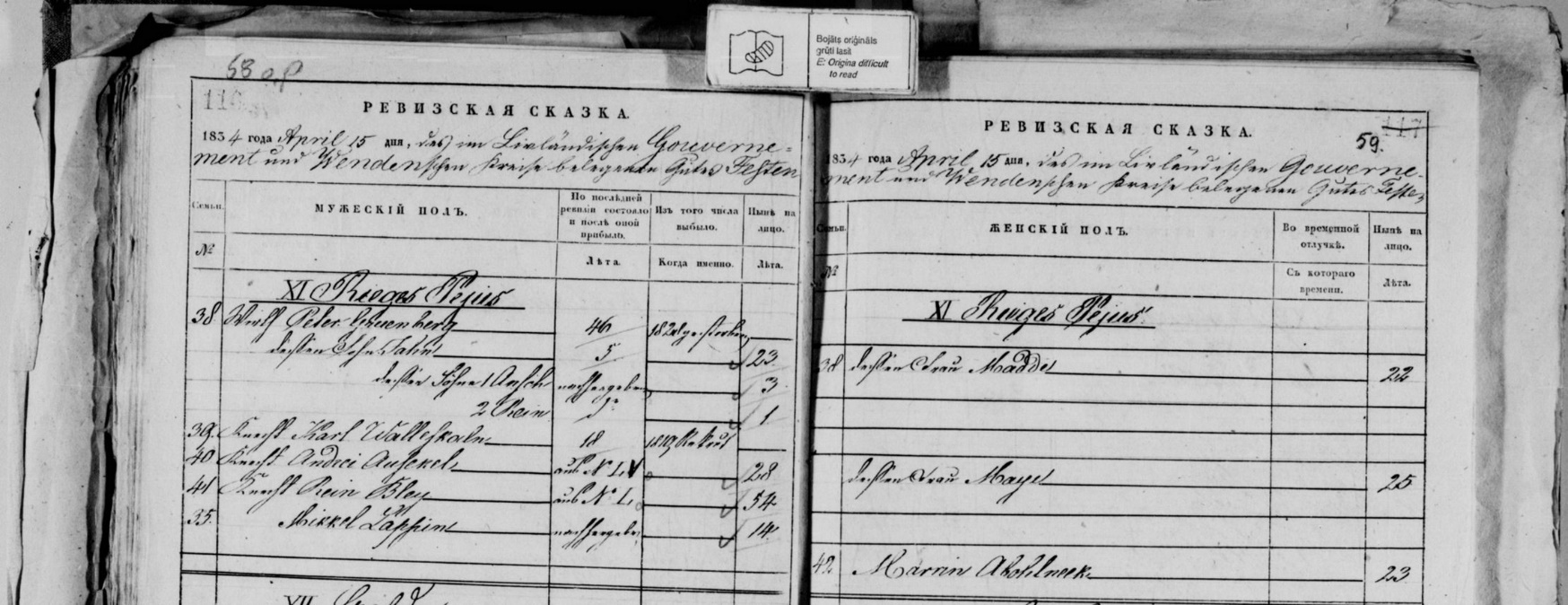 Kurrent – vācu senā
rakstība rokrakstā
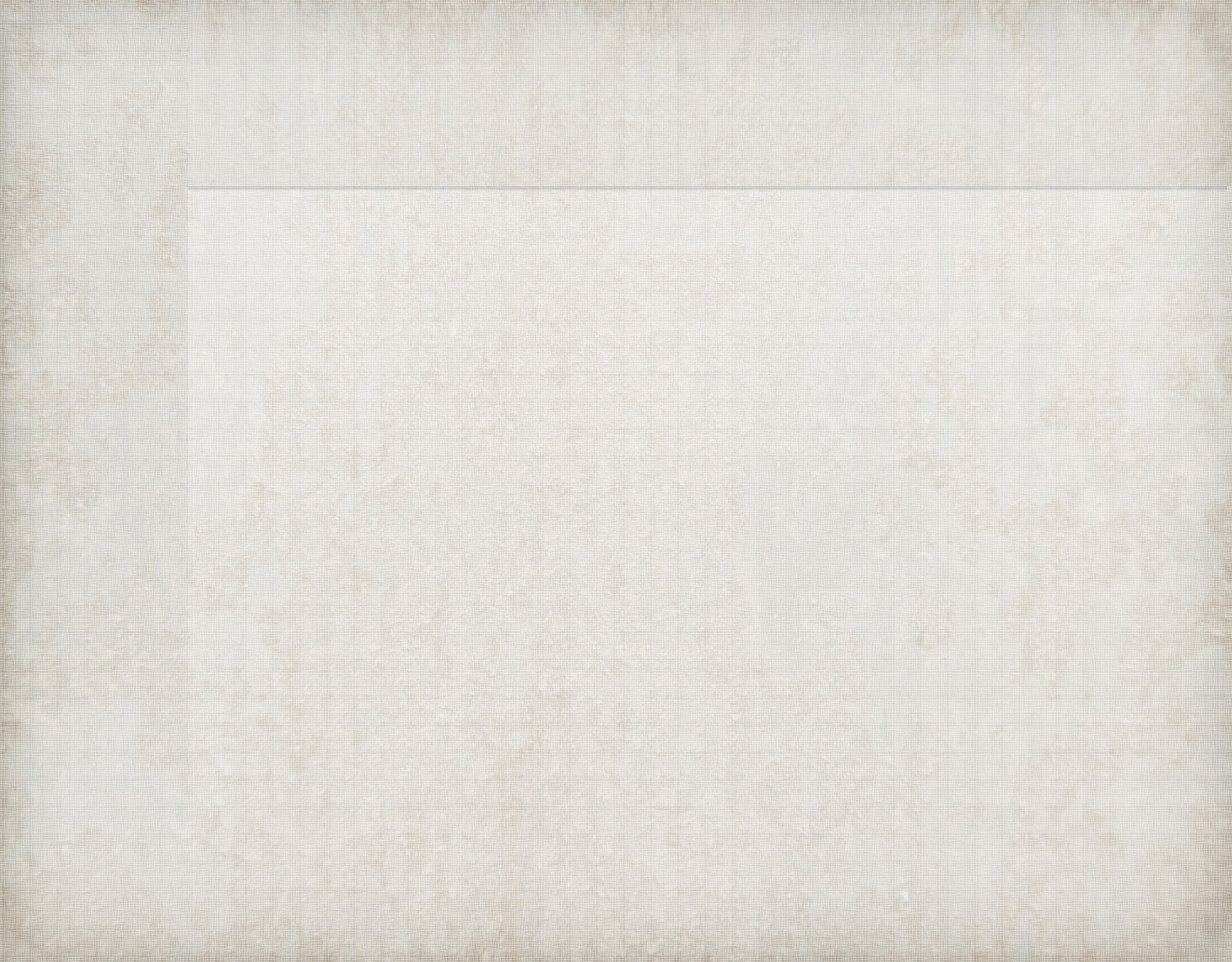 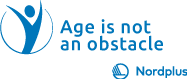 Pavirši uzmetot acis liekas, ka rakstība ir ļoti līdzīga mūsu dienās pieņemtajie
latviešu rakstītajiem burtiem- tikai nedaudz jāpierod- gluži tā kā pie fraktūras- 
drukātā vācu alfabēta. Latvijā mēs to pazīstam kā “veco druku”. Ikviens, kurš ir
pamēģinājis lasīt vecajā drukā zina, ka vajadzīgas ir kādas 5 adaptācijas minūtes
un var lasīt pavisam raiti.
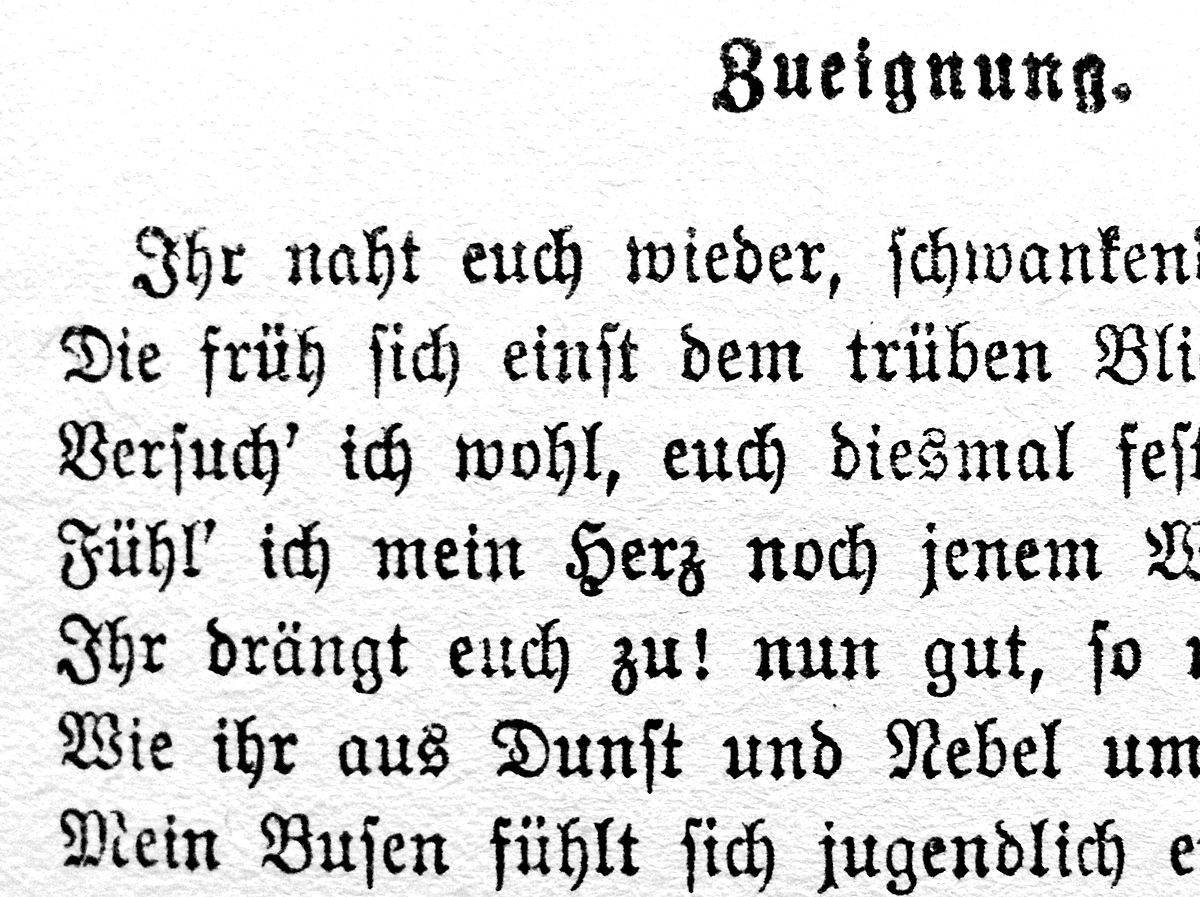 Kurrent – vācu senā
rakstība rokrakstā
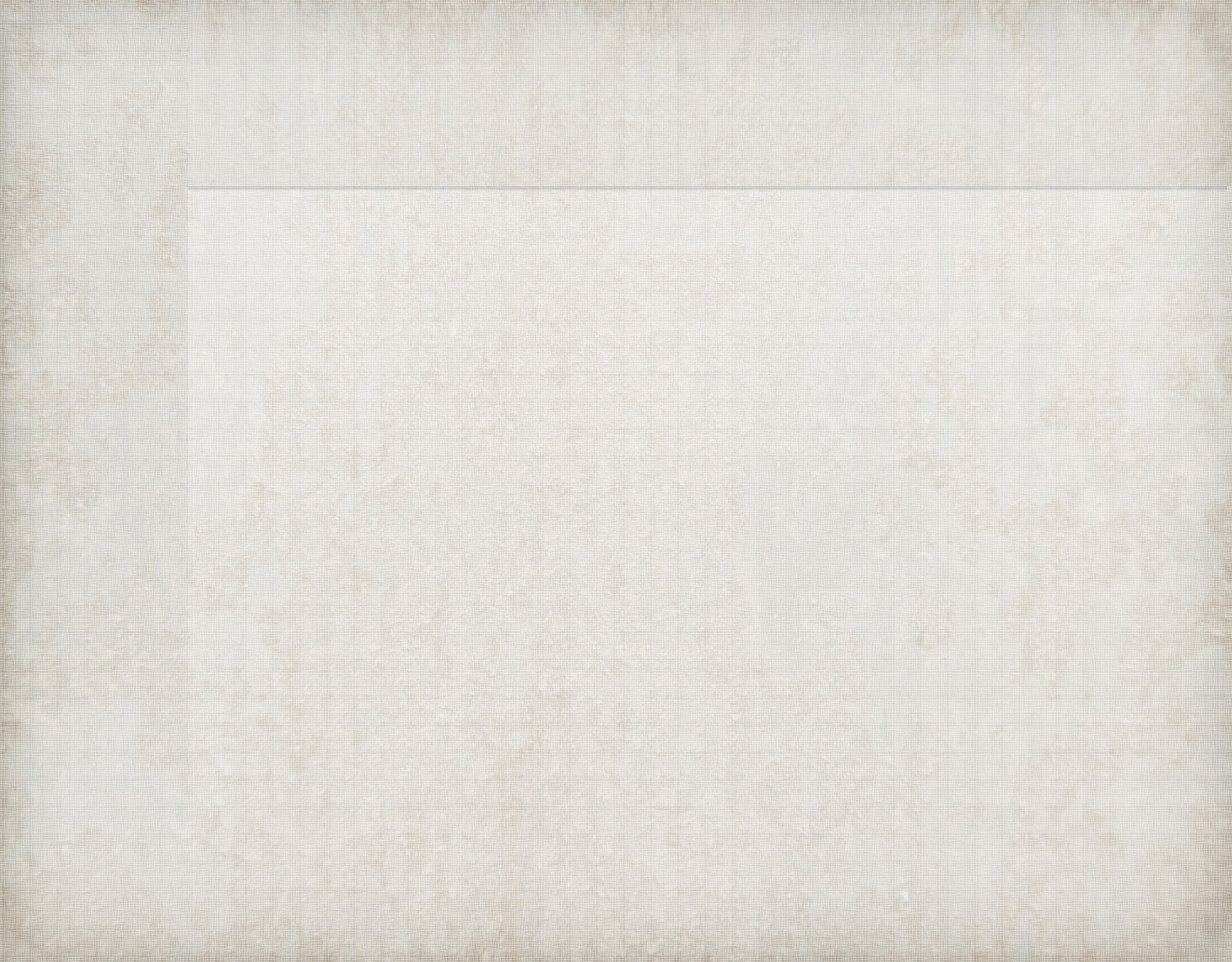 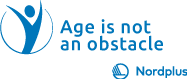 Tomēr tā nav ar kurrent-u. Zemāk redzamais alfabēts tikai ārēji liekas līdzīgs mūsu
rokraksta rakstībai. Mēģinām iemācīties no galvas atšķirīgos burtus:d,h,p s,t,
B, C,D,E,F,K,M,N,S,T,VWY,Z, tomēr ar to nepietiek, jo īpašas grūtības sagādā lasīt 
tekstā burtus c, e,m,n,v, kuri savstarpējās līdzības dēļ sajūk rakstītā tekstā.
 Nepietiek, ja tos iemācāmies no galvas- tie visi šķiet vienādi.
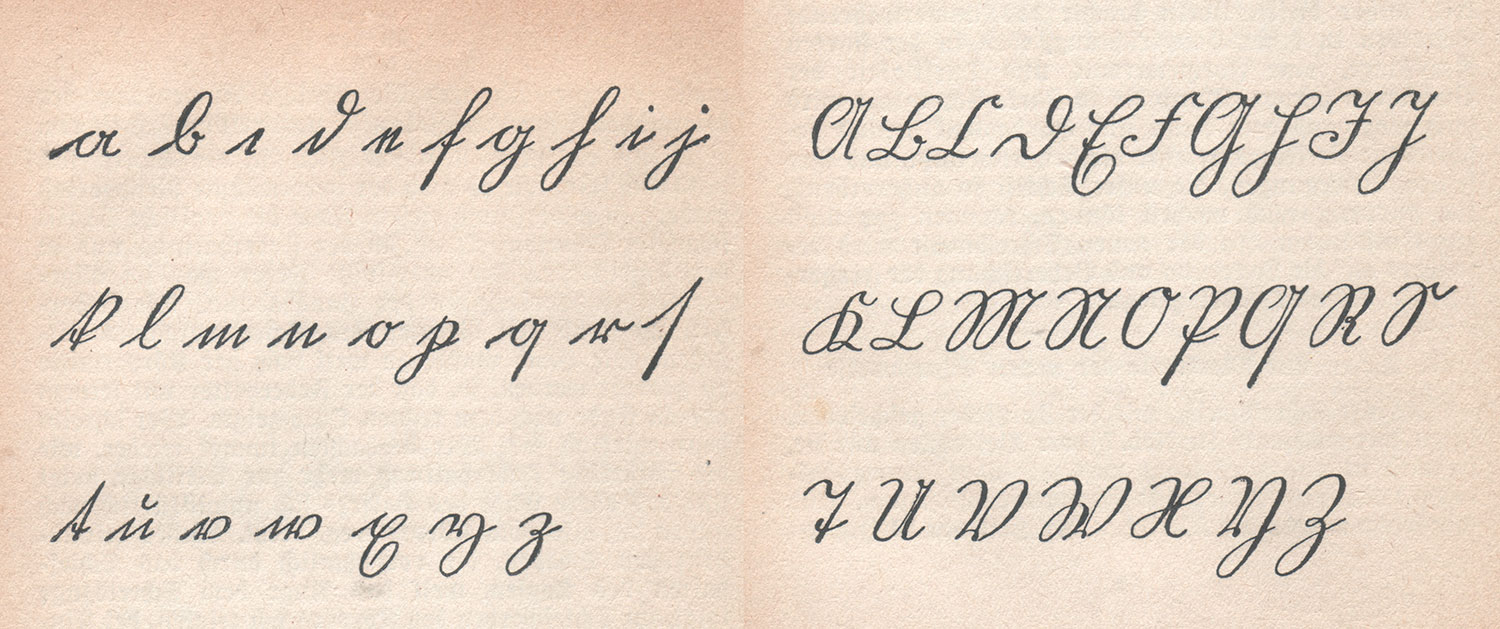 Kurrent – vācu senā
rakstība rokrakstā
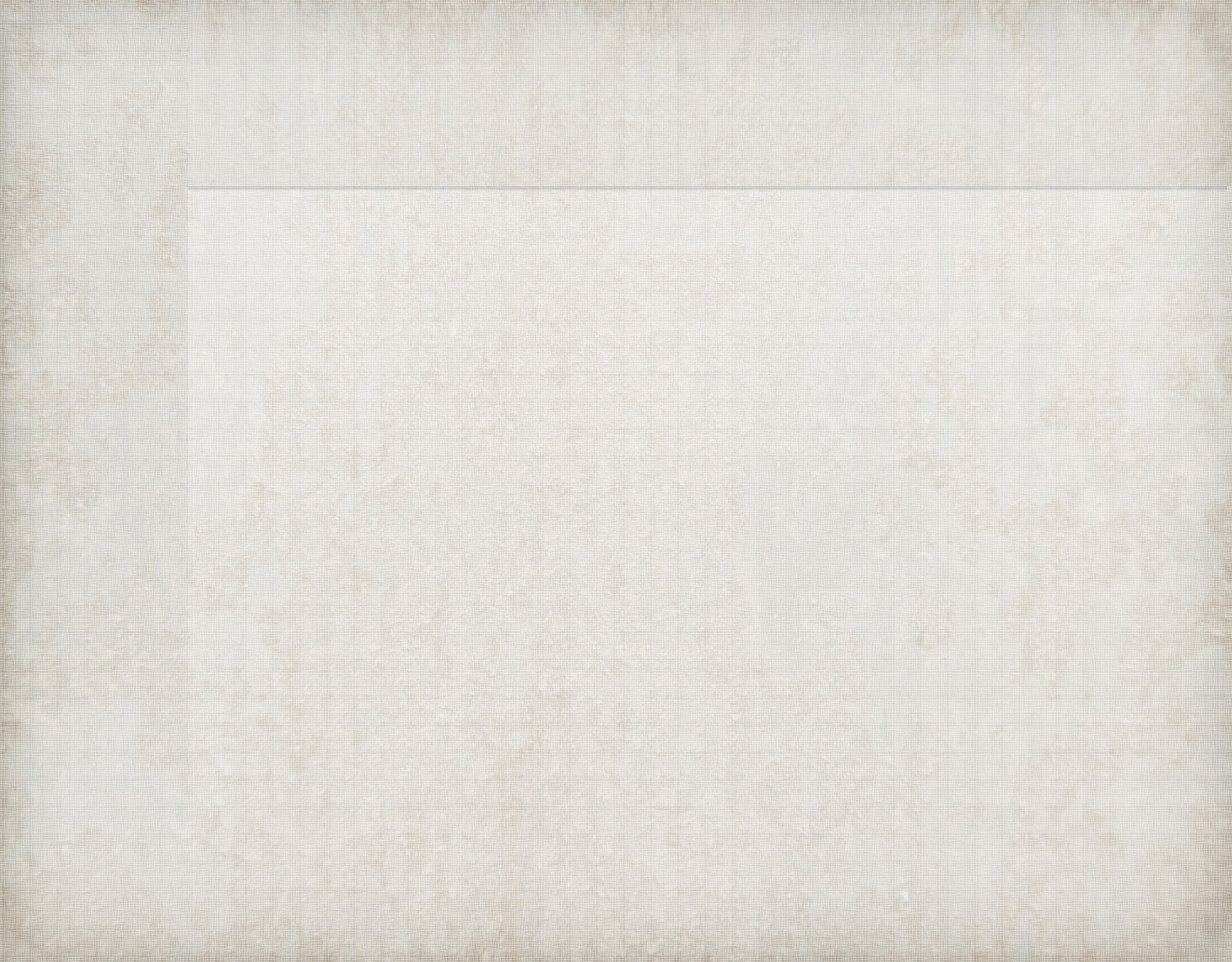 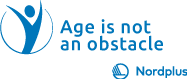 Pēc ilgas cīņas sapratu, ka jāmācās ne tikai lasīt, bet arī rakstīt pavisam no jauna.
Tieši latviešu rakstīt un lasītprasme ir tā, kas mums traucē apgūt šo it kā līdzīgo,
bet pavisam atšķirīgo rokraksta paraugu. 
Sāku mācīties rakstīt kurrentā.
Ar prieku varu secināt, ka pirkstu motorika palīdz atcerēties un pierast pie
svešādajiem burtiem. 
Vēl joprojām manas prasmes lasīšanā un arī tulkošanā ir ļoti tālu no ideāla,
tomēr šī metode ir ļoti laba pacietīgiem pētniekiem, kuri neskatoties uz neatlaidību 
zaudējuši progresu lasītprasmes apgūšanā.
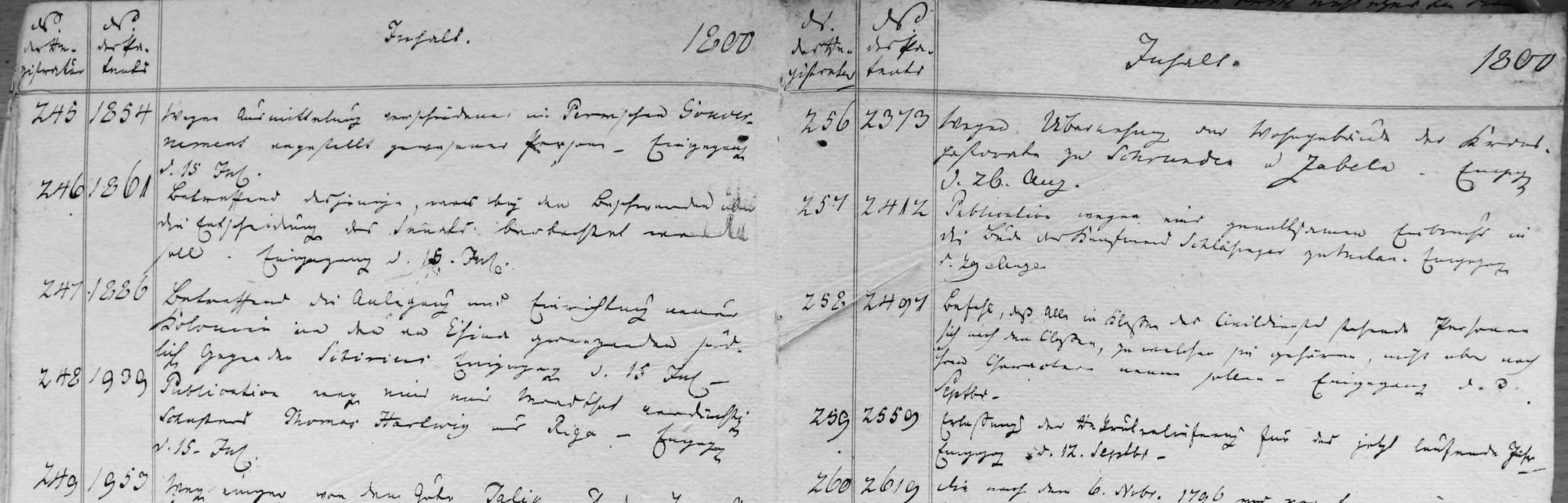 Pirksti māca 
galvu
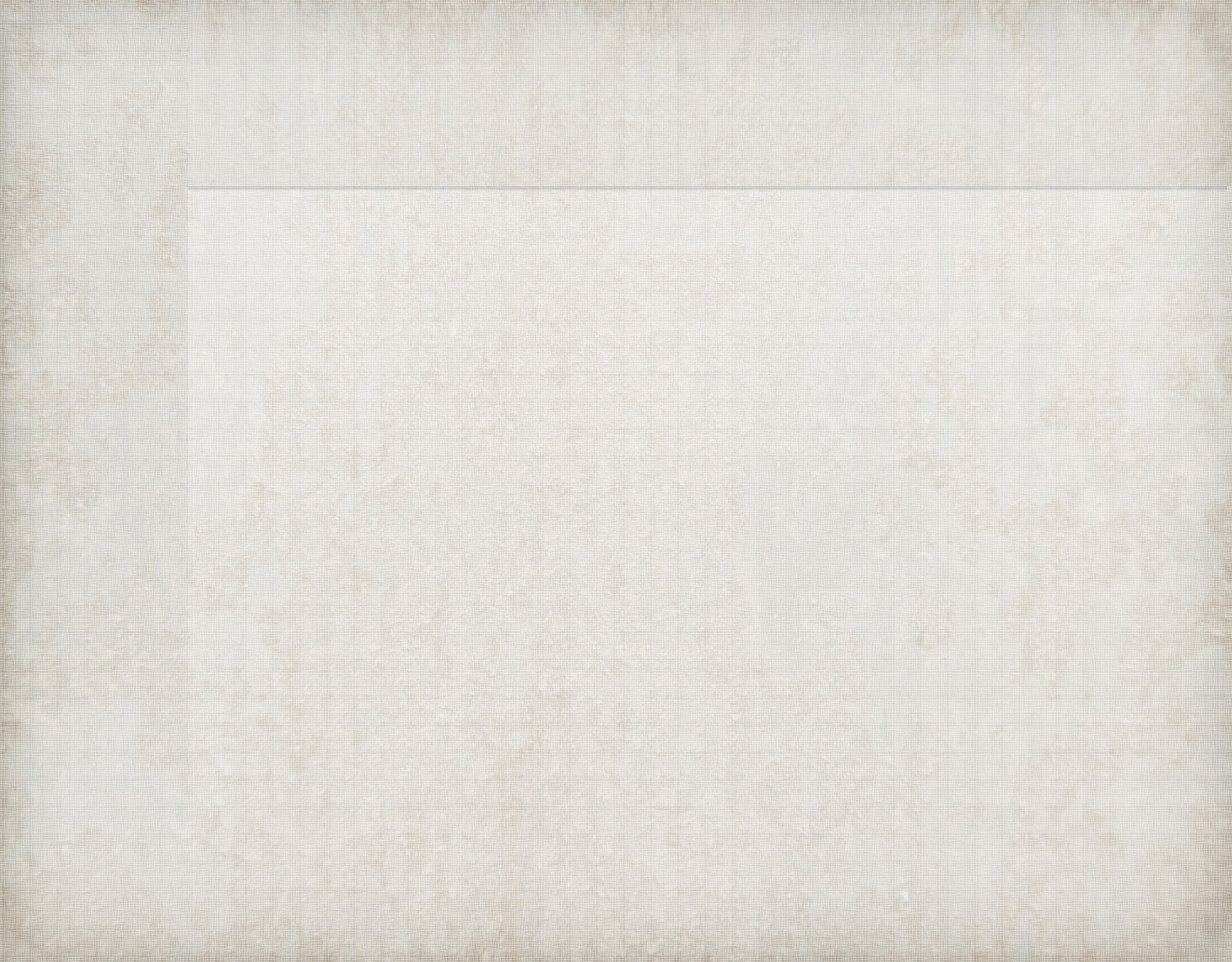 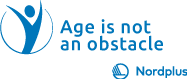 Ņemam baltas papīra lapas un pildspalvu. Iespējams ka labāks rezultāts būs izmantojot
tinti un zoss spalvu, nevaru ieteikt, neesmu mēģinājis.
Esmu izveidojis katra burta rakstību kā paraugu- secīgi soli pa solim. 
Pacietīgi rakstam katru burtu, soli pa solim līdz attīstās automātisms. Ja šo treniņu 
uzskatām par apgrūtinošu, tas ātri apnīk, ja sajūtam meditatīvu ritmu, 
var rakstīt stundām.
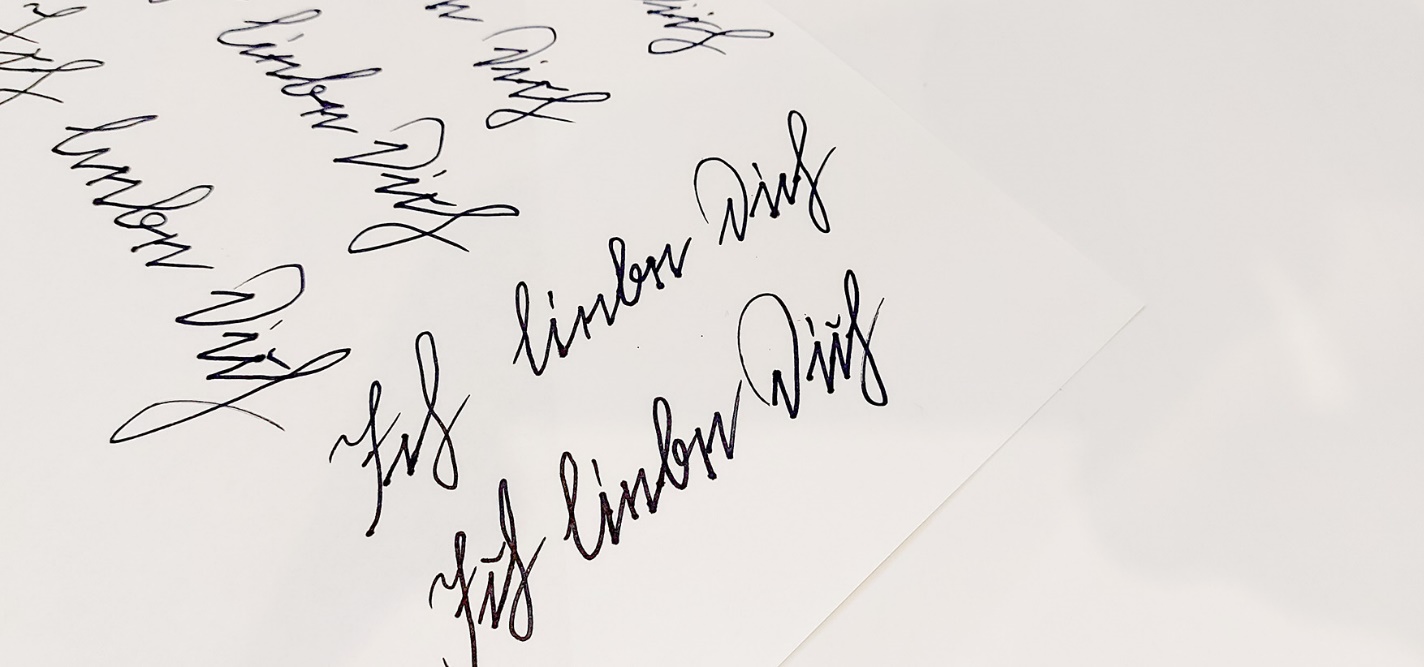 A a
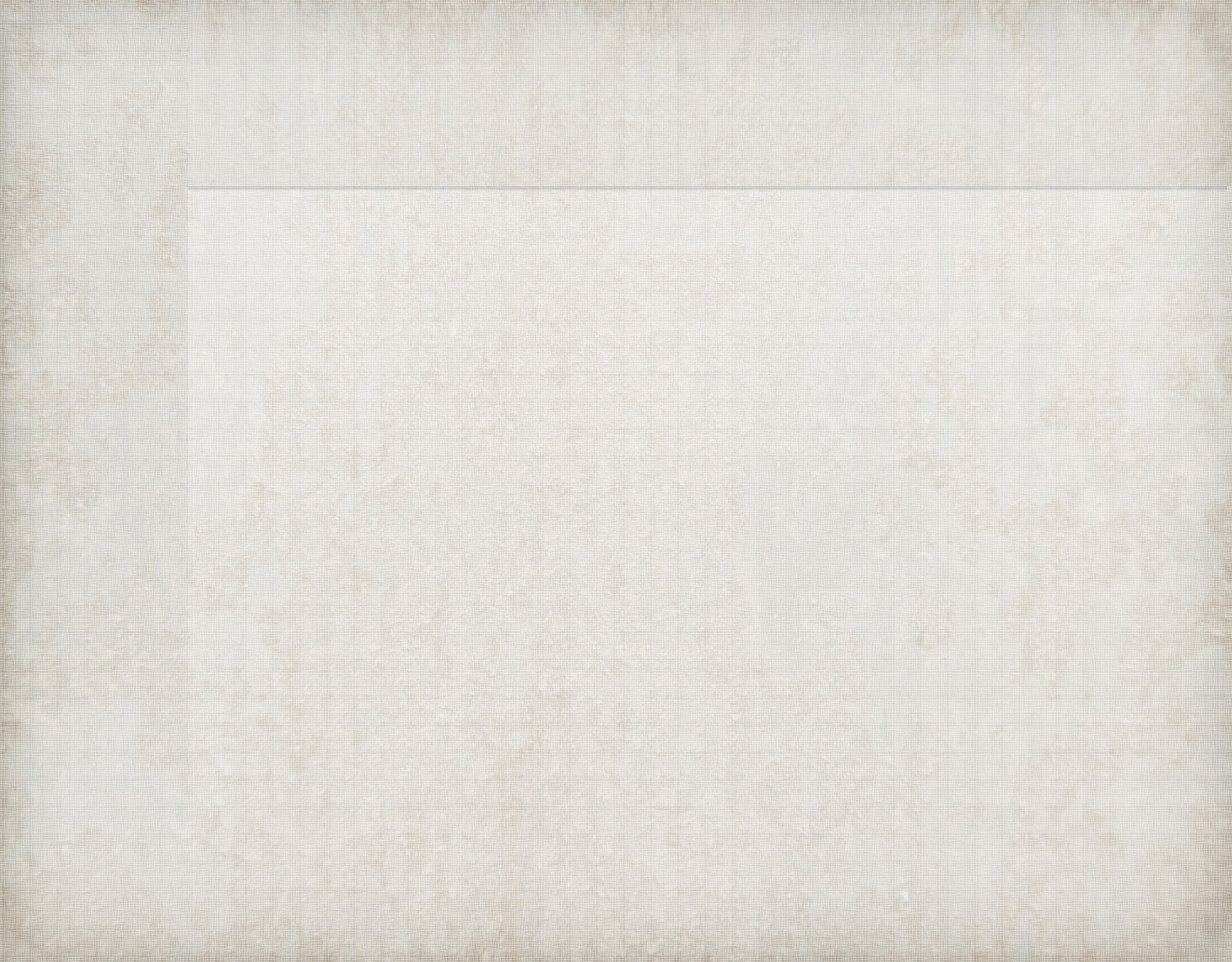 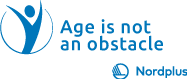 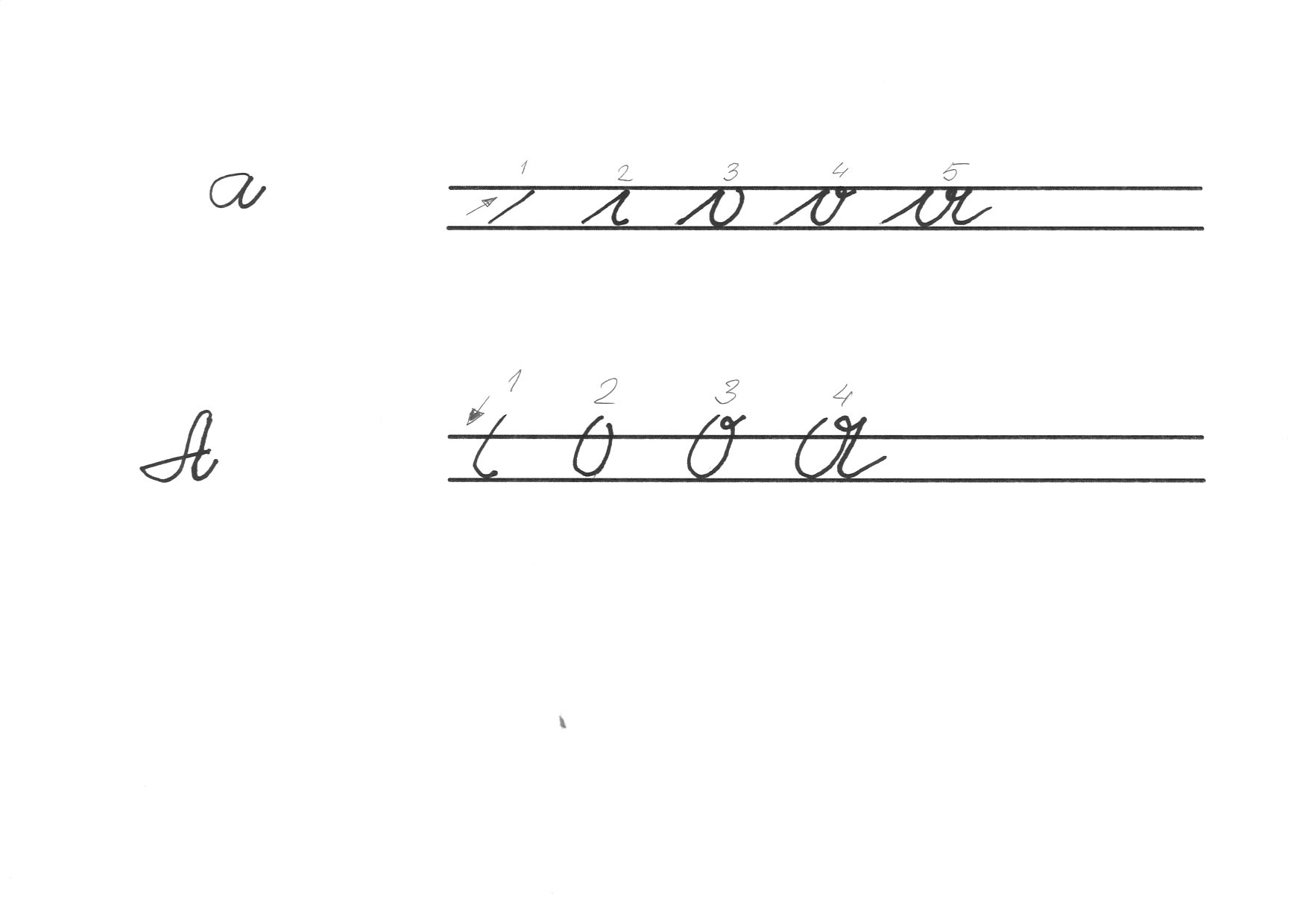 B b
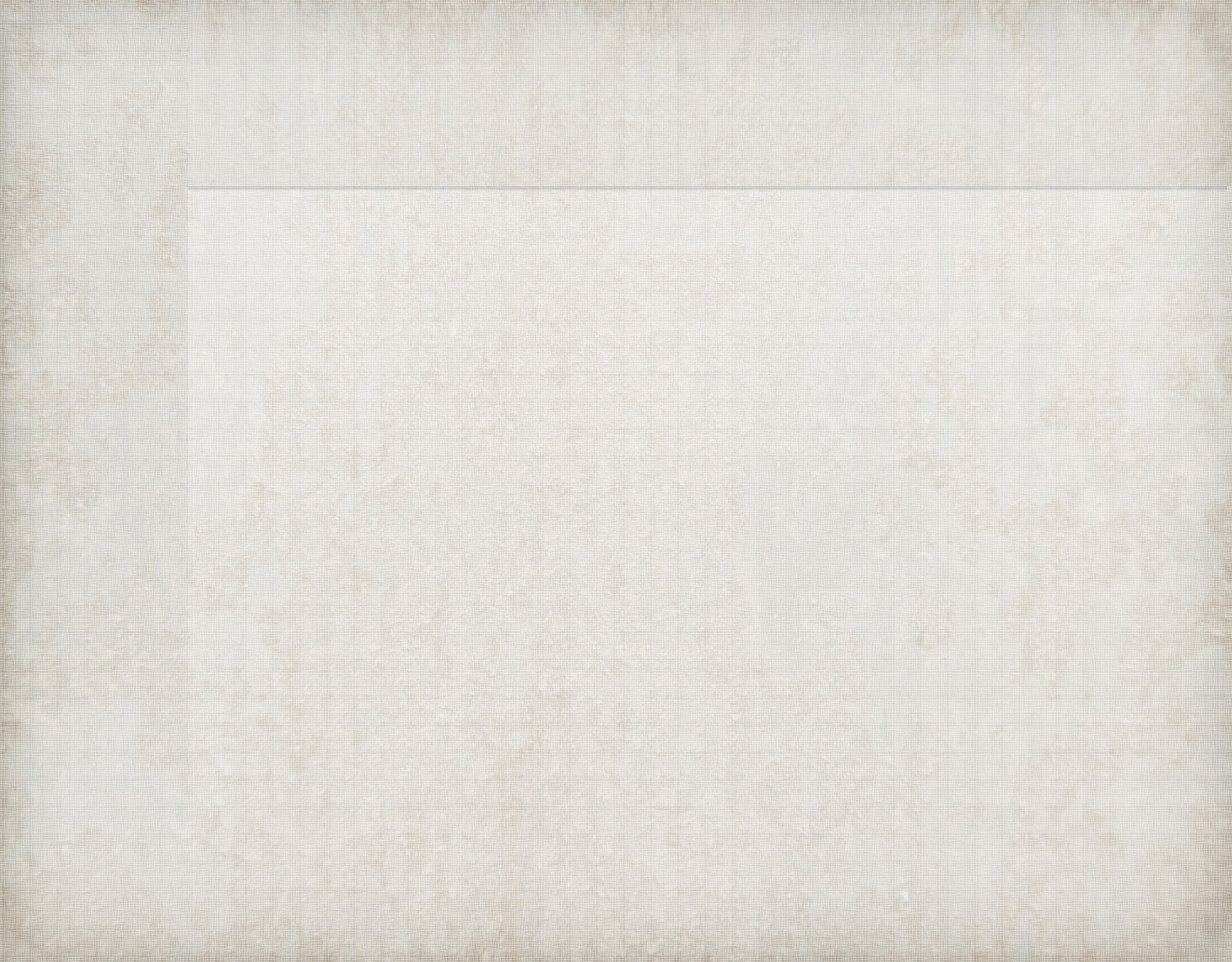 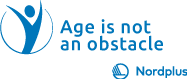 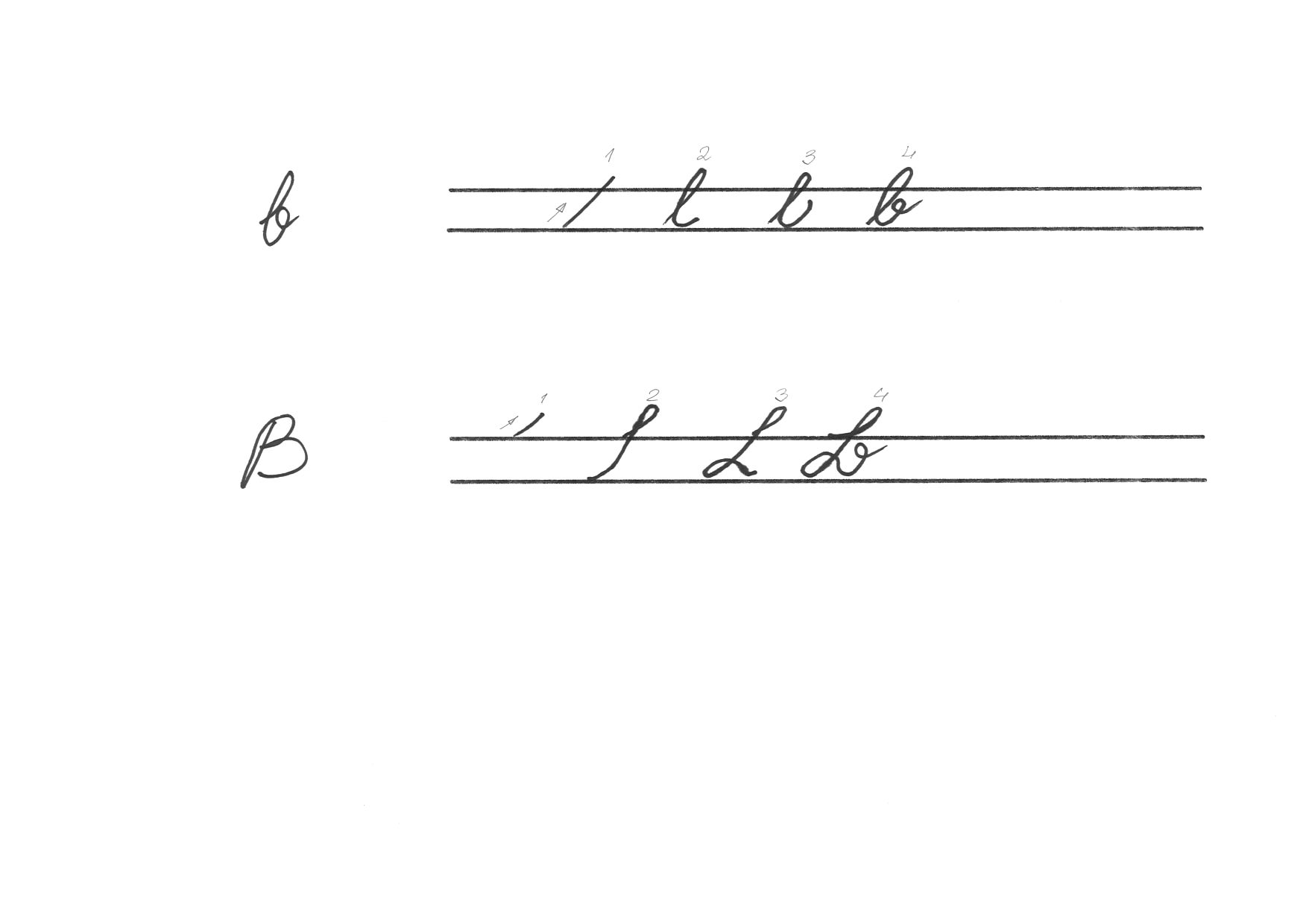 C c
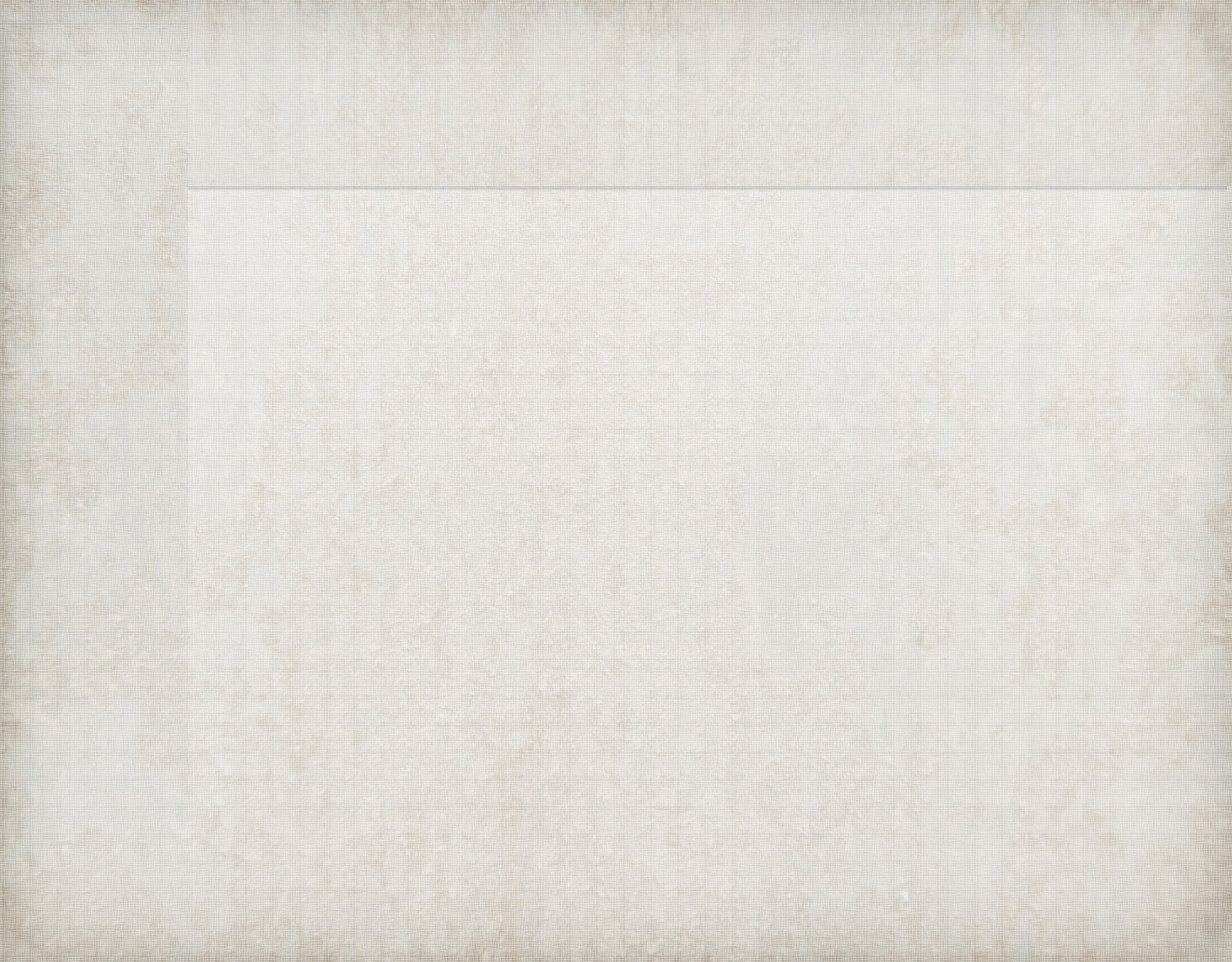 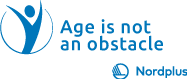 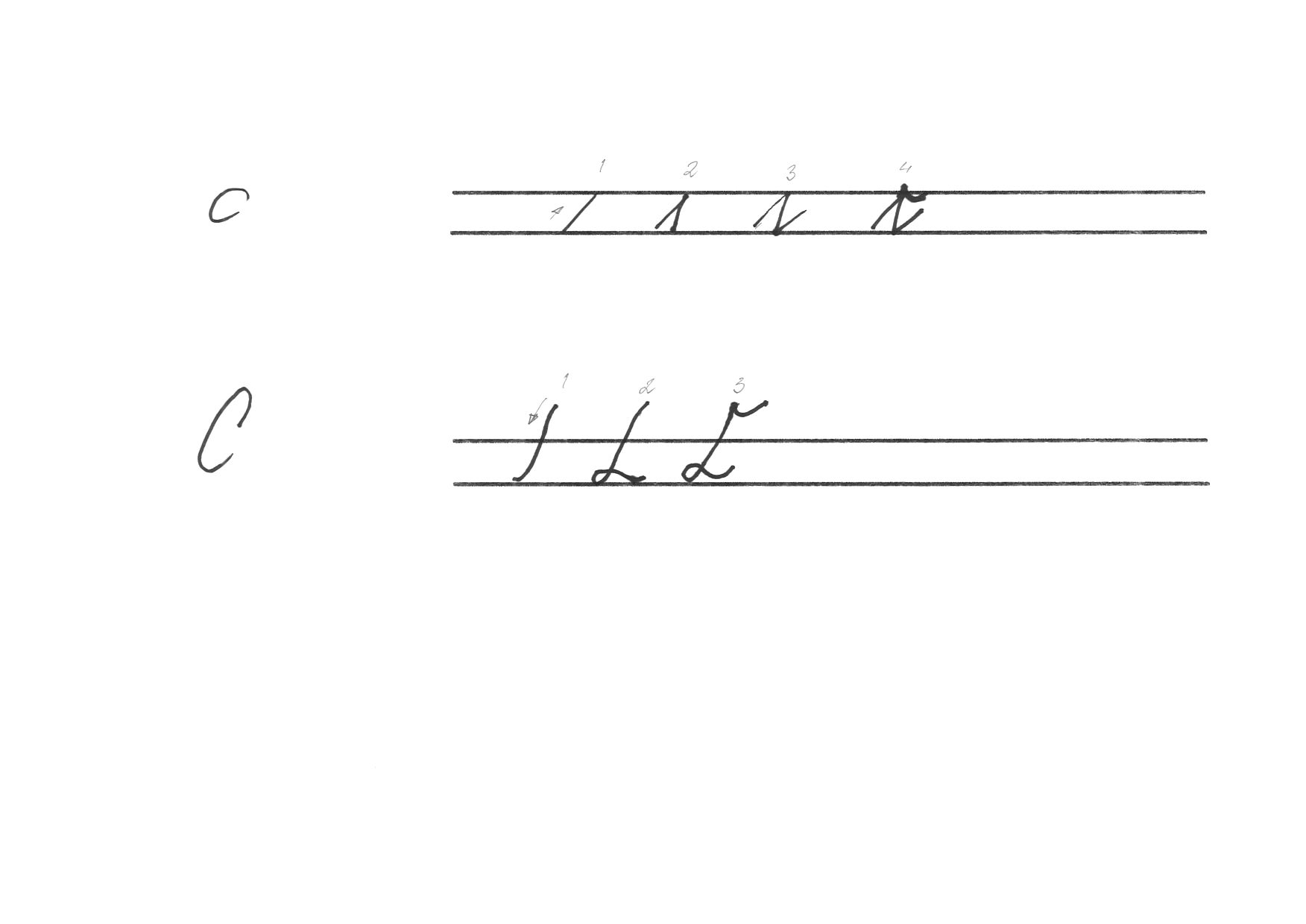 D d
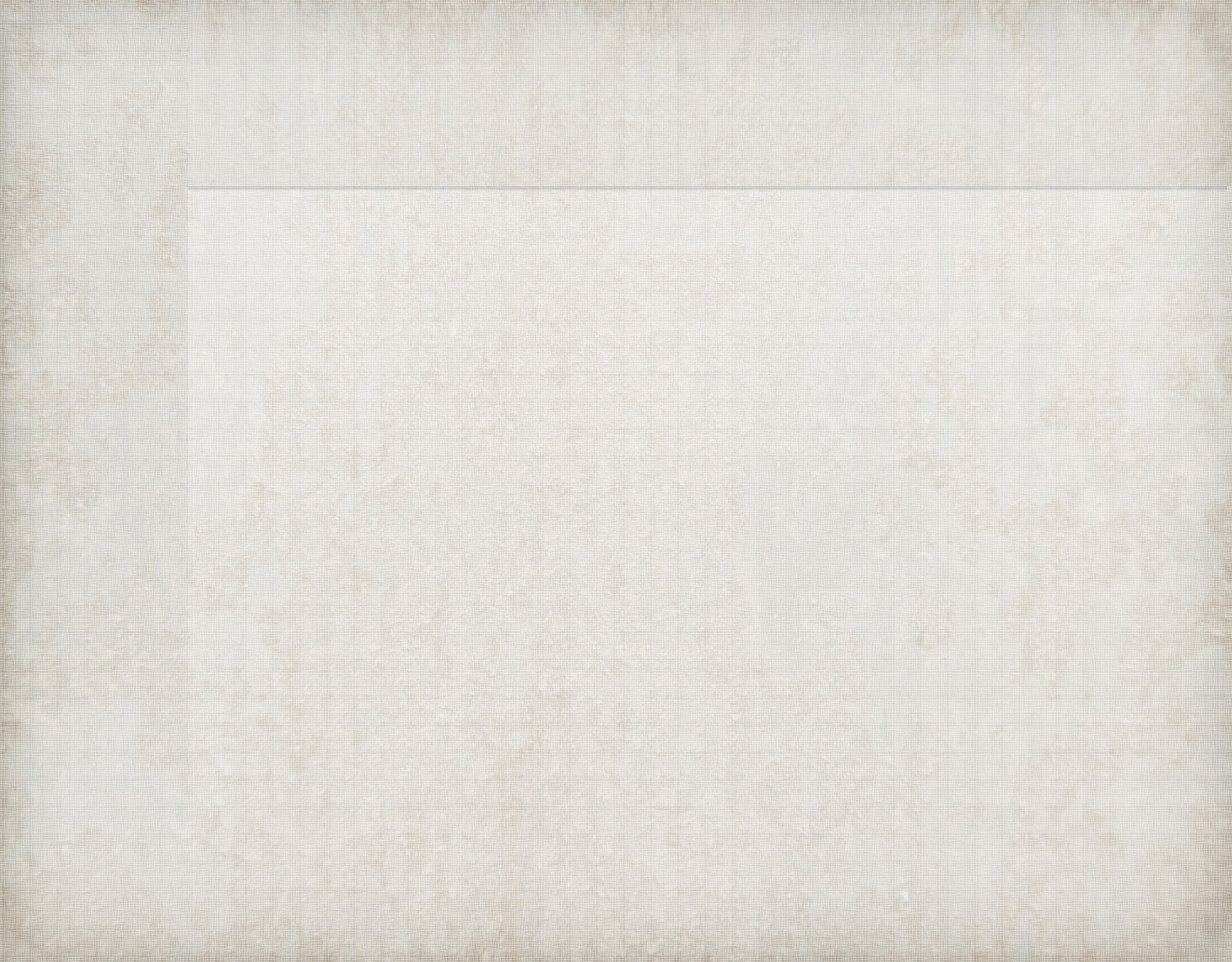 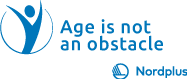 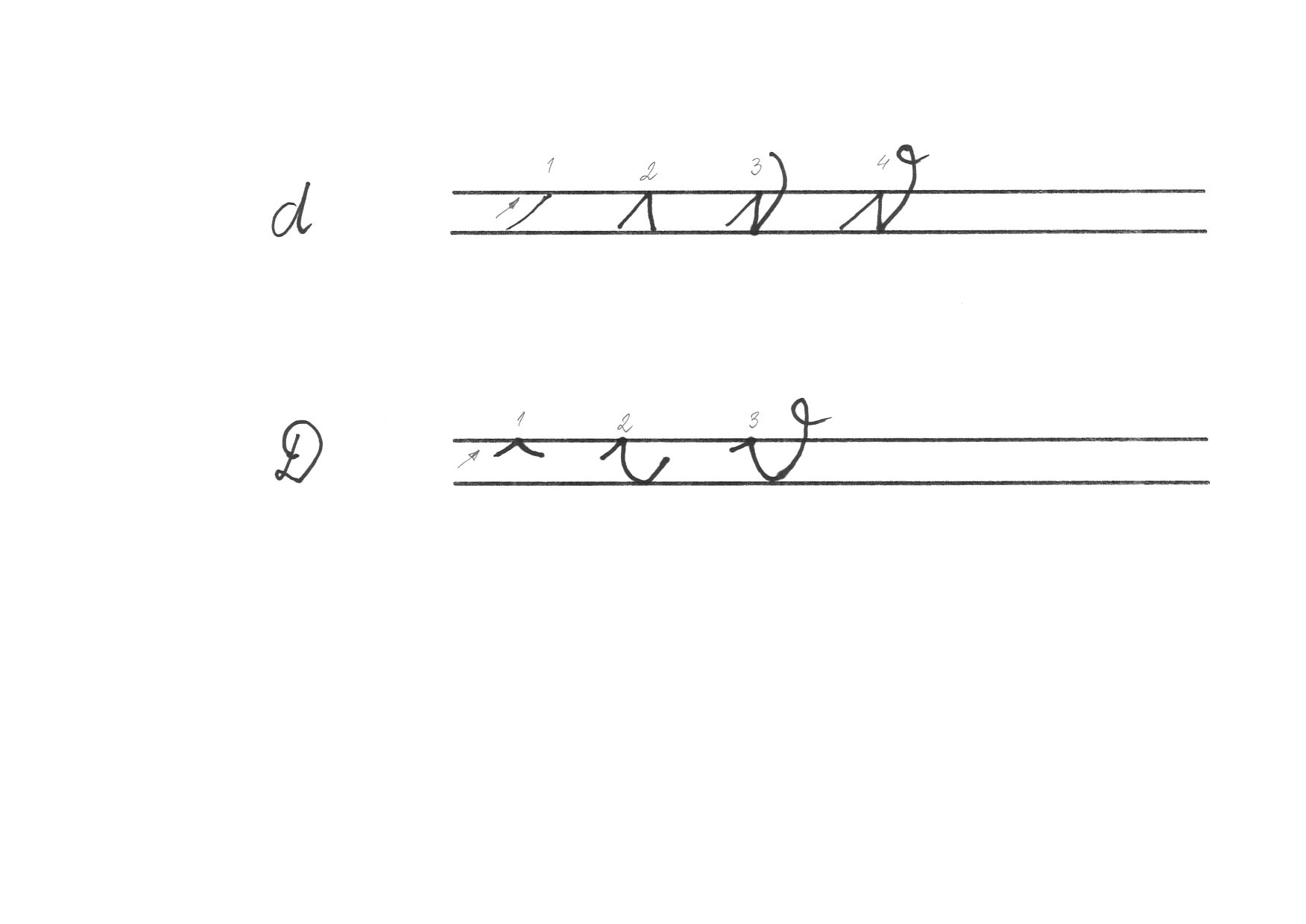 E e
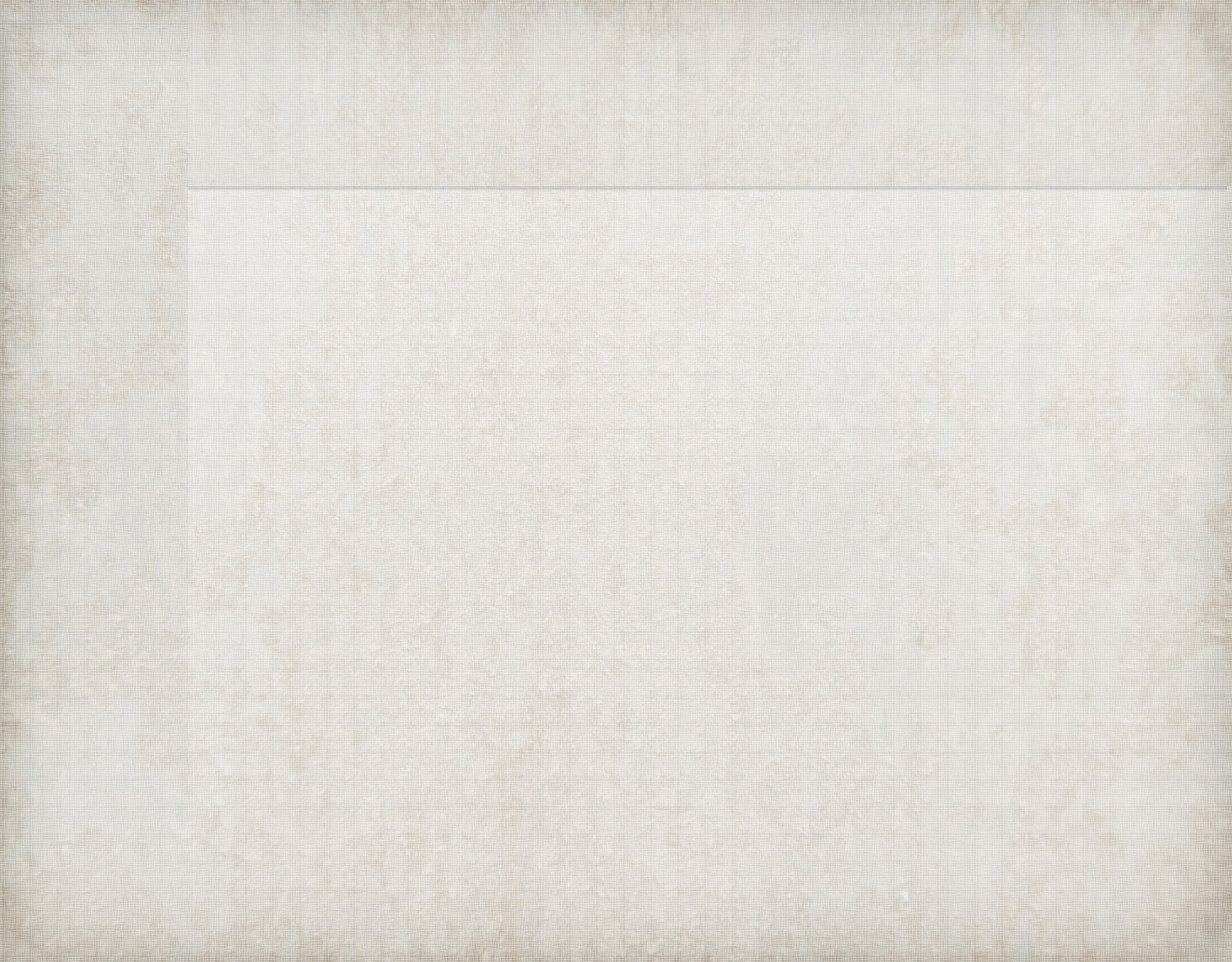 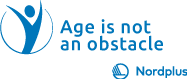 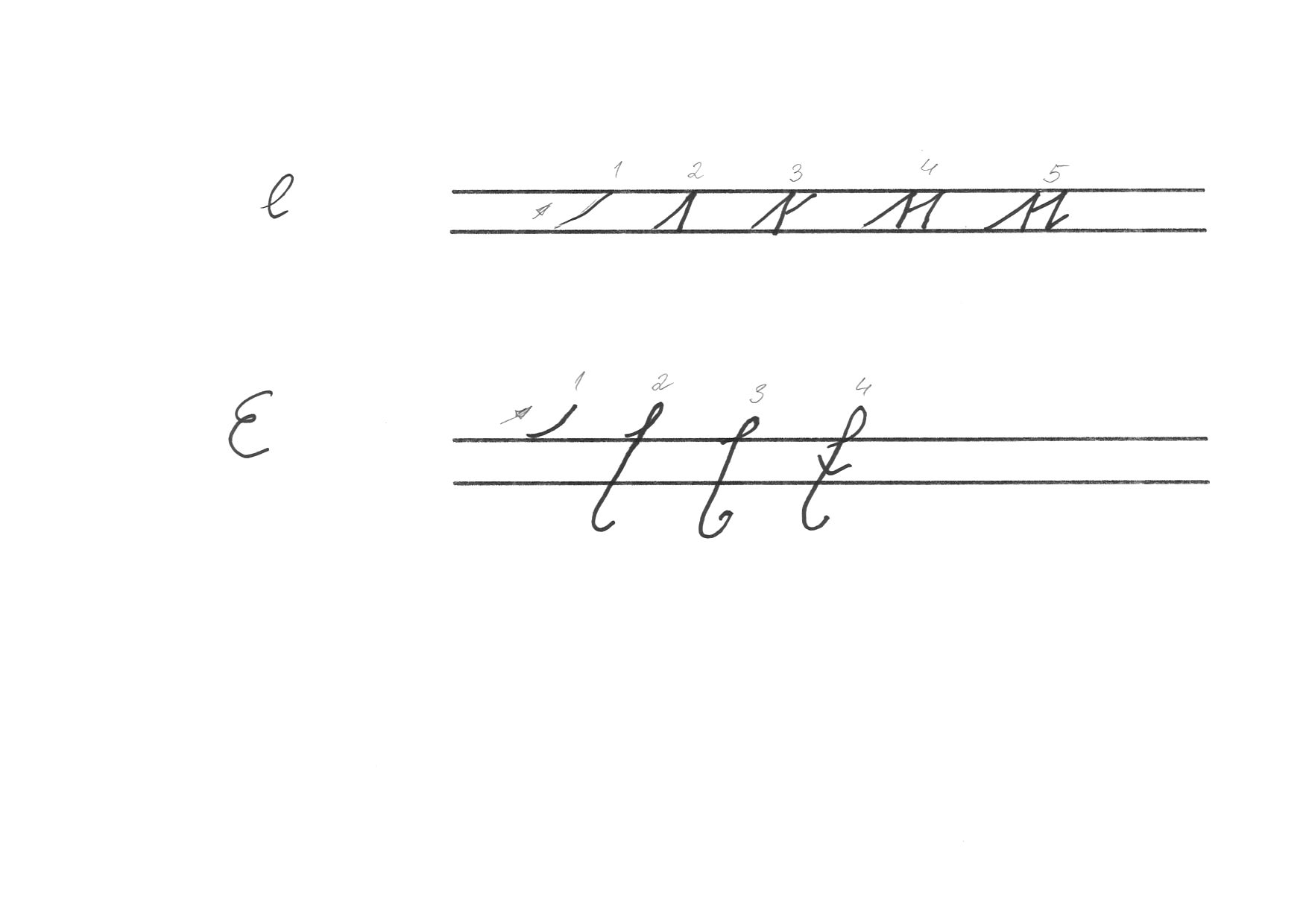 F f
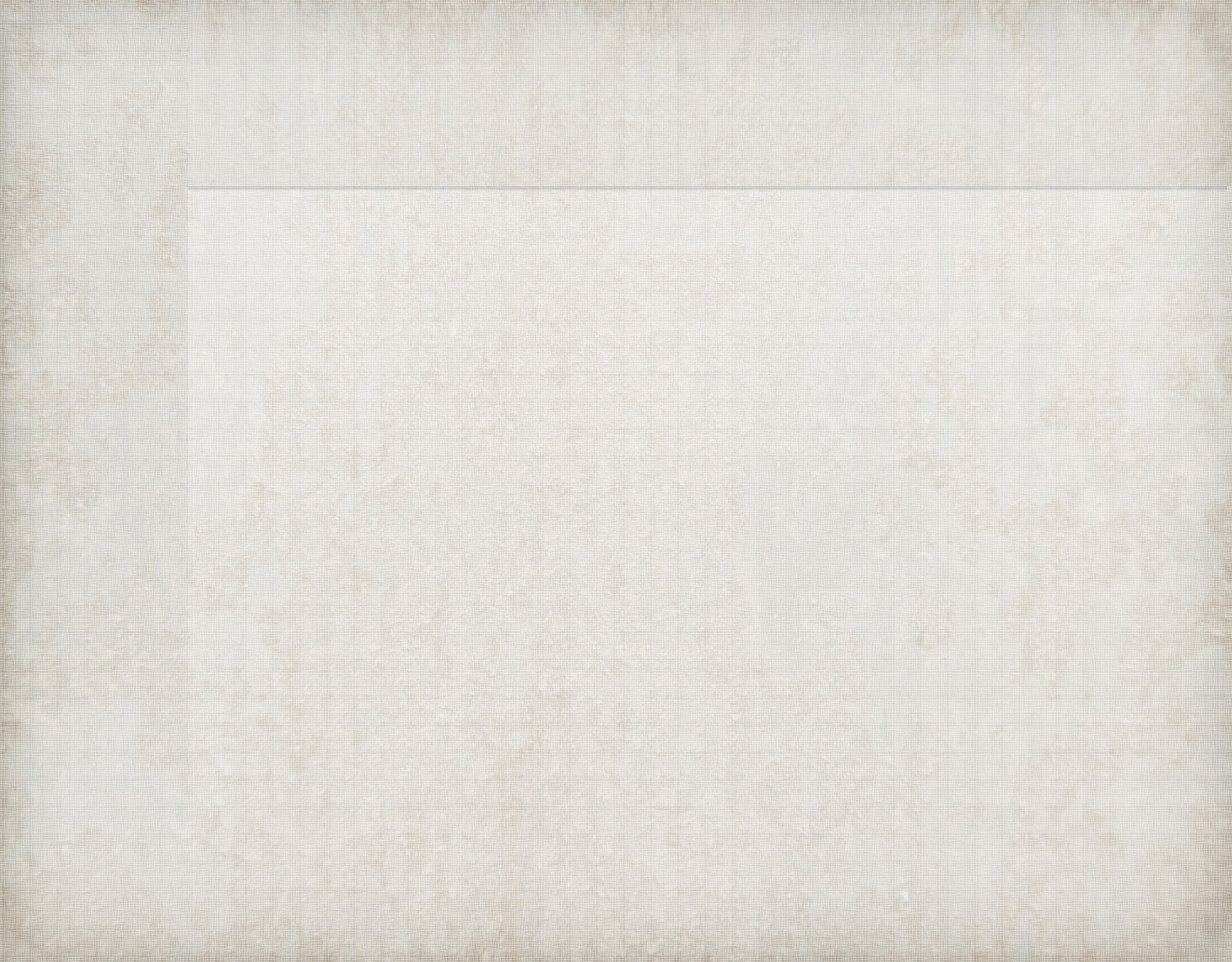 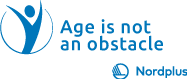 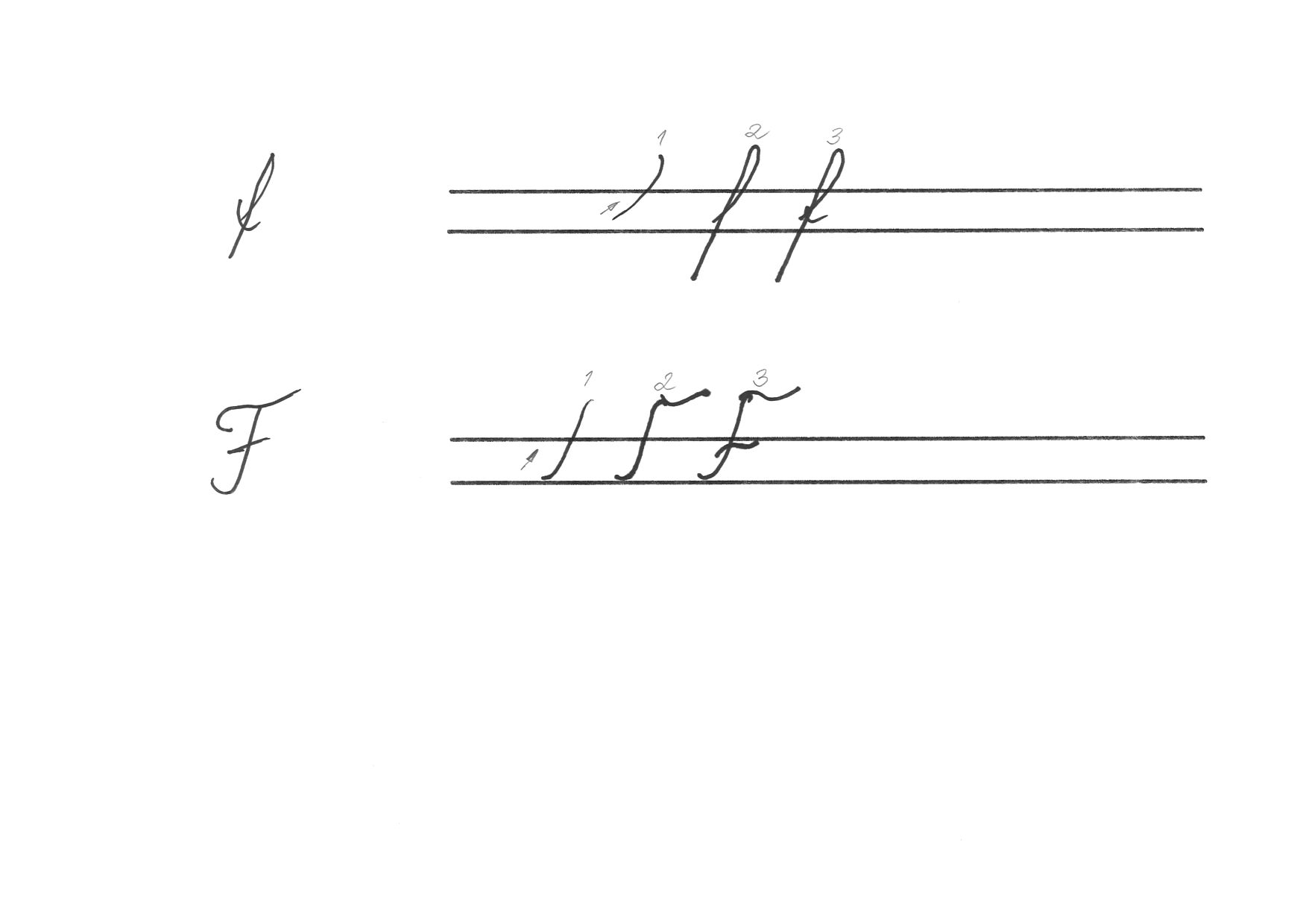 G g
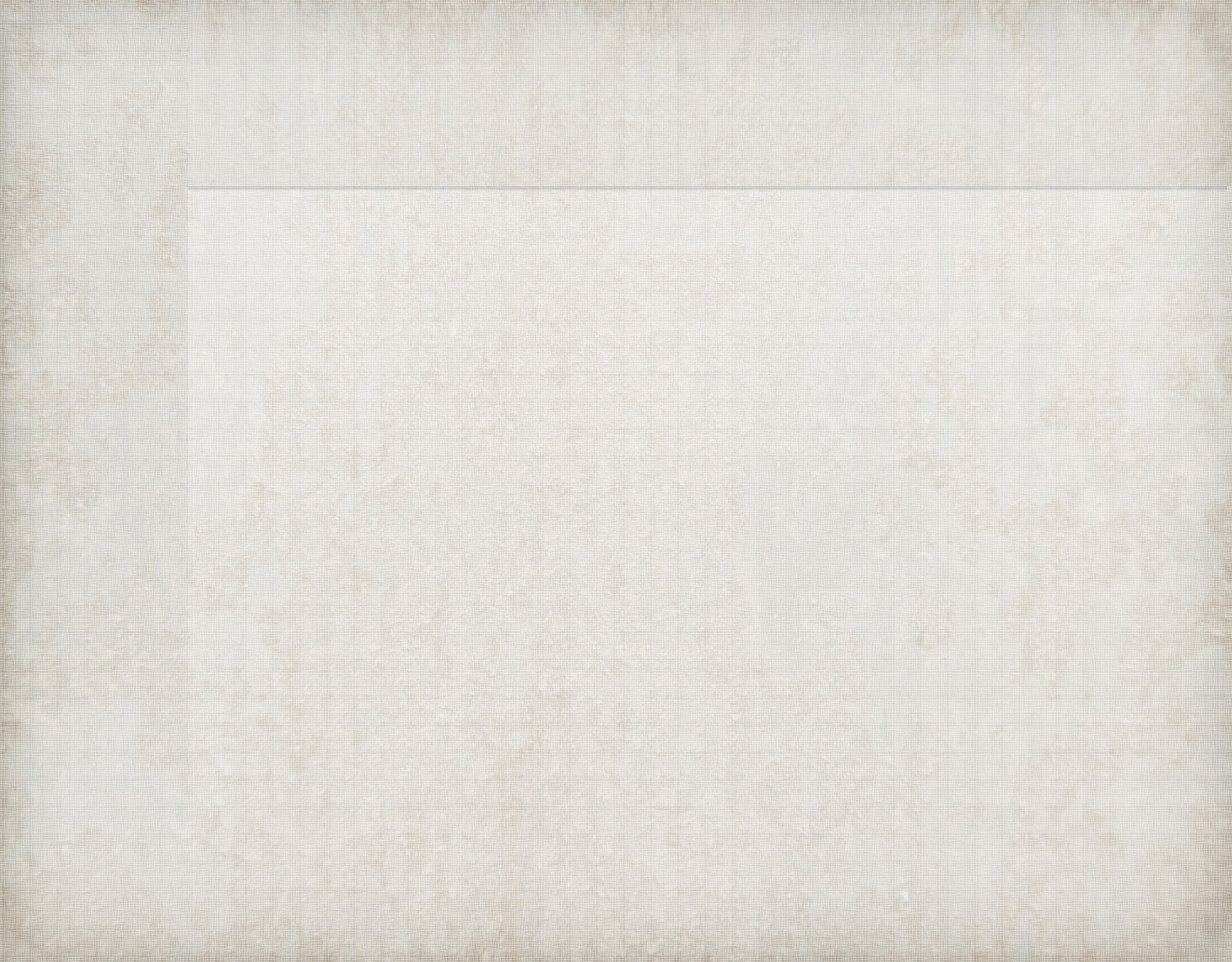 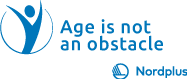 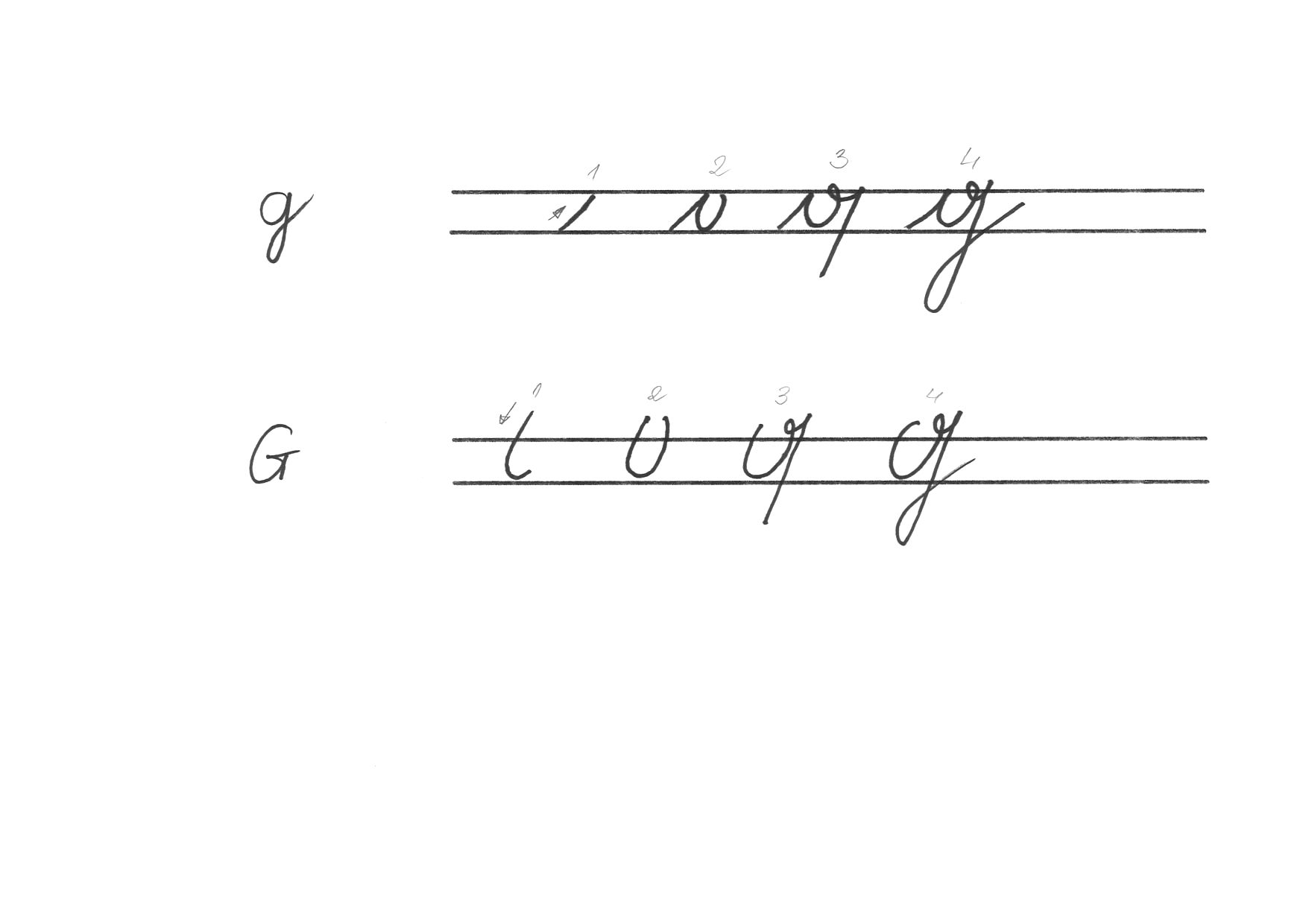 H h
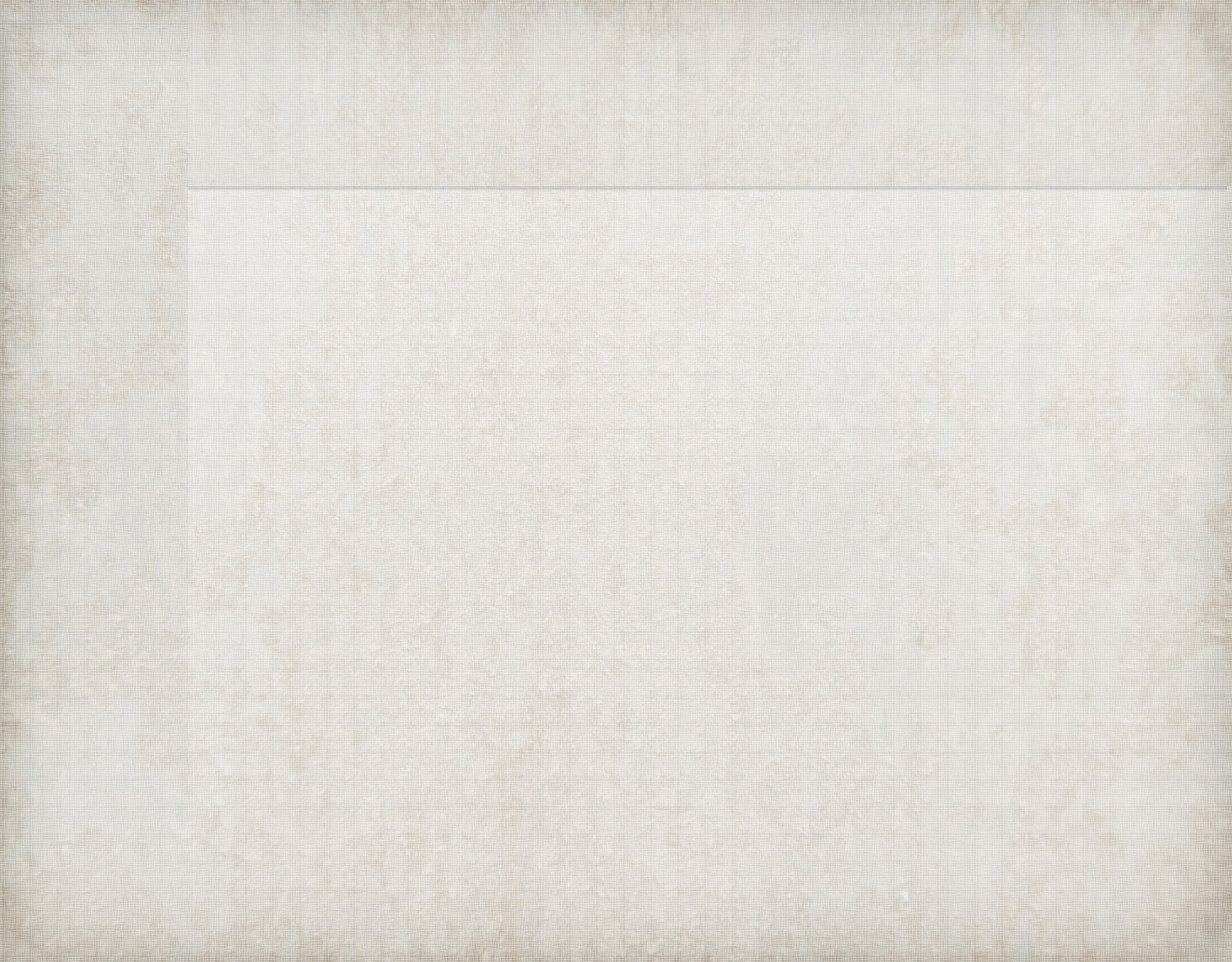 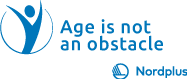 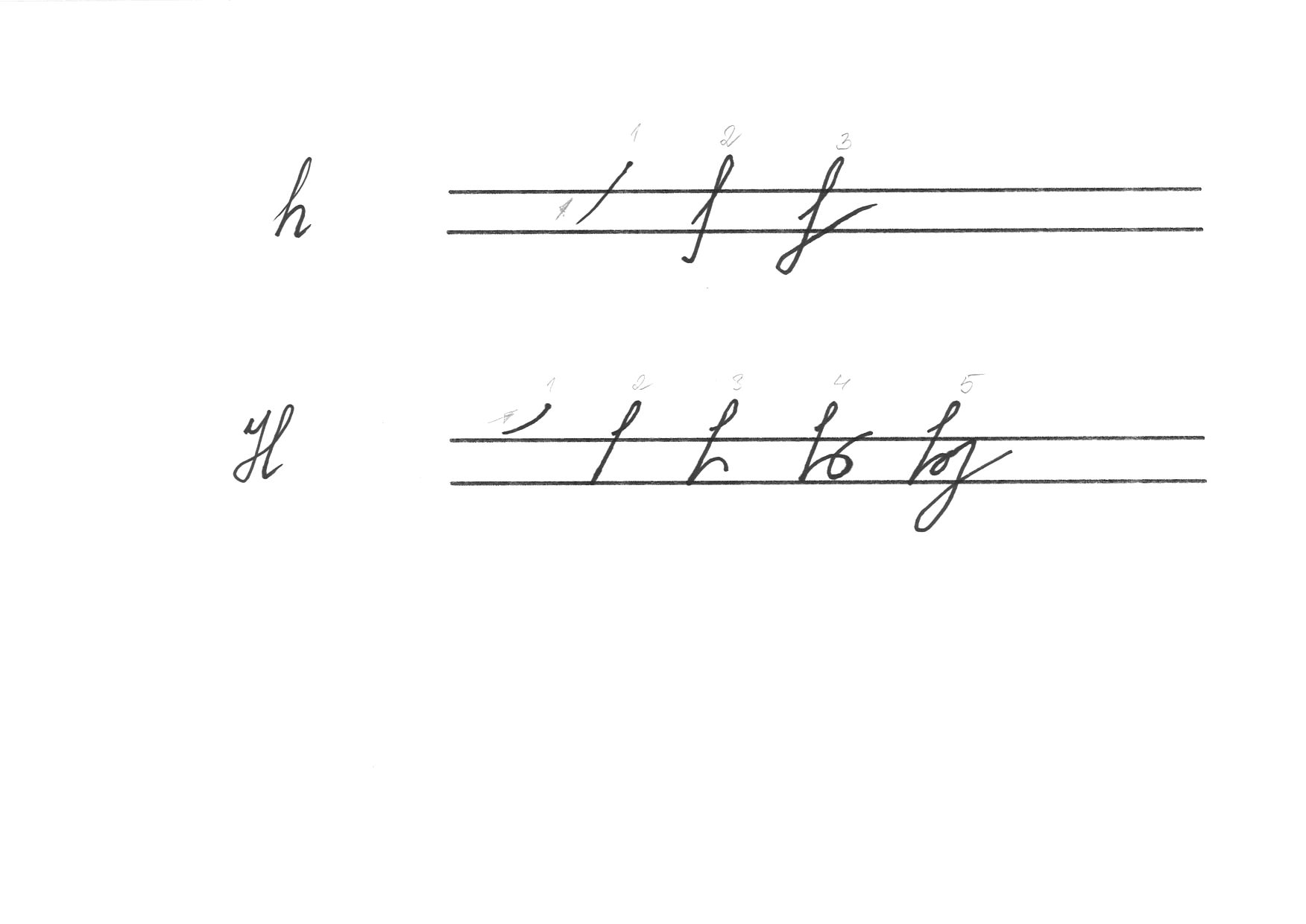 I i
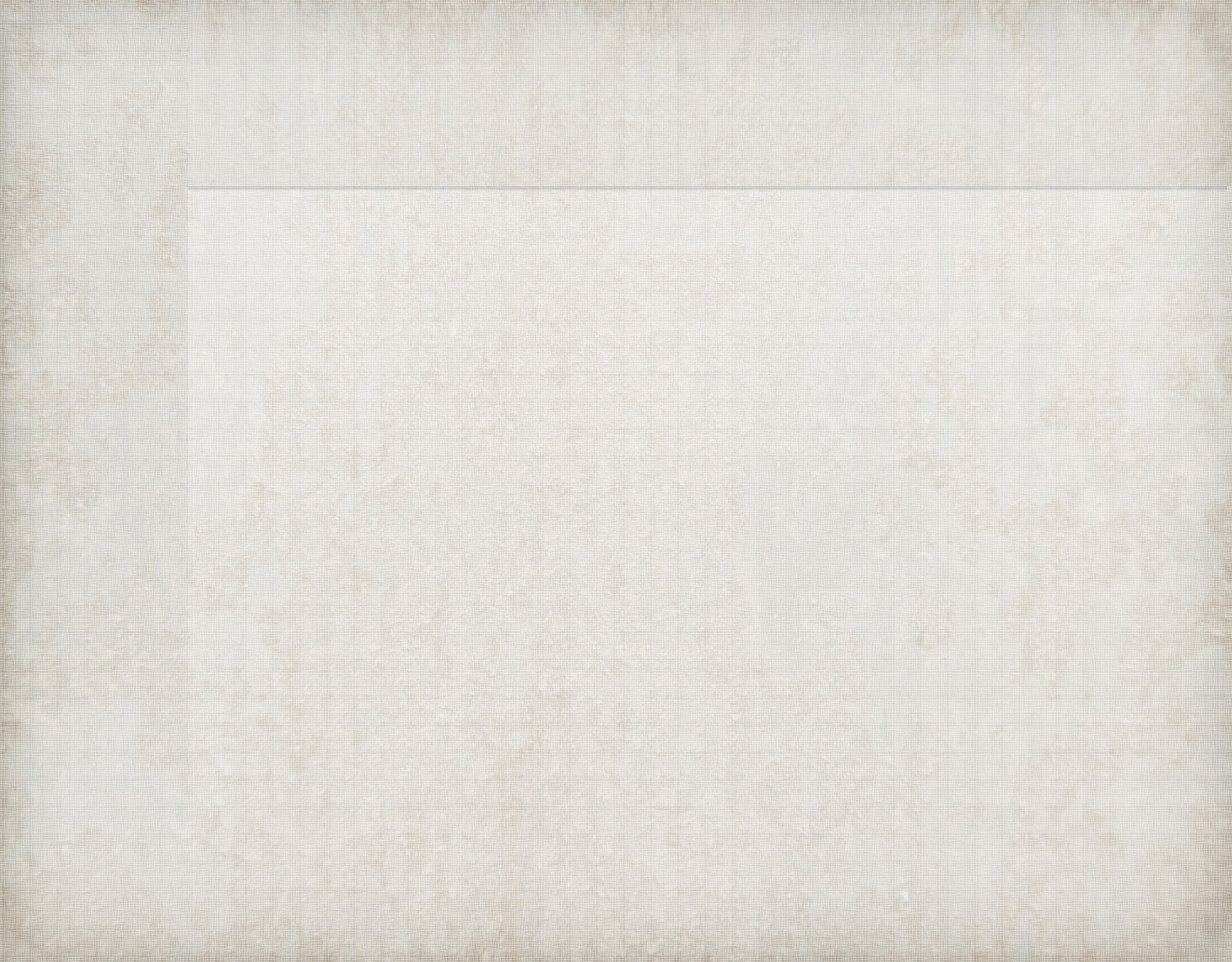 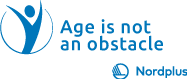 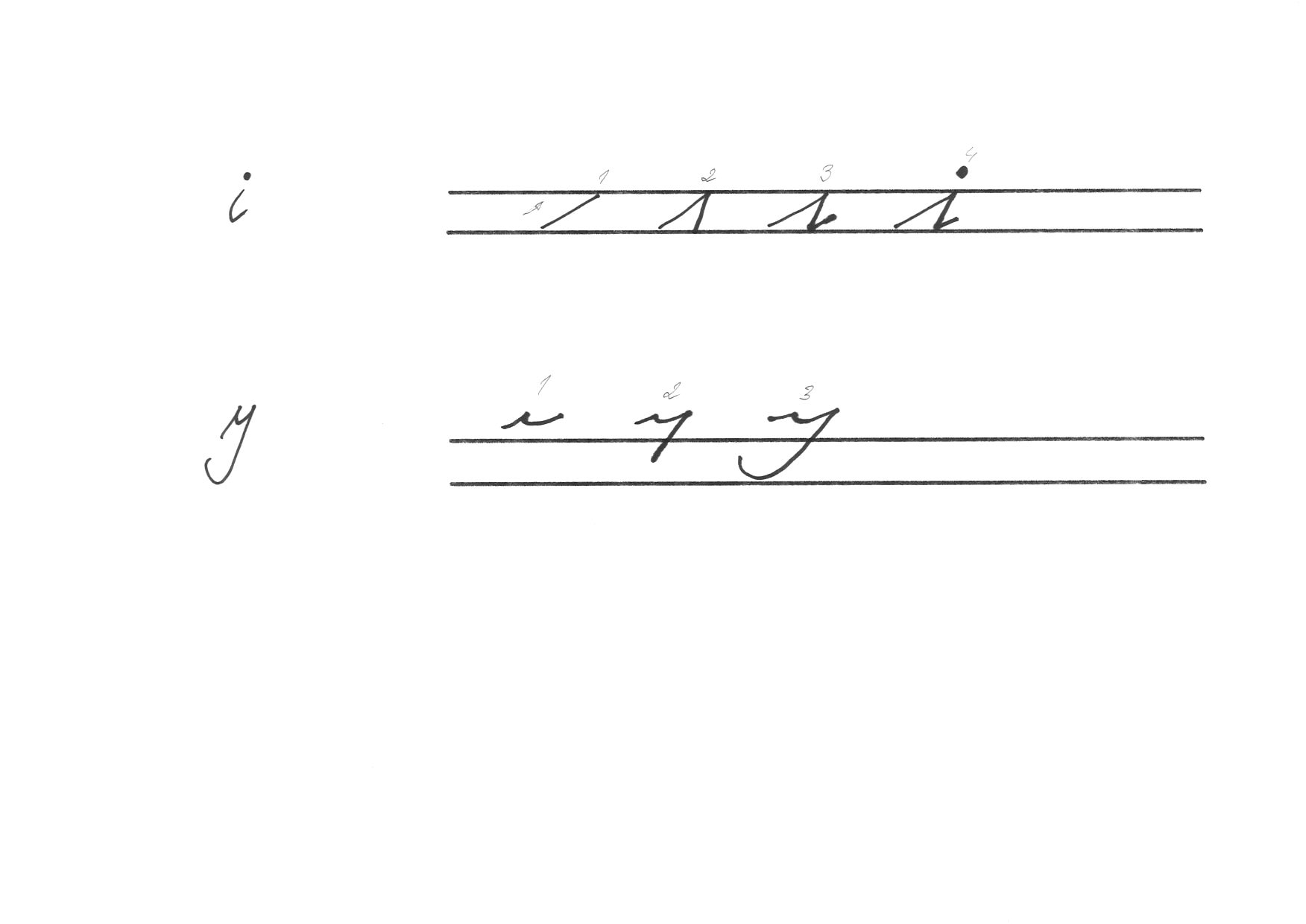 J j
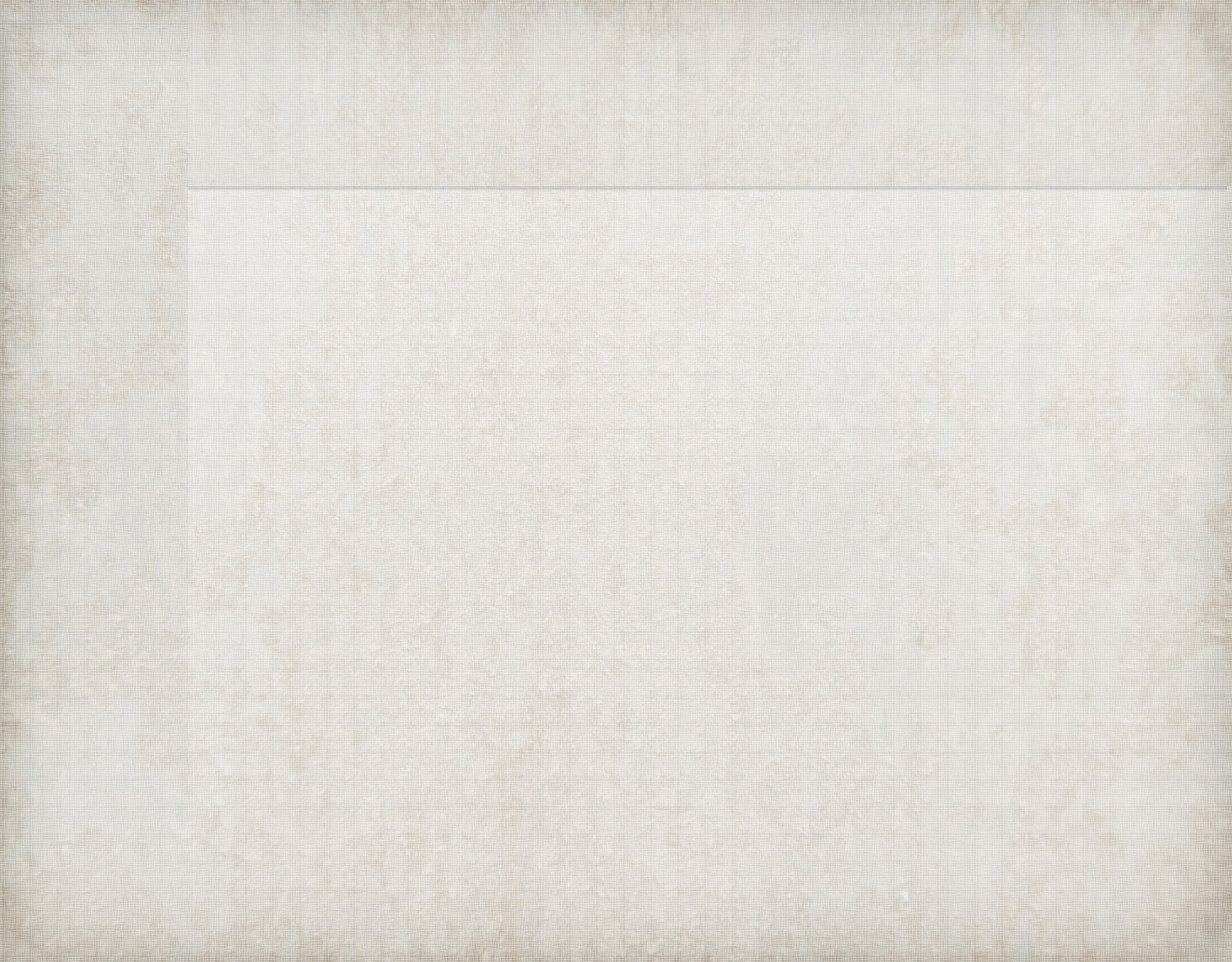 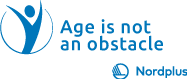 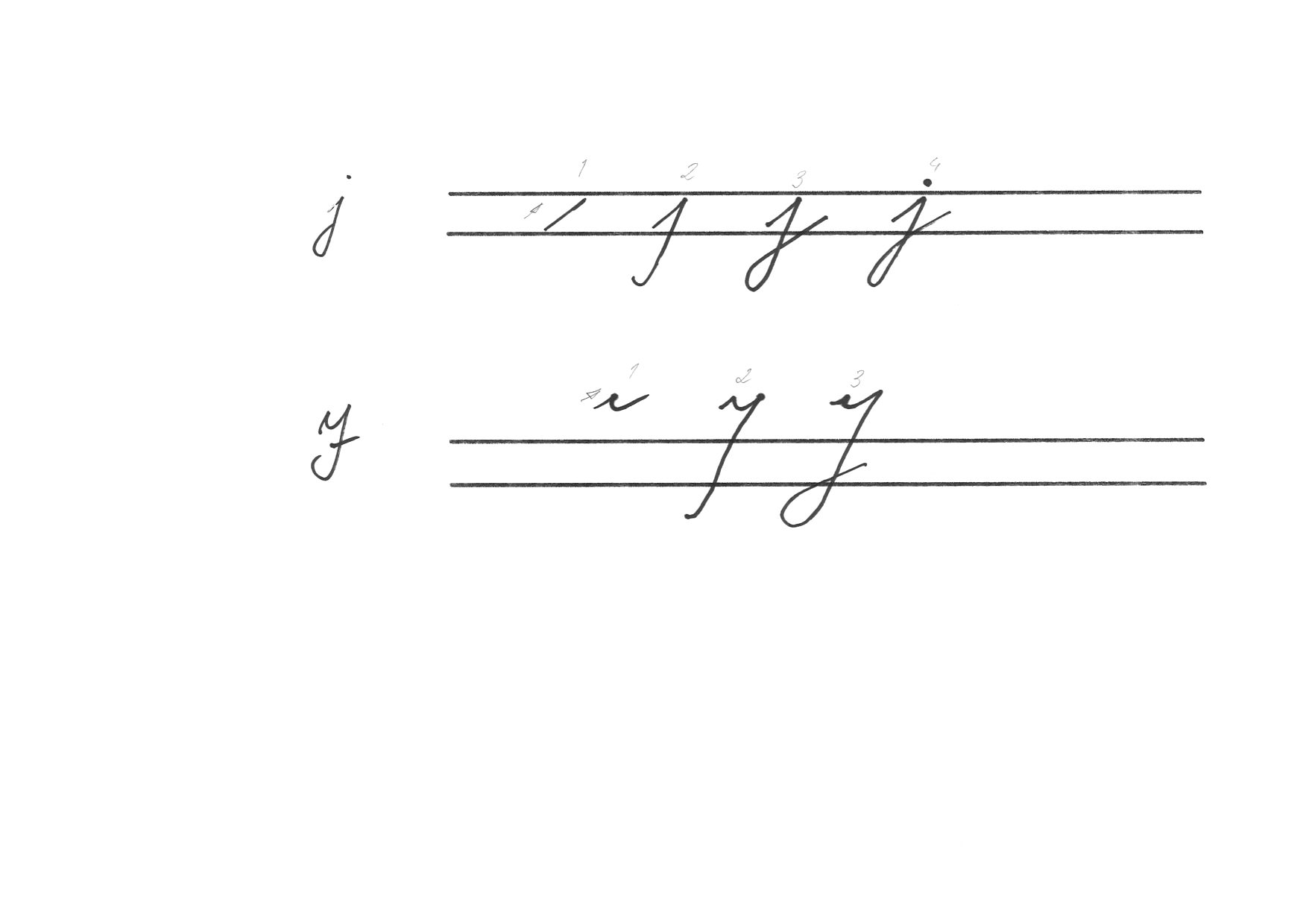 K k
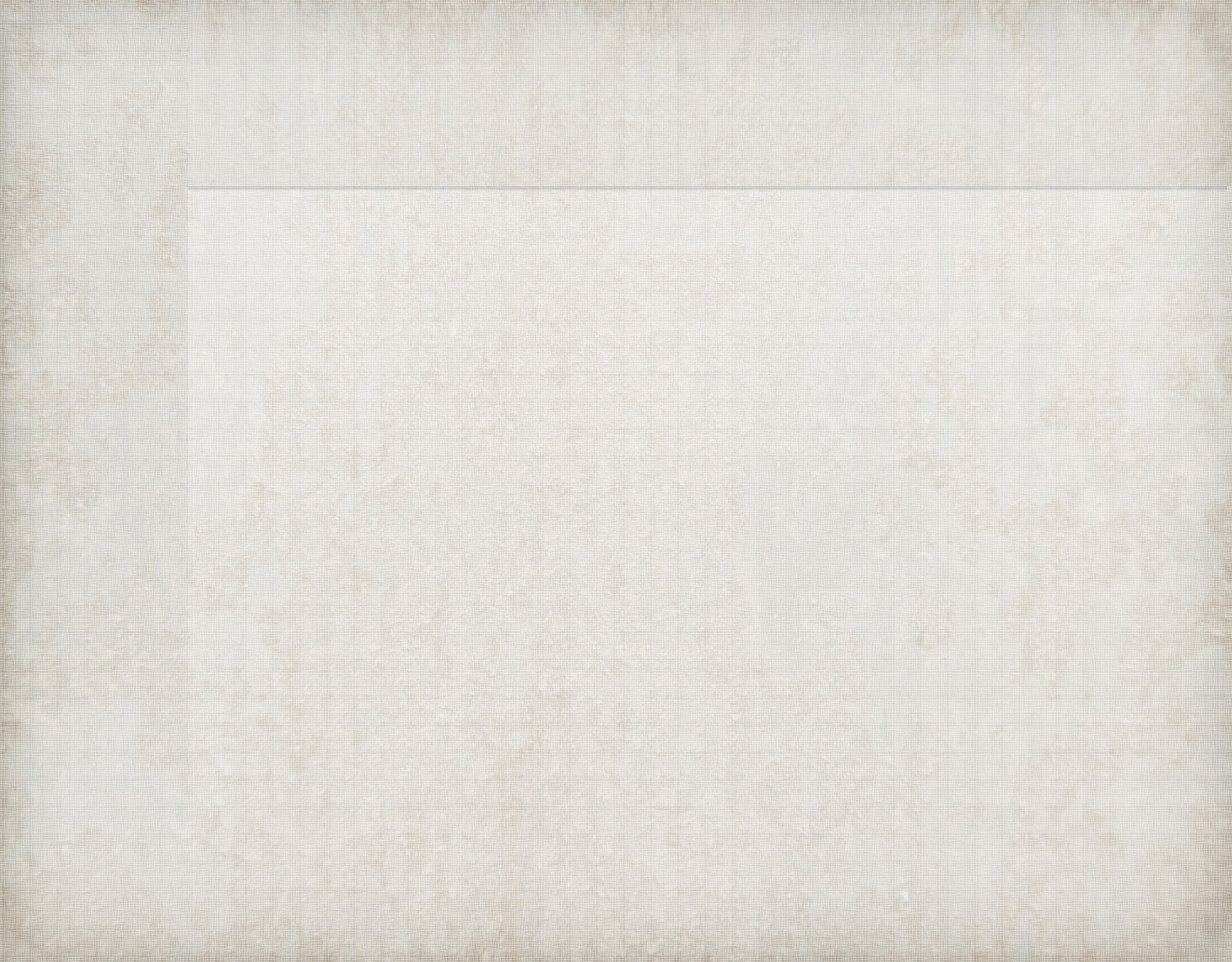 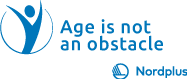 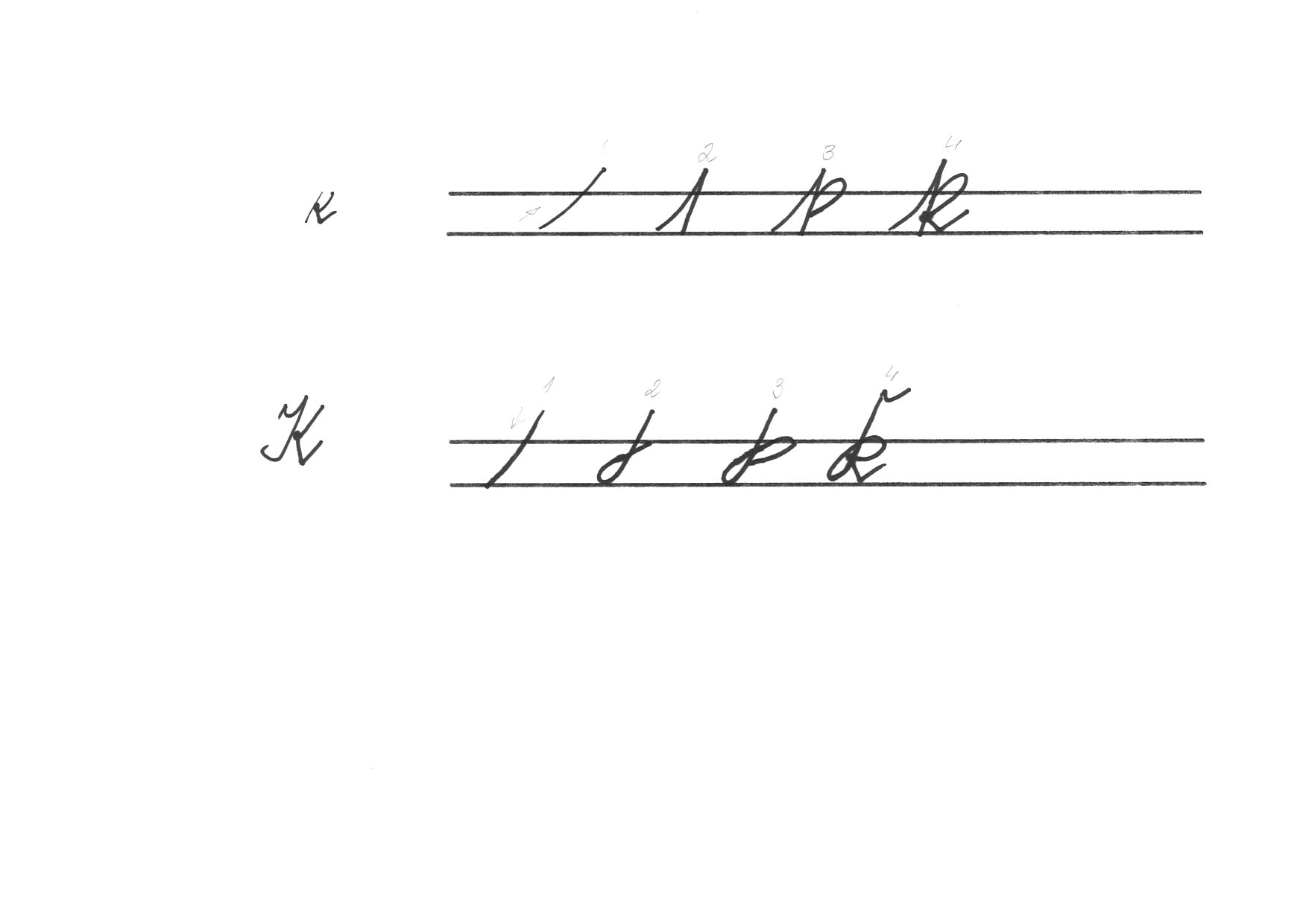 L l
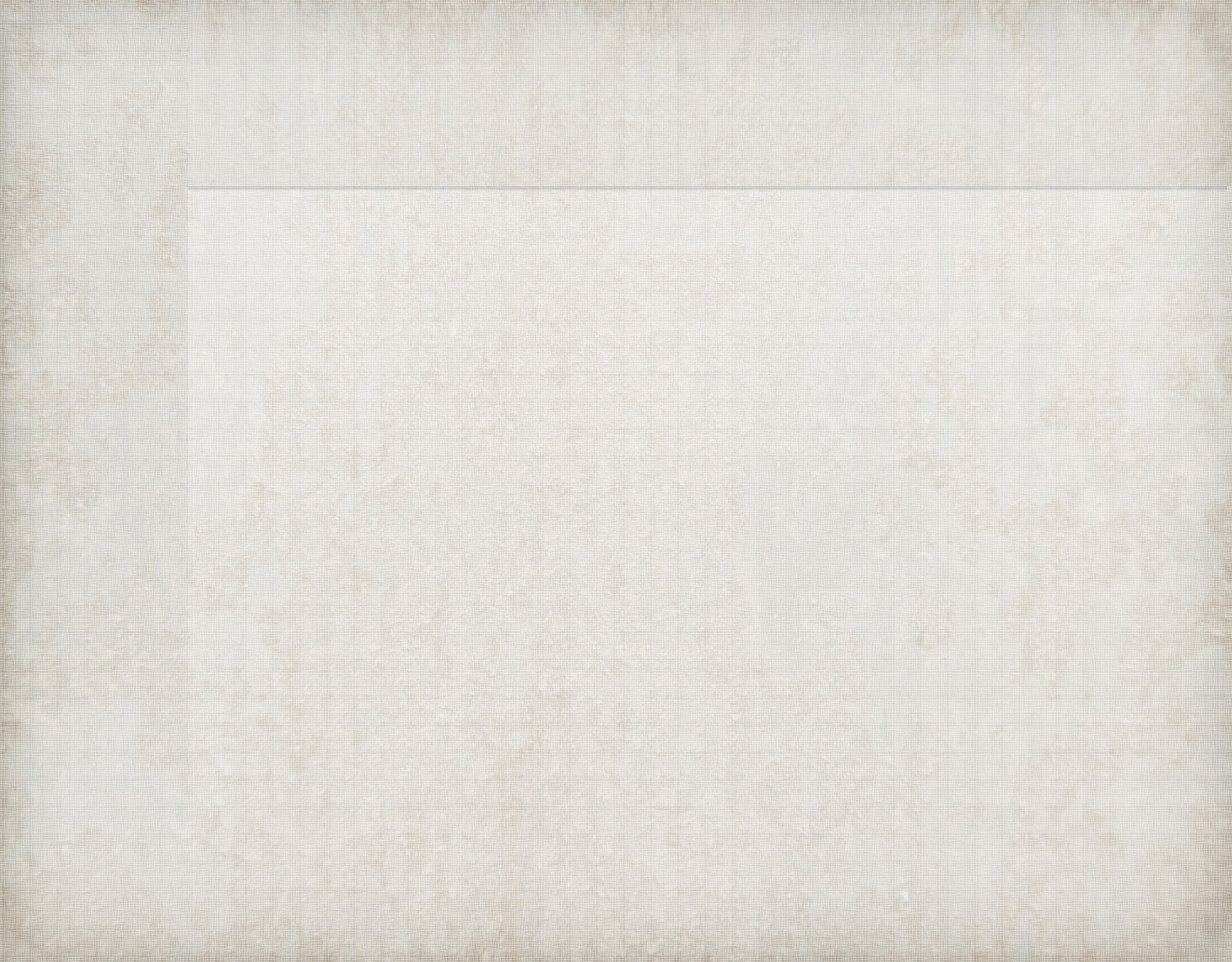 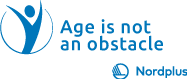 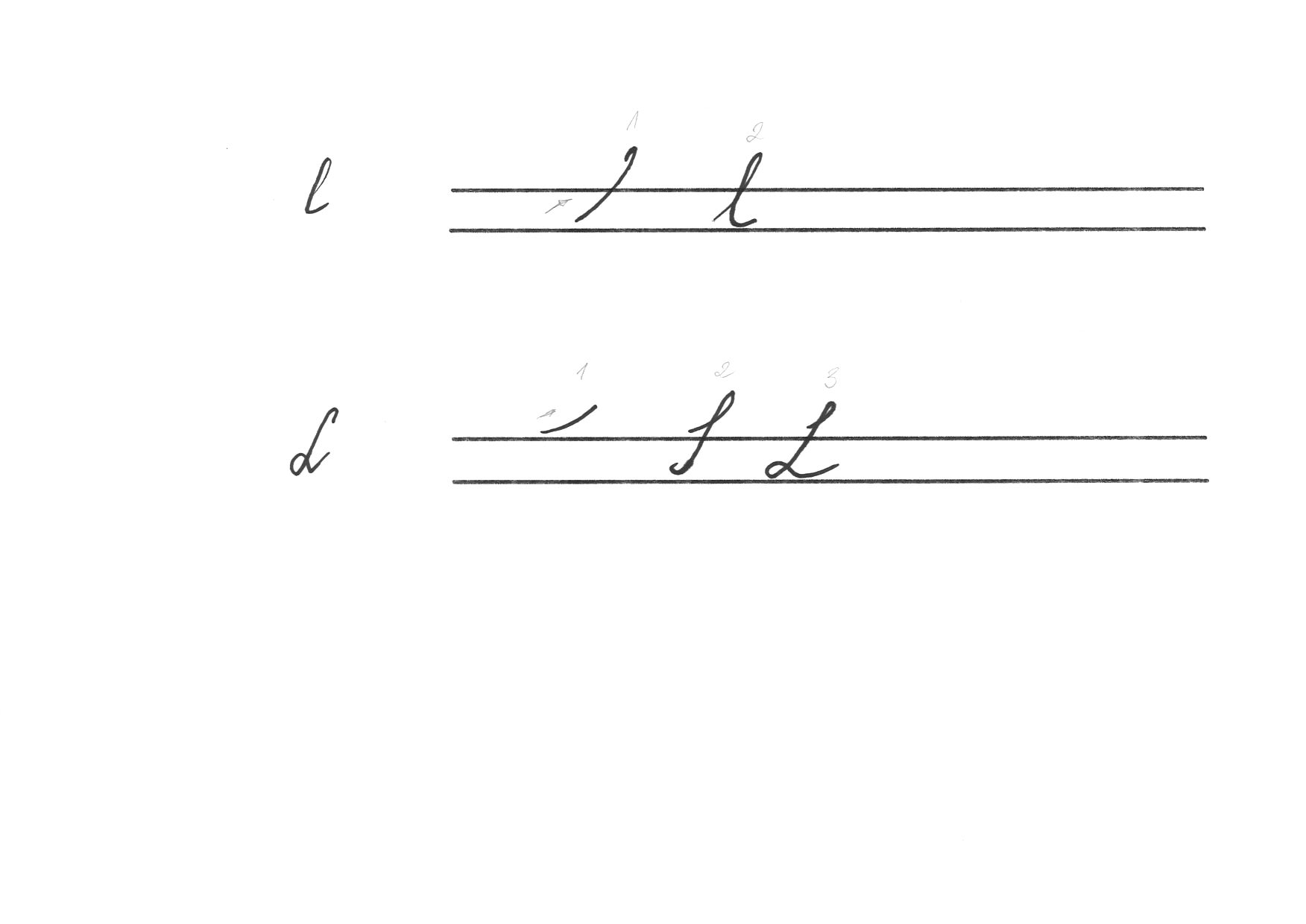 M m
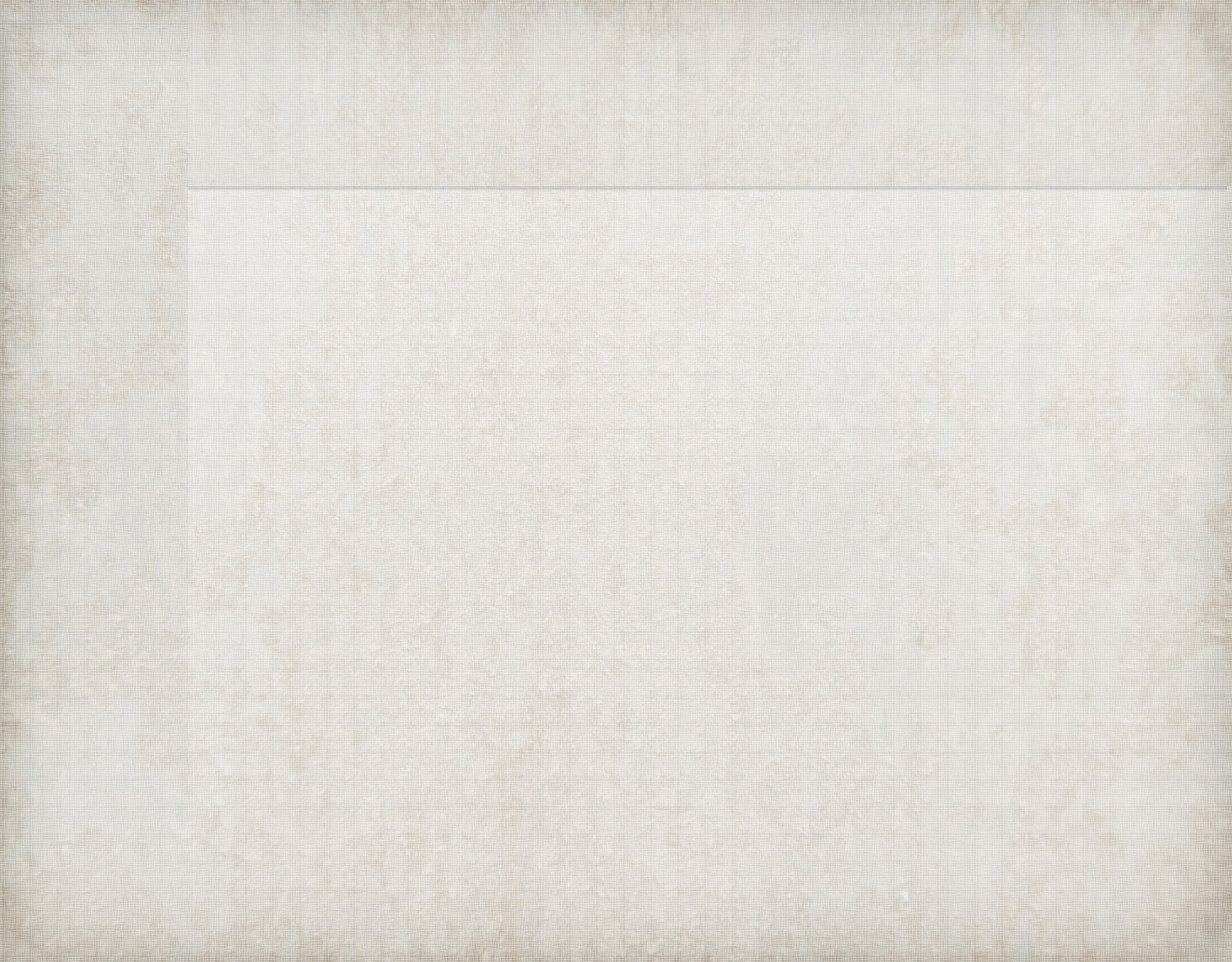 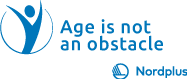 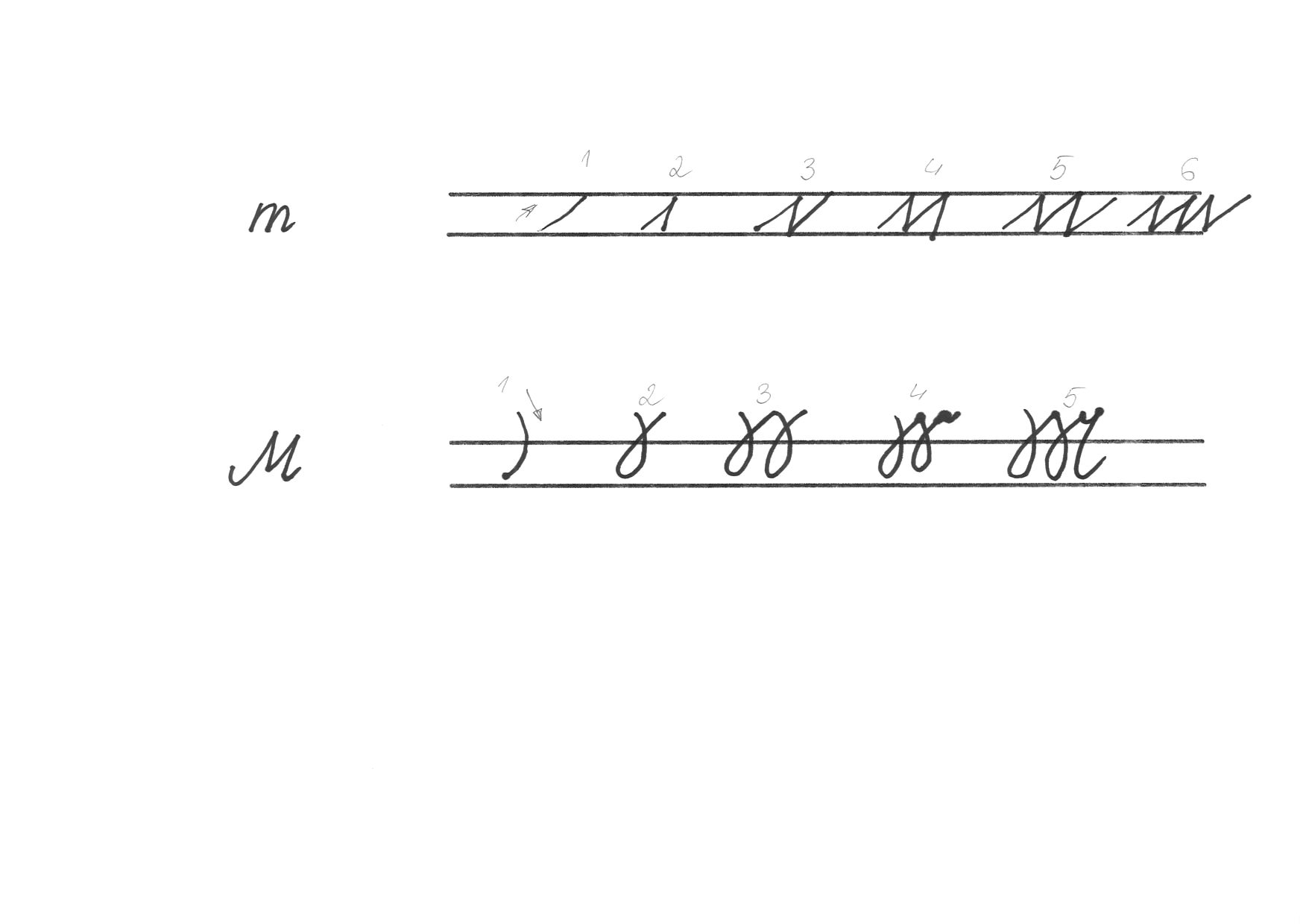 N n
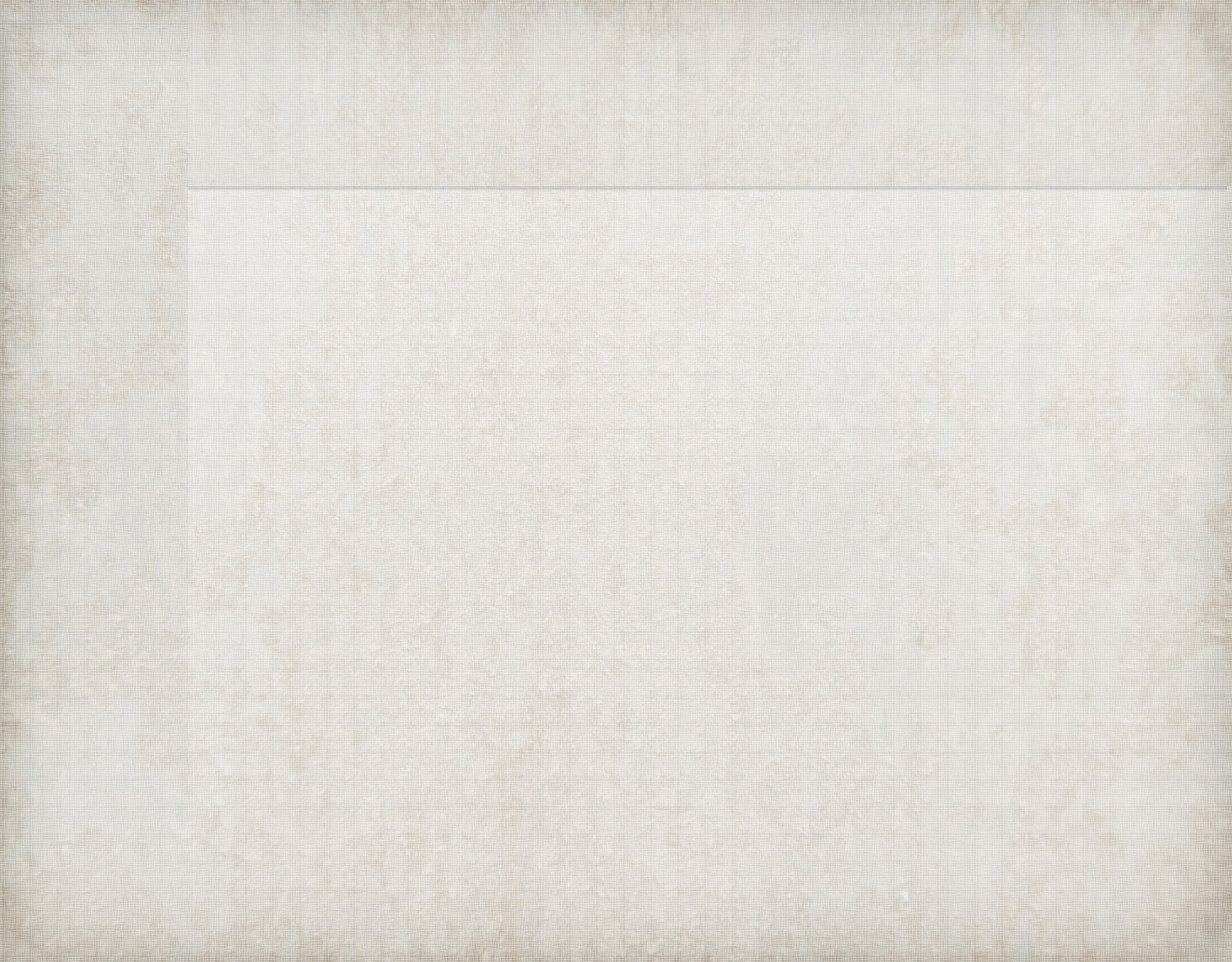 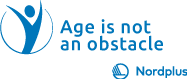 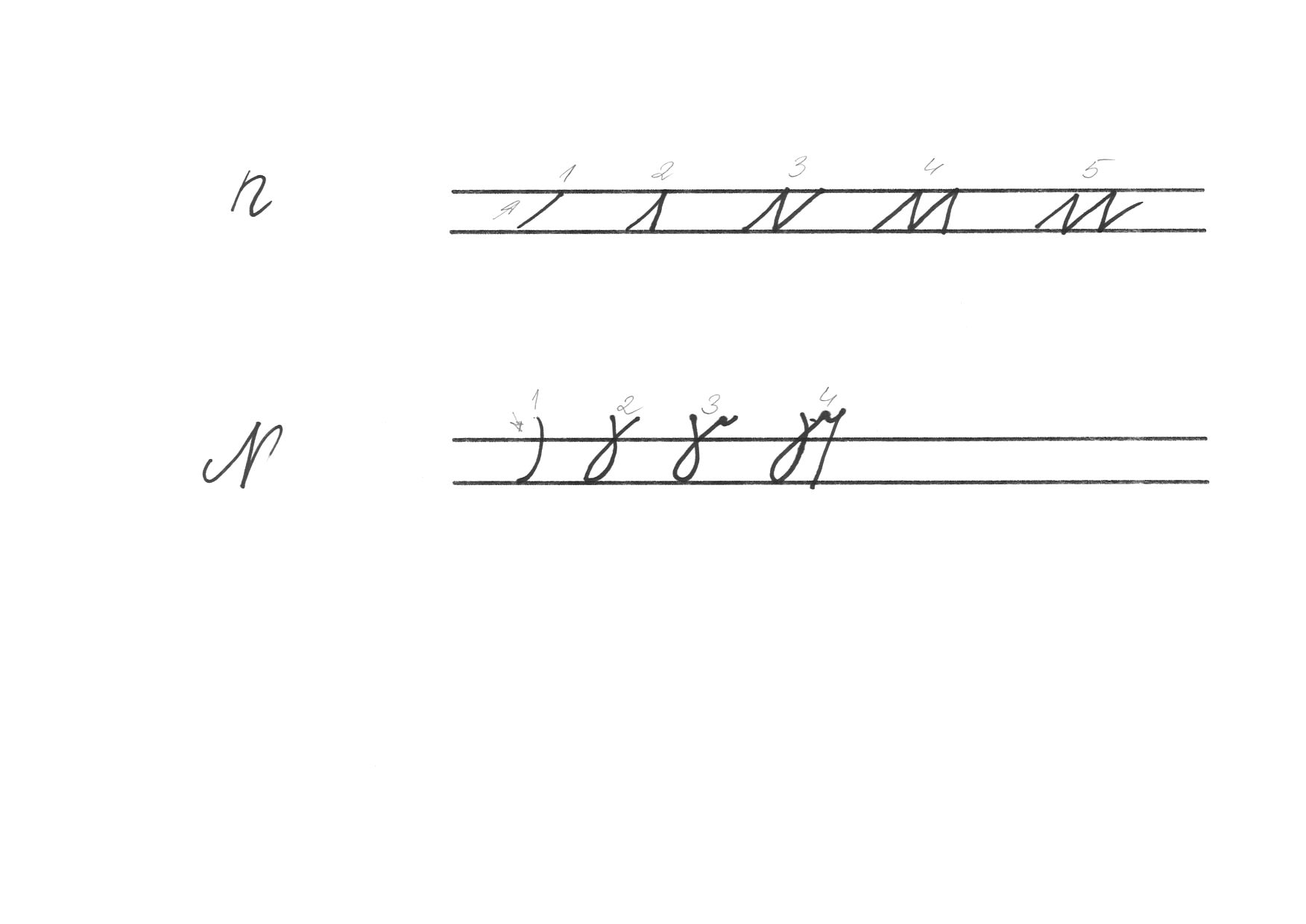 O o
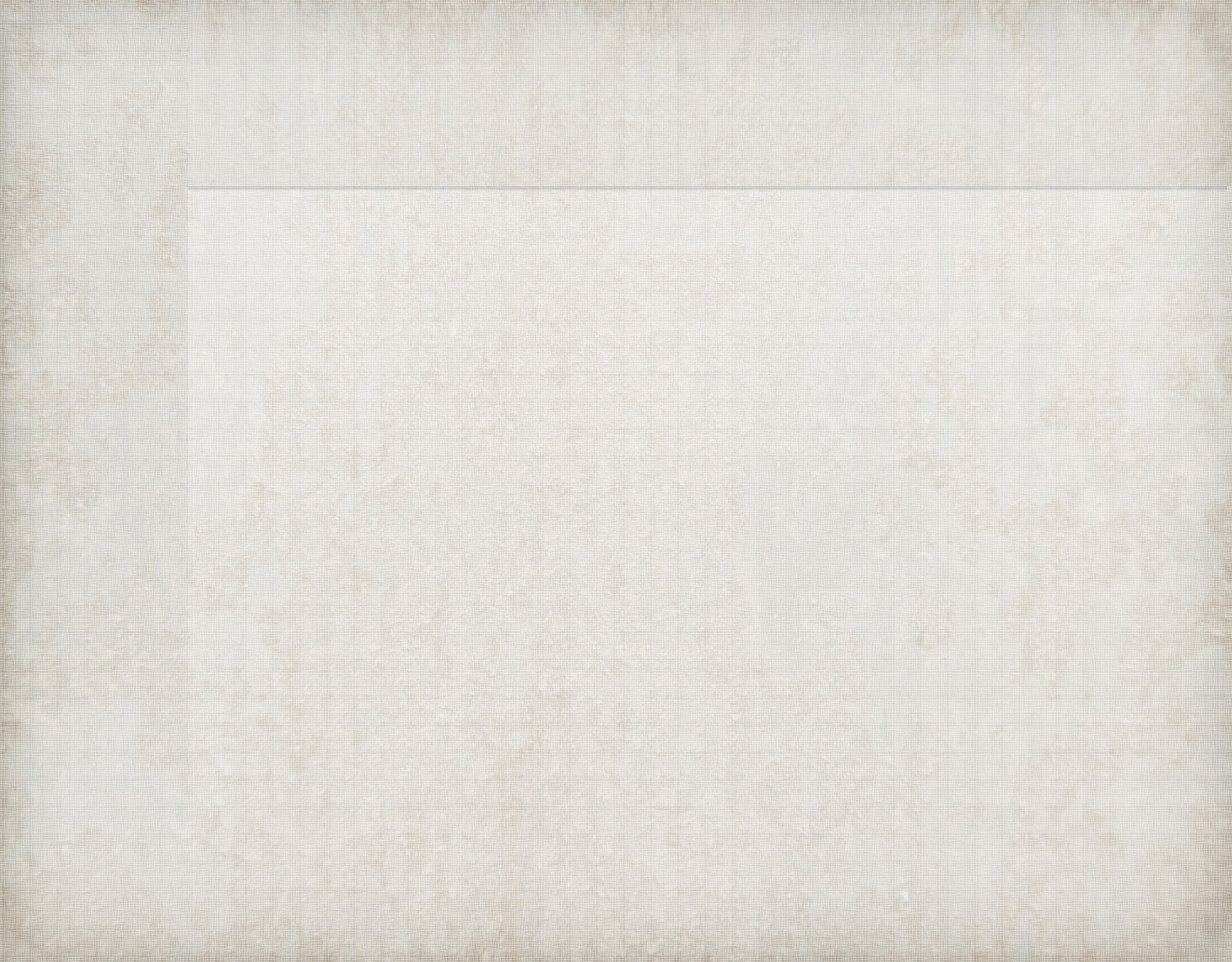 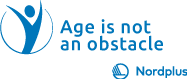 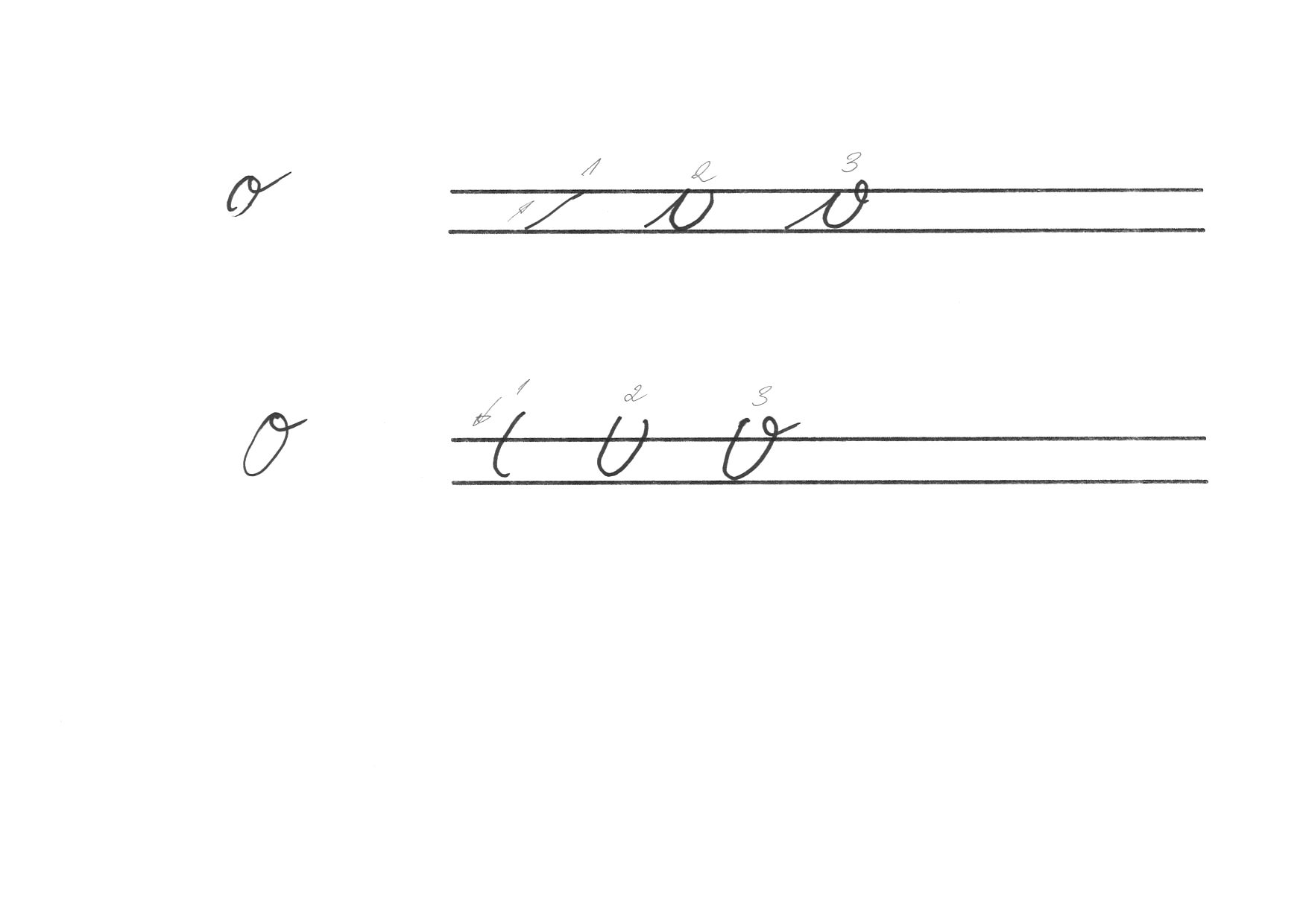 P p
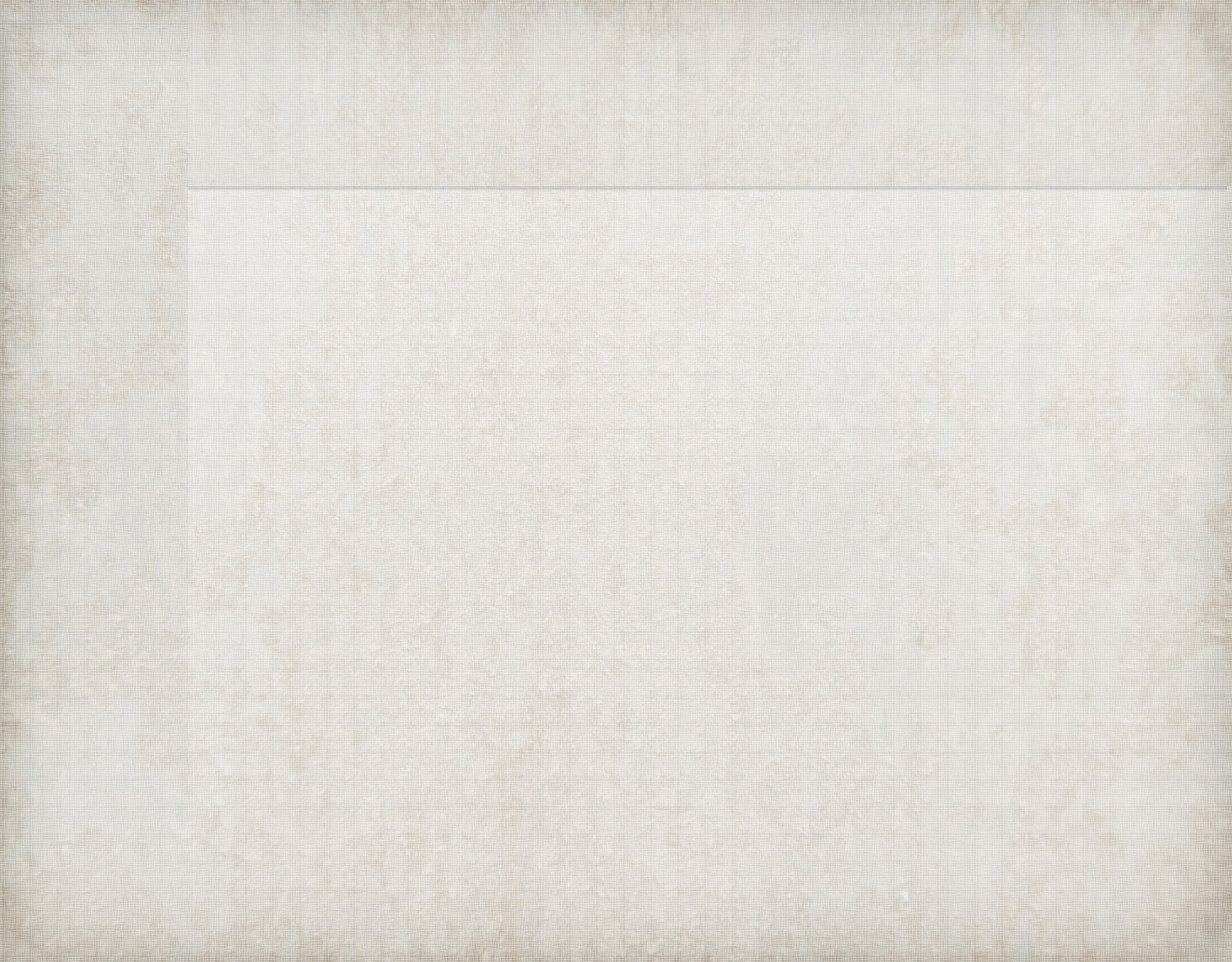 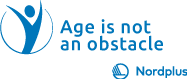 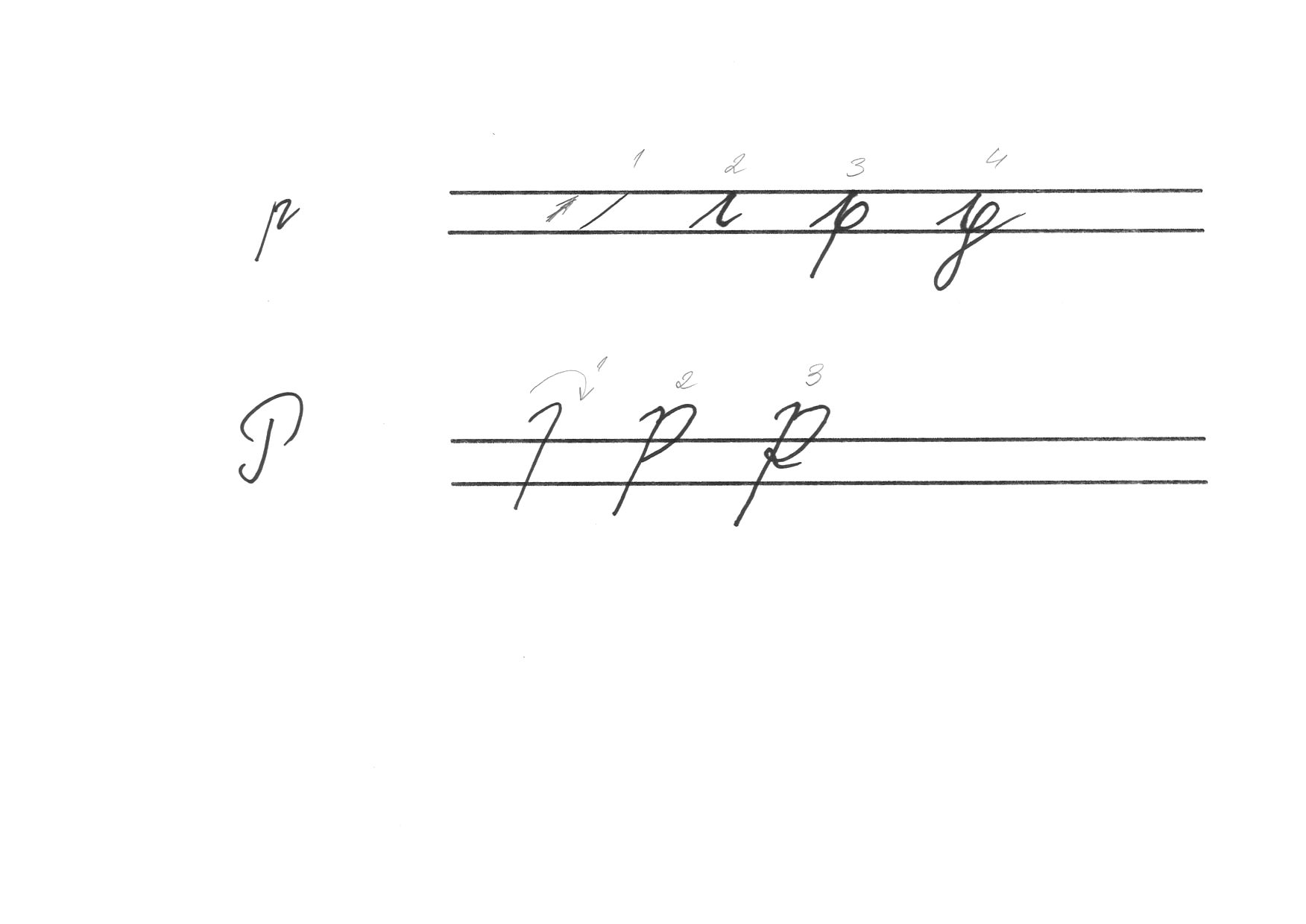 Q q
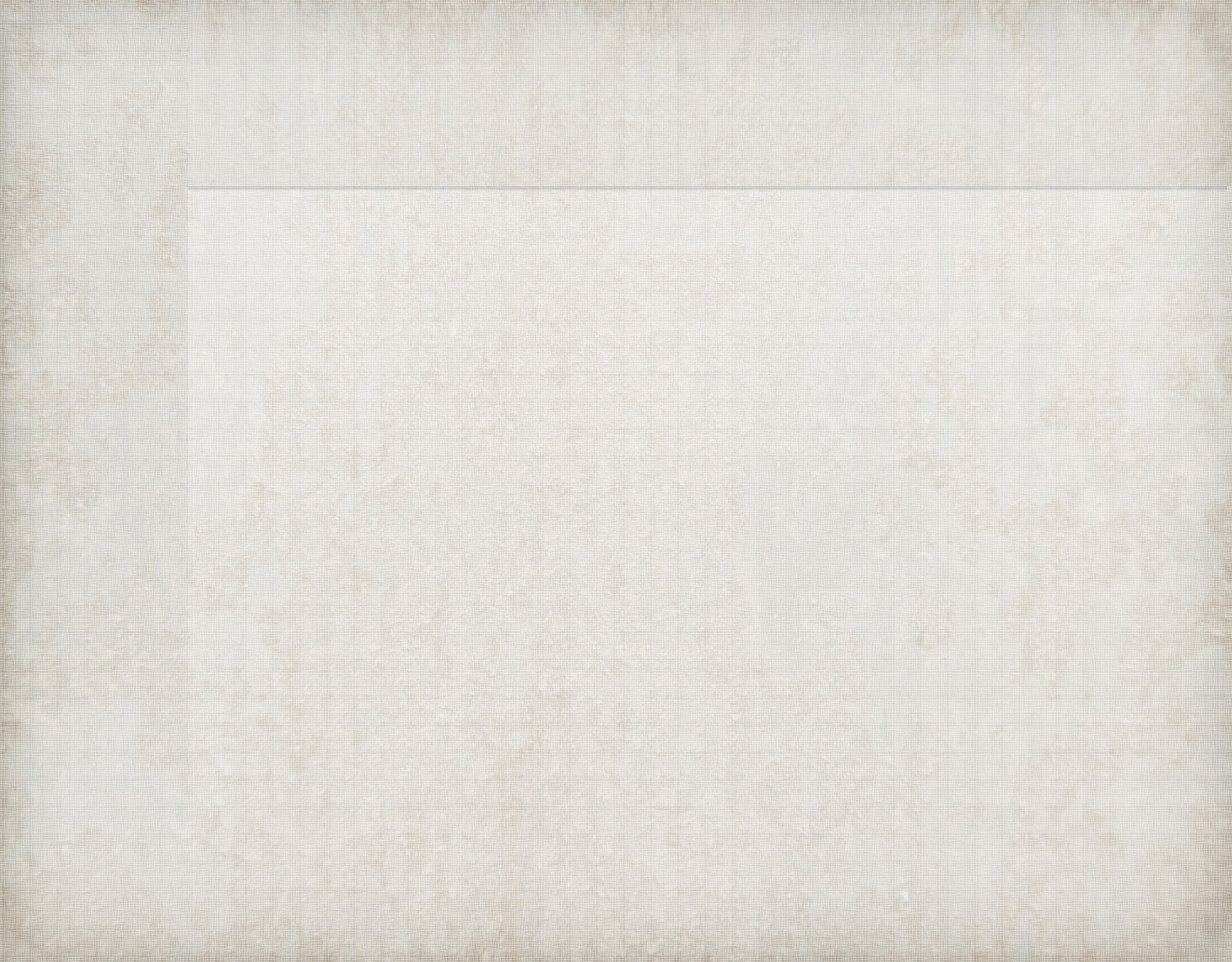 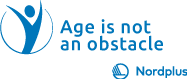 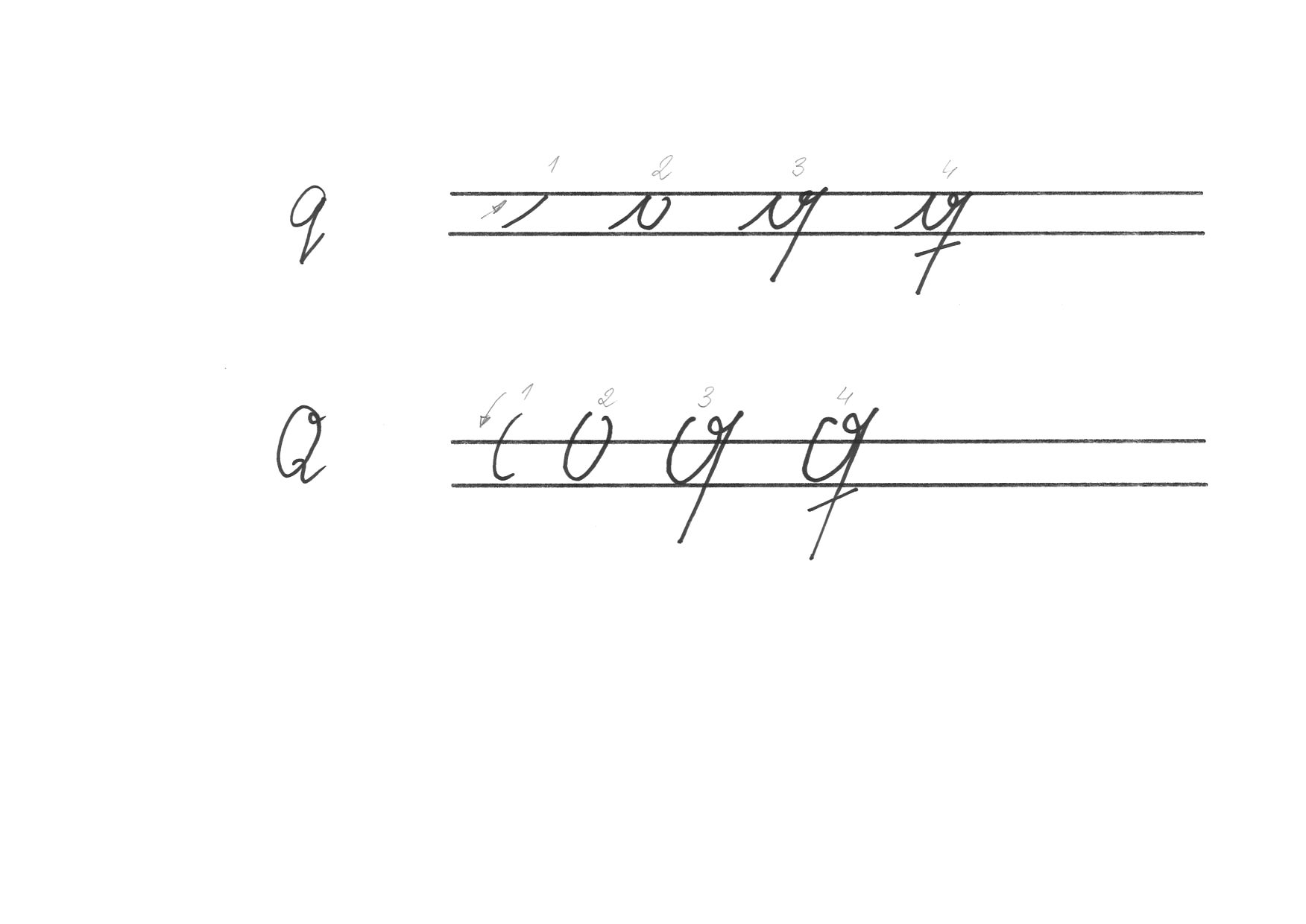 R r
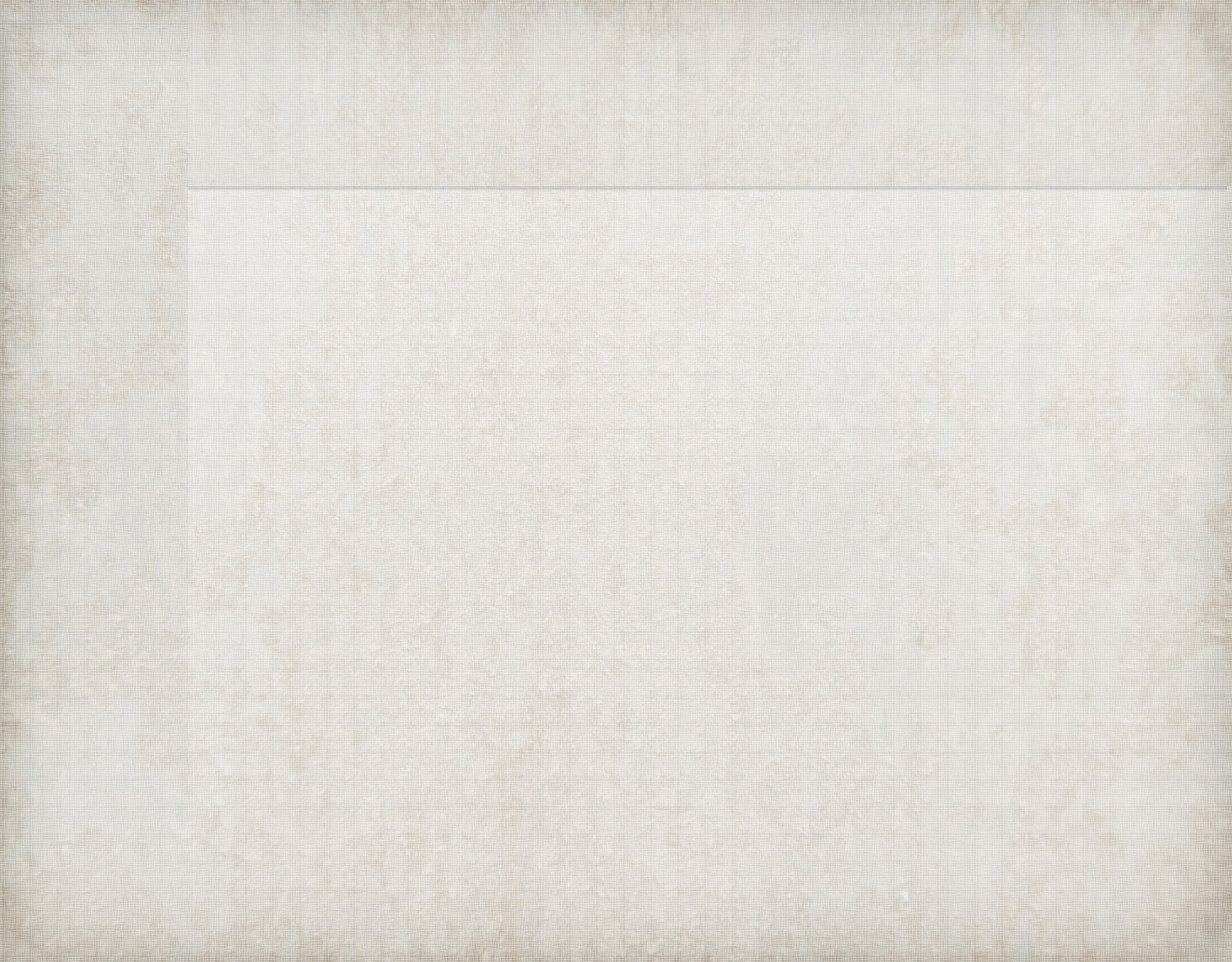 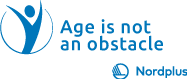 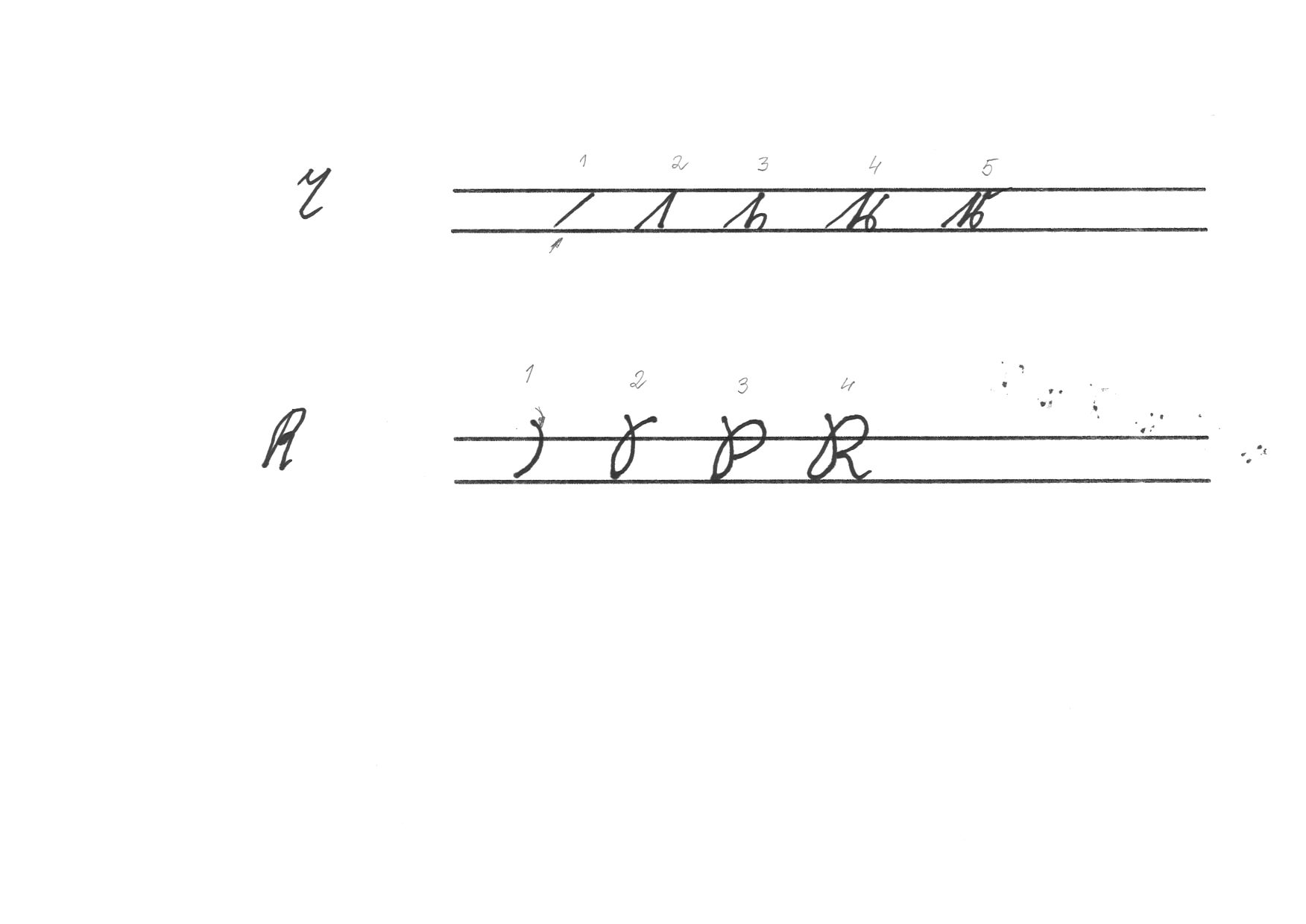 S s
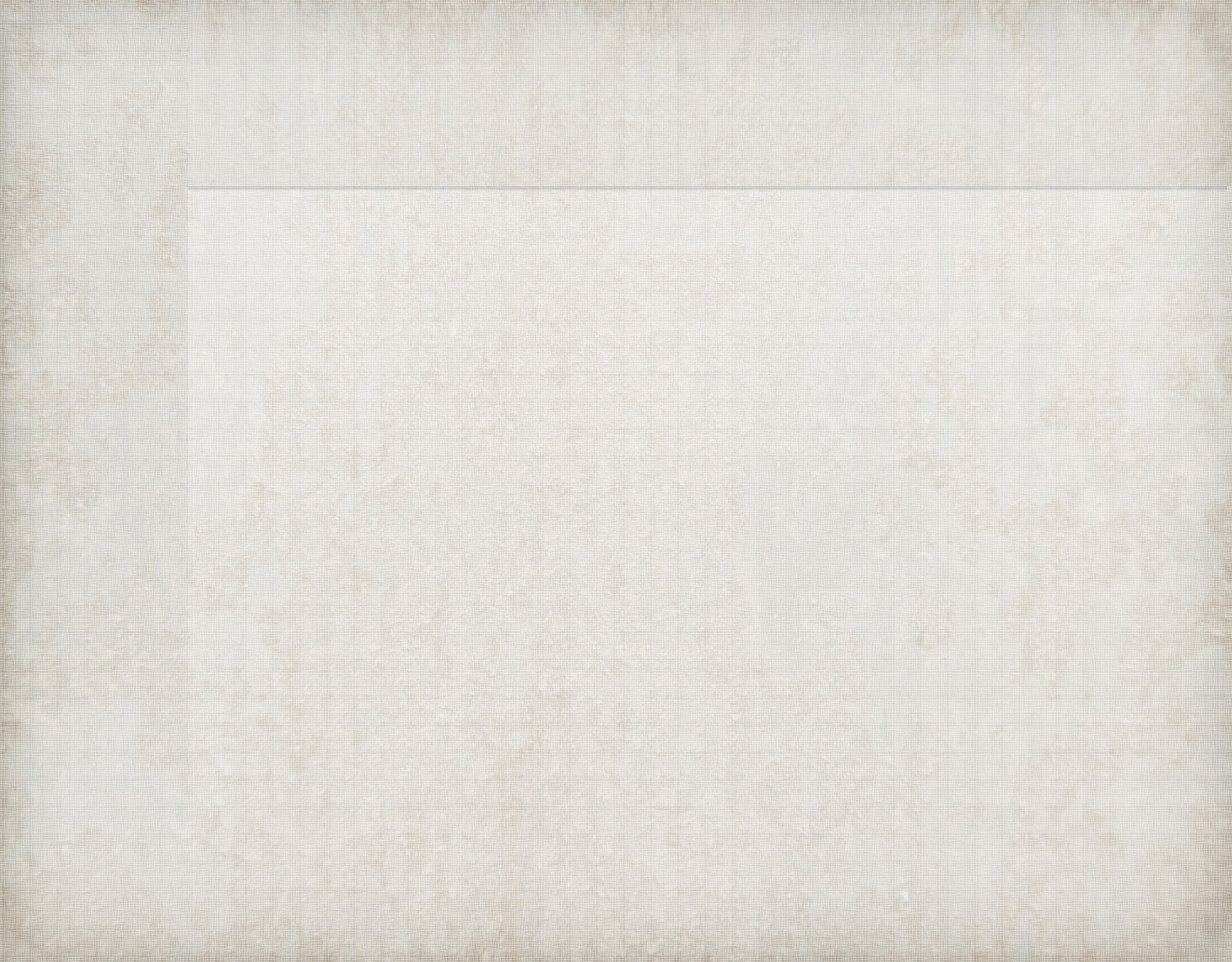 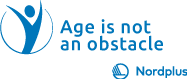 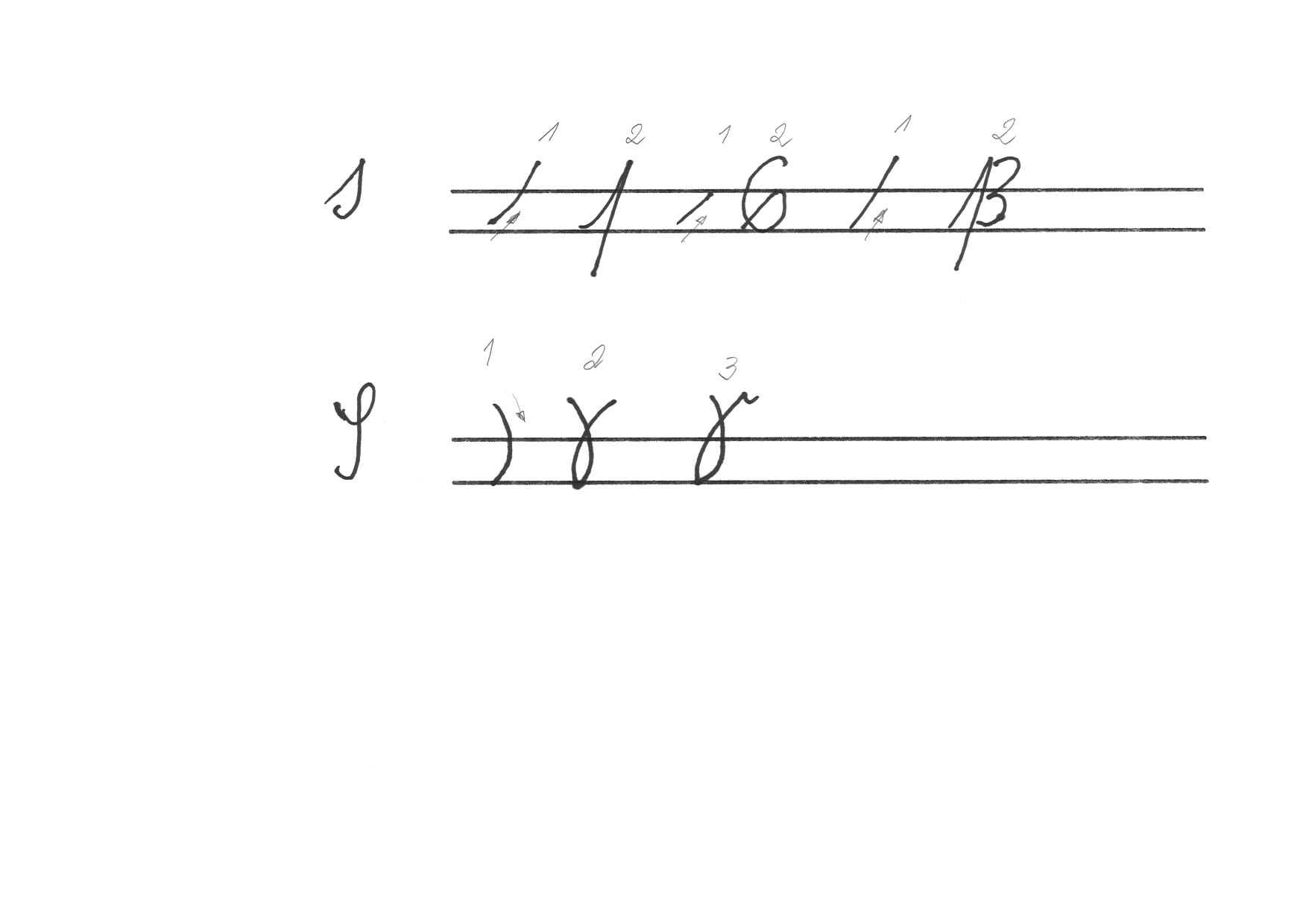 T t
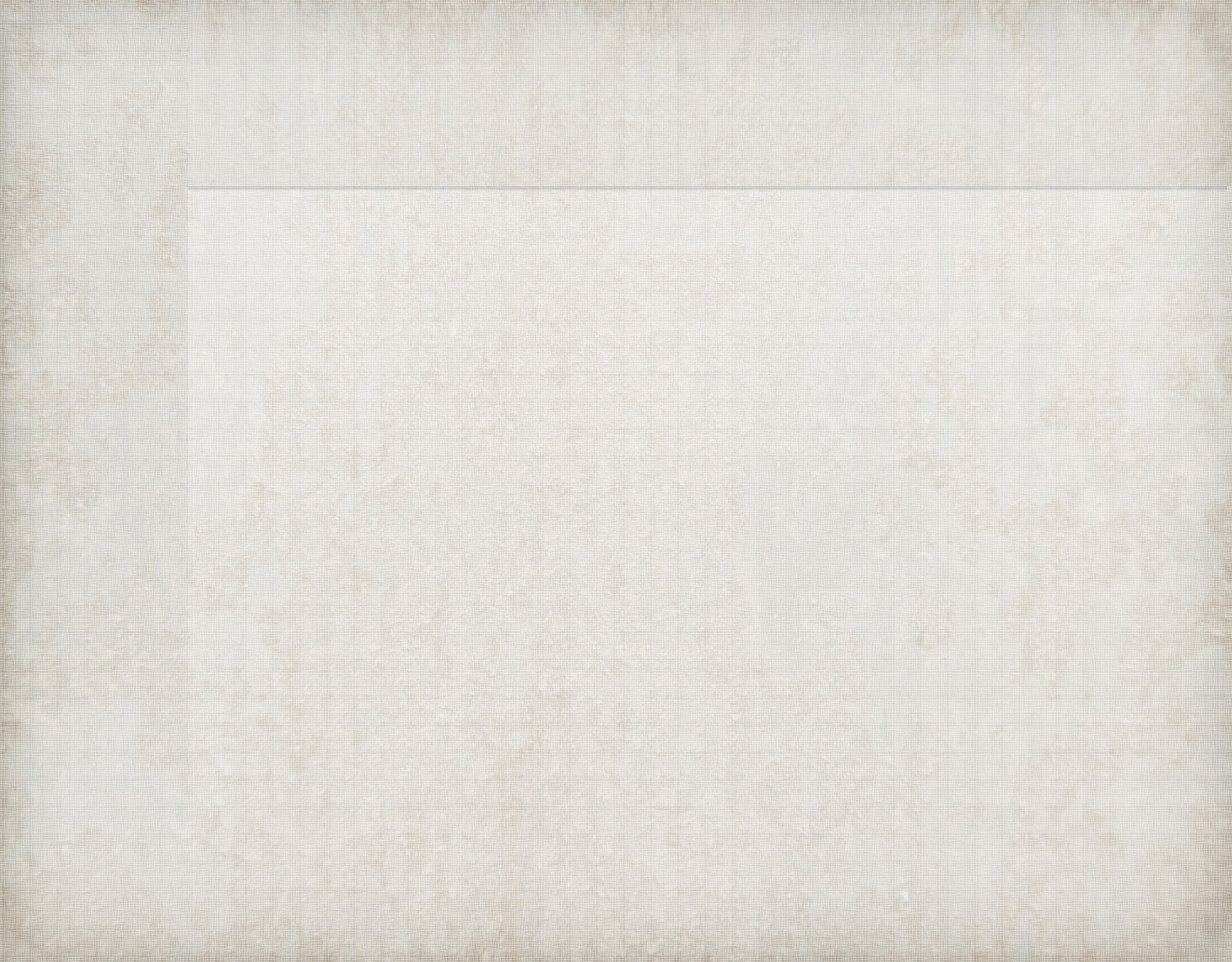 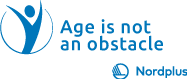 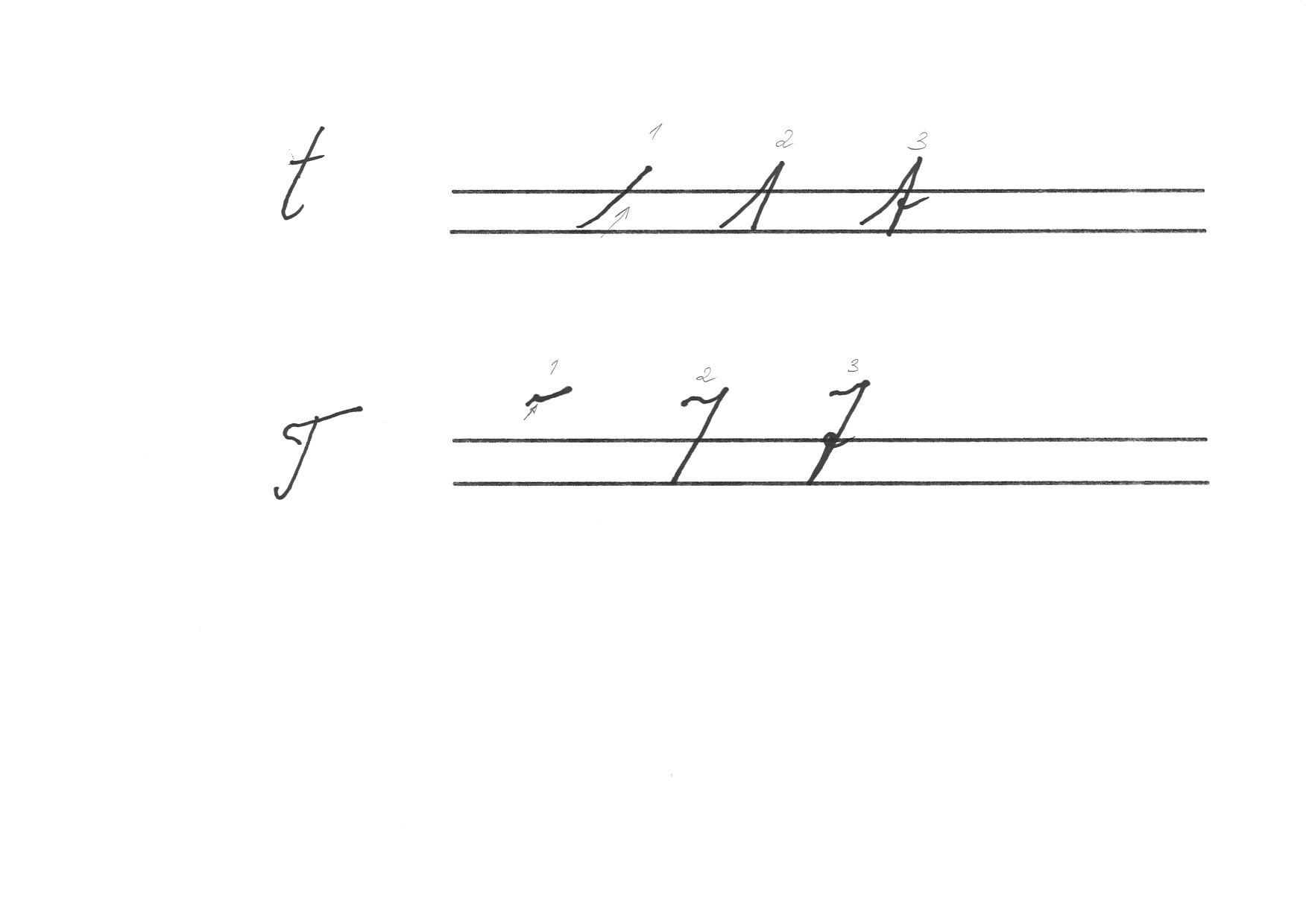 U u
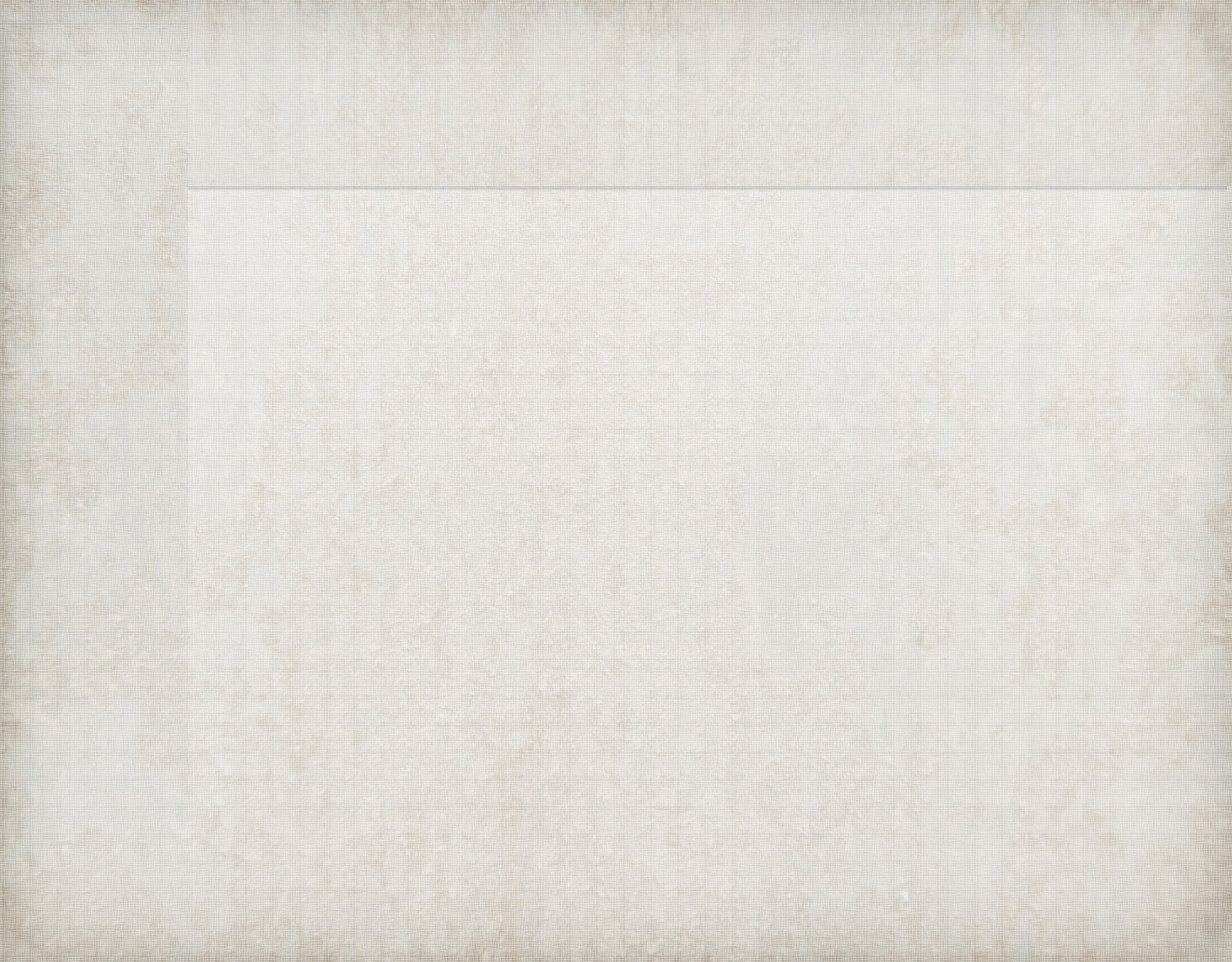 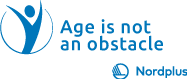 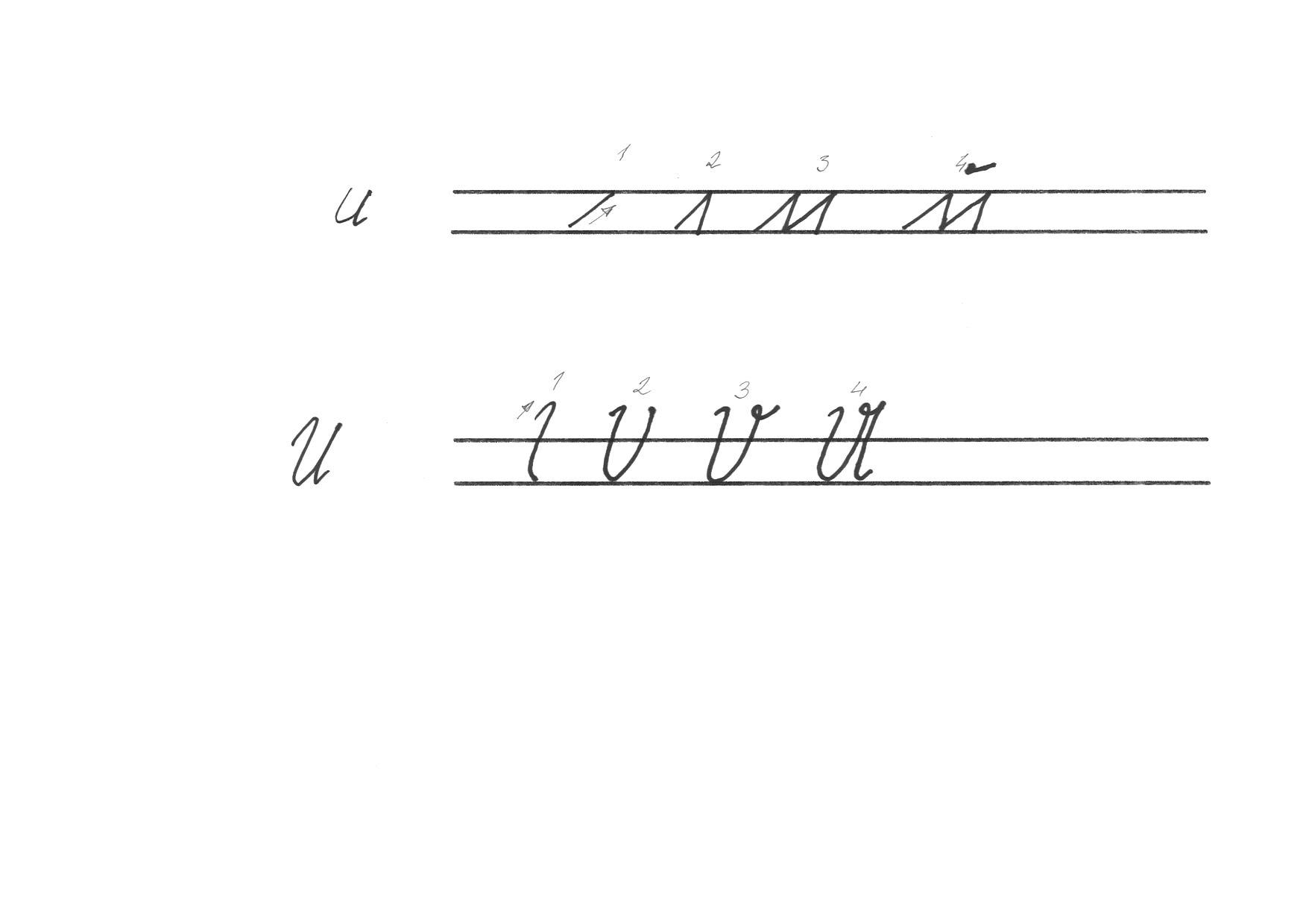 V v
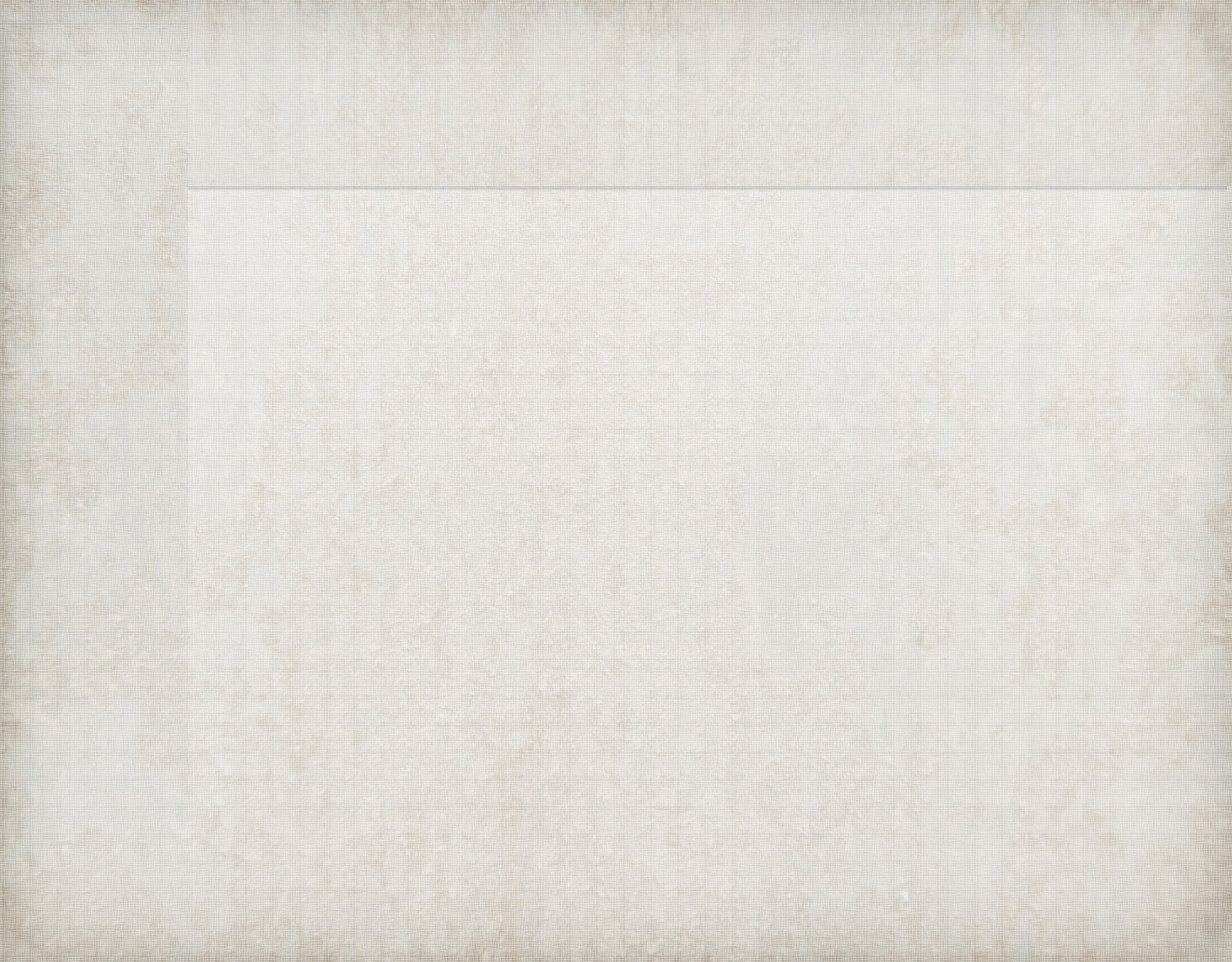 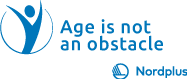 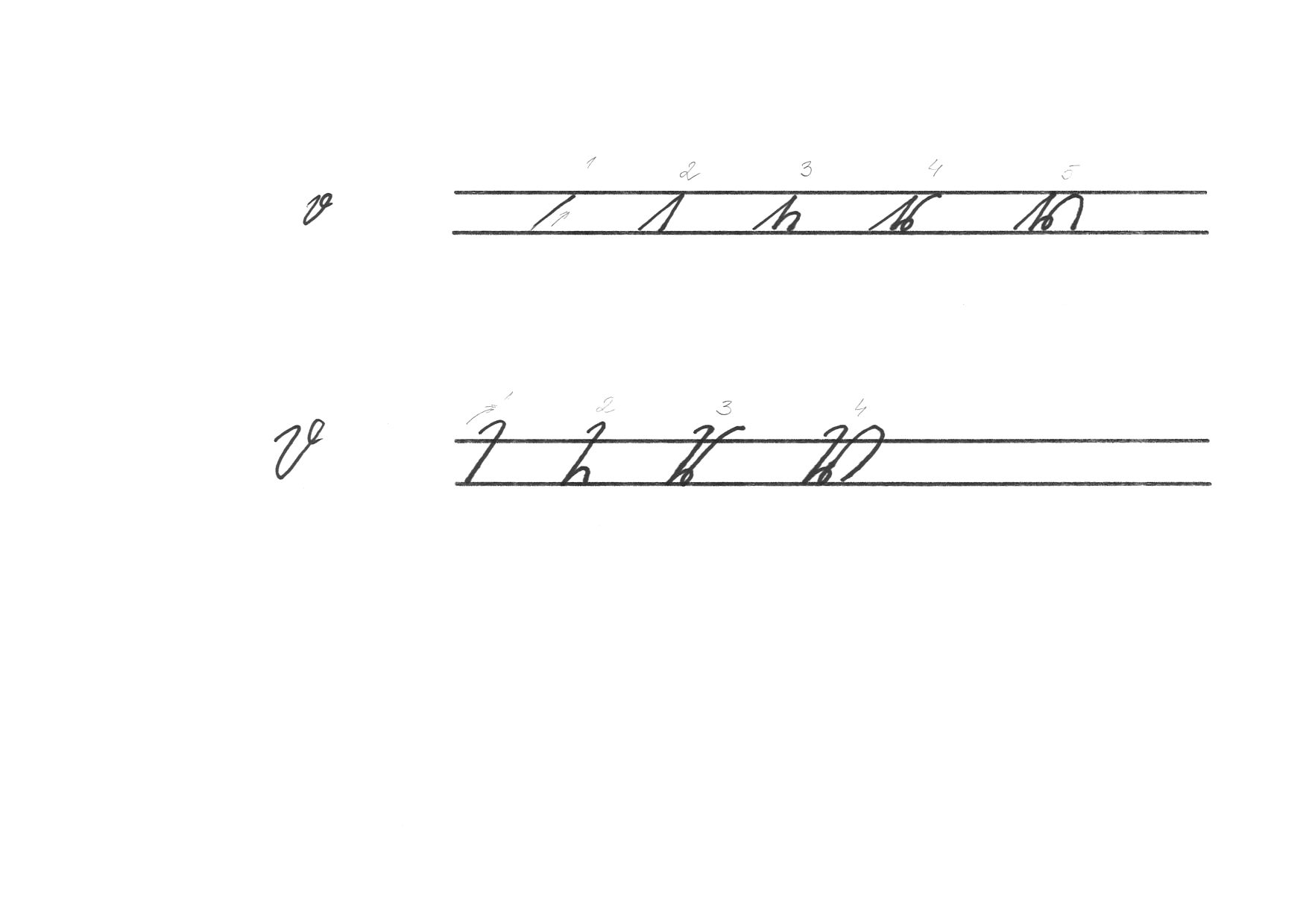 W w
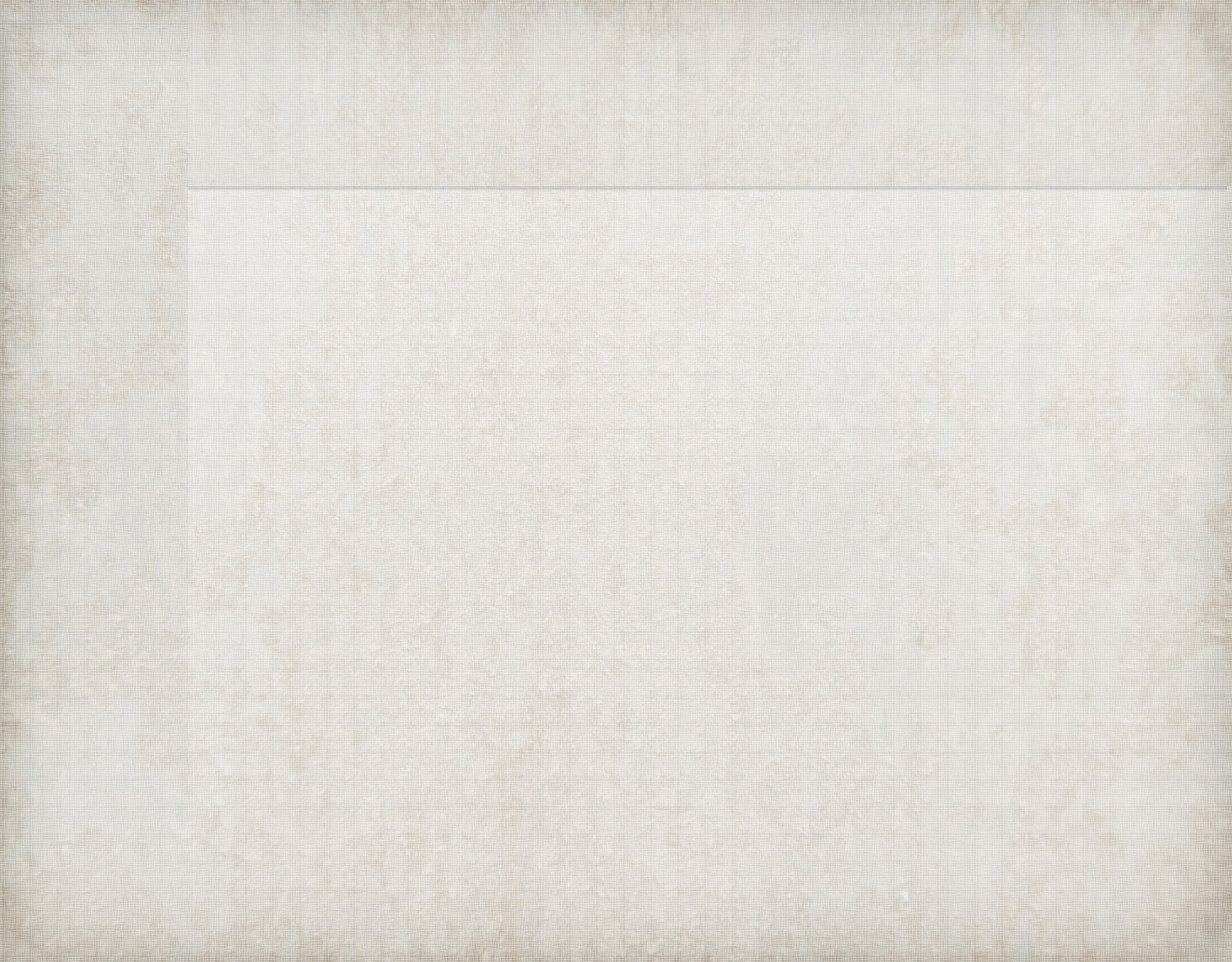 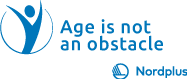 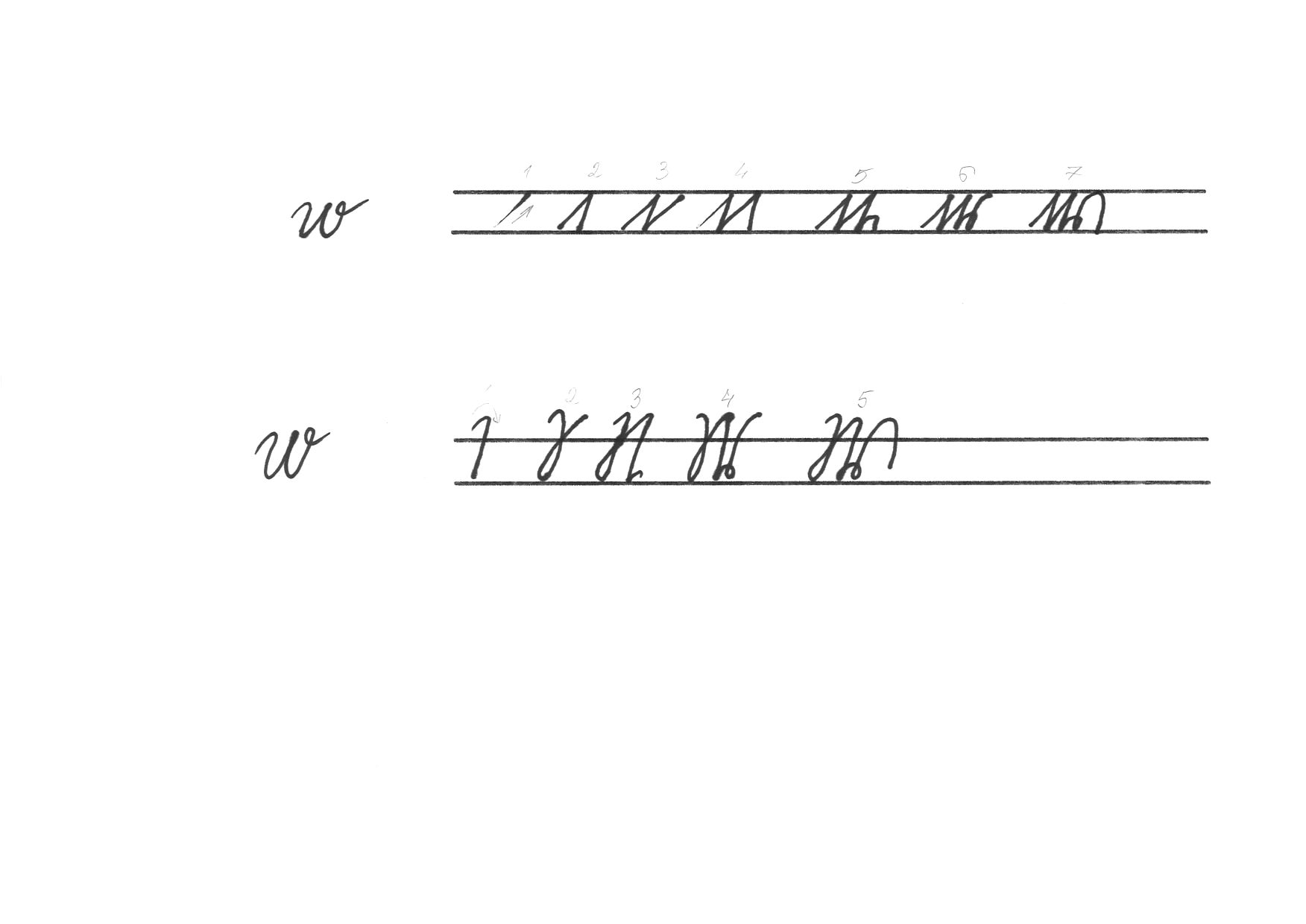 Z z
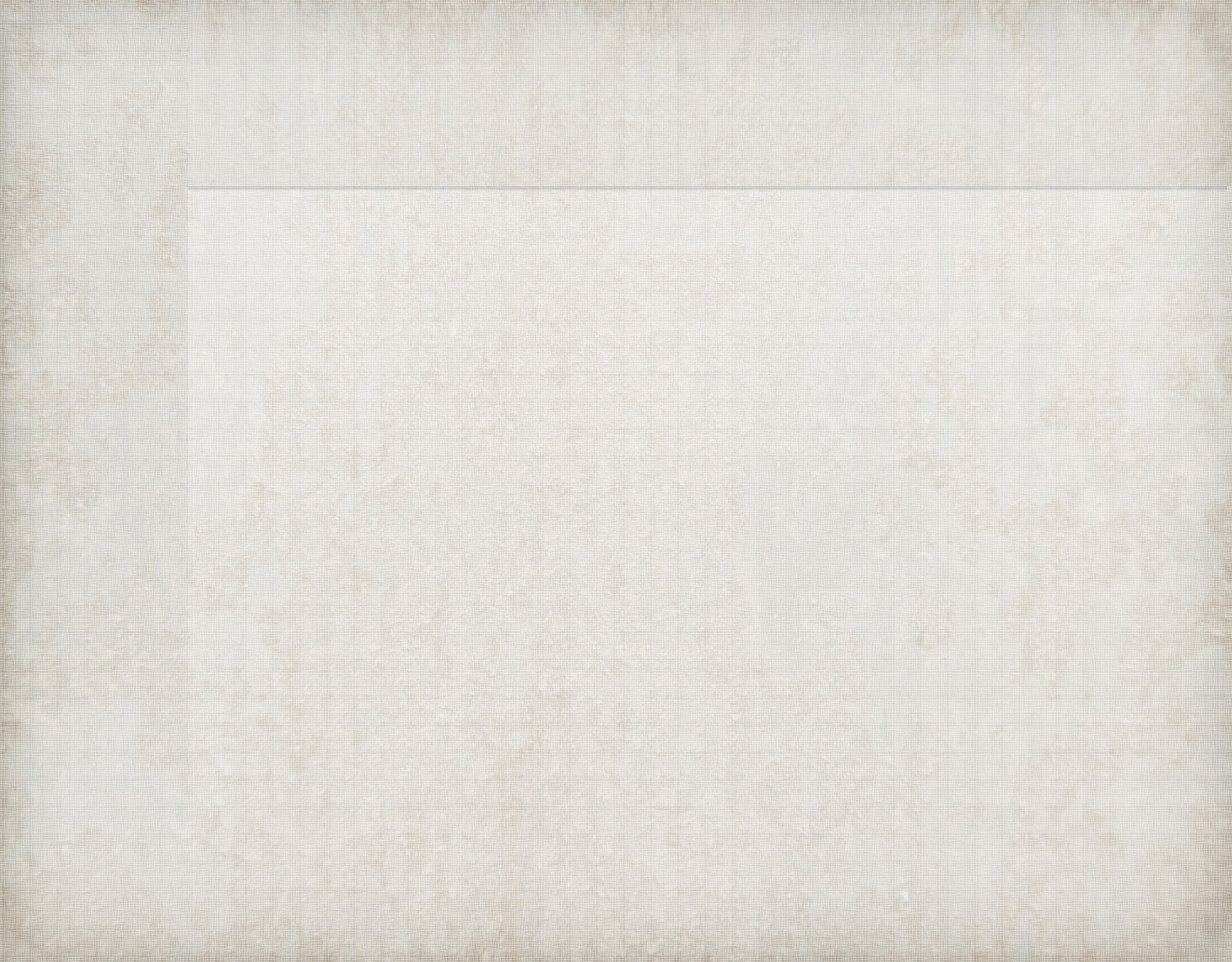 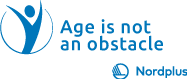 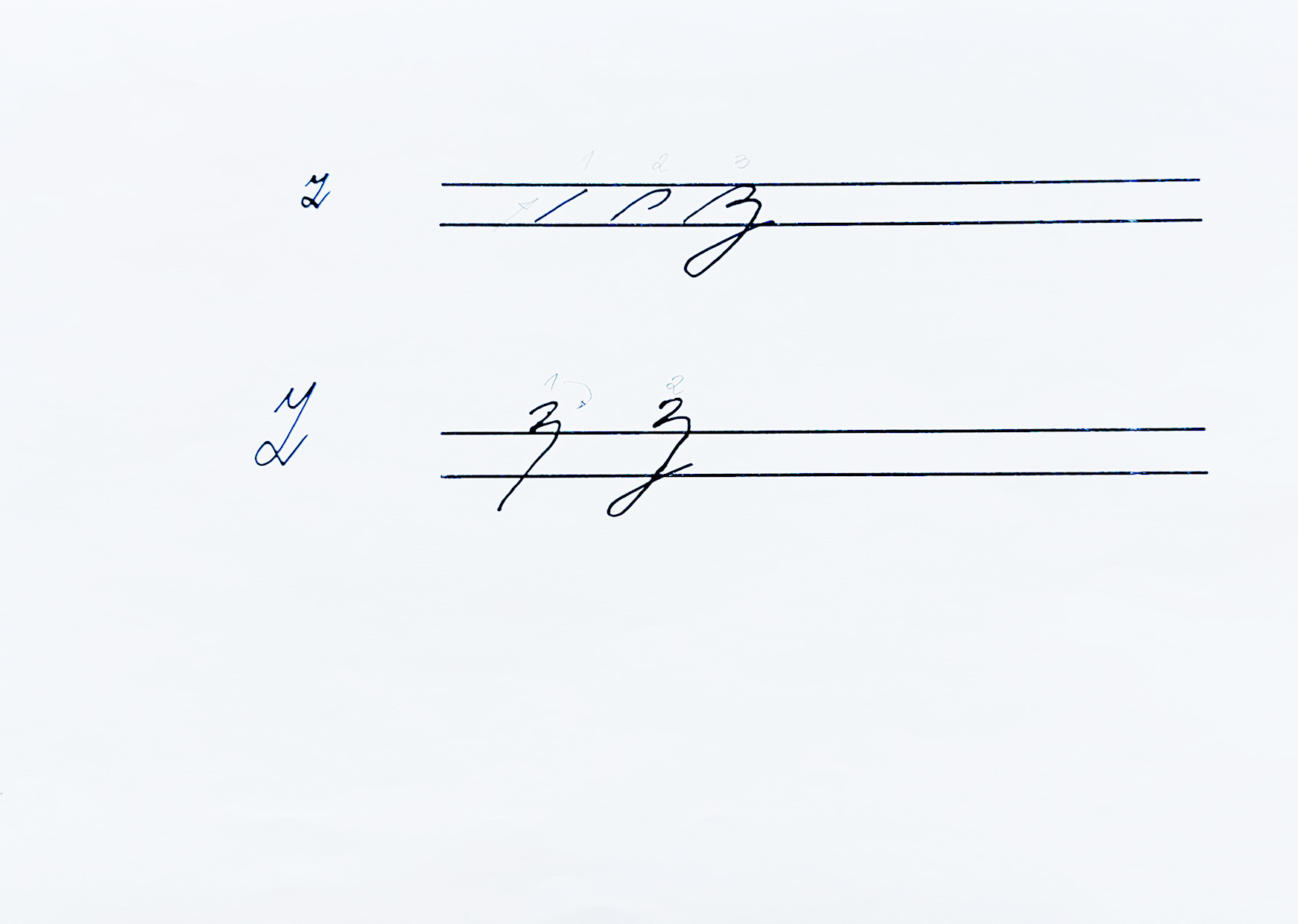 Palīglīdzeklis Latvijas arhīvu un bibliotēku
16-20 gadsimta sākuma
vācu rokrakstu paleogrāfijā
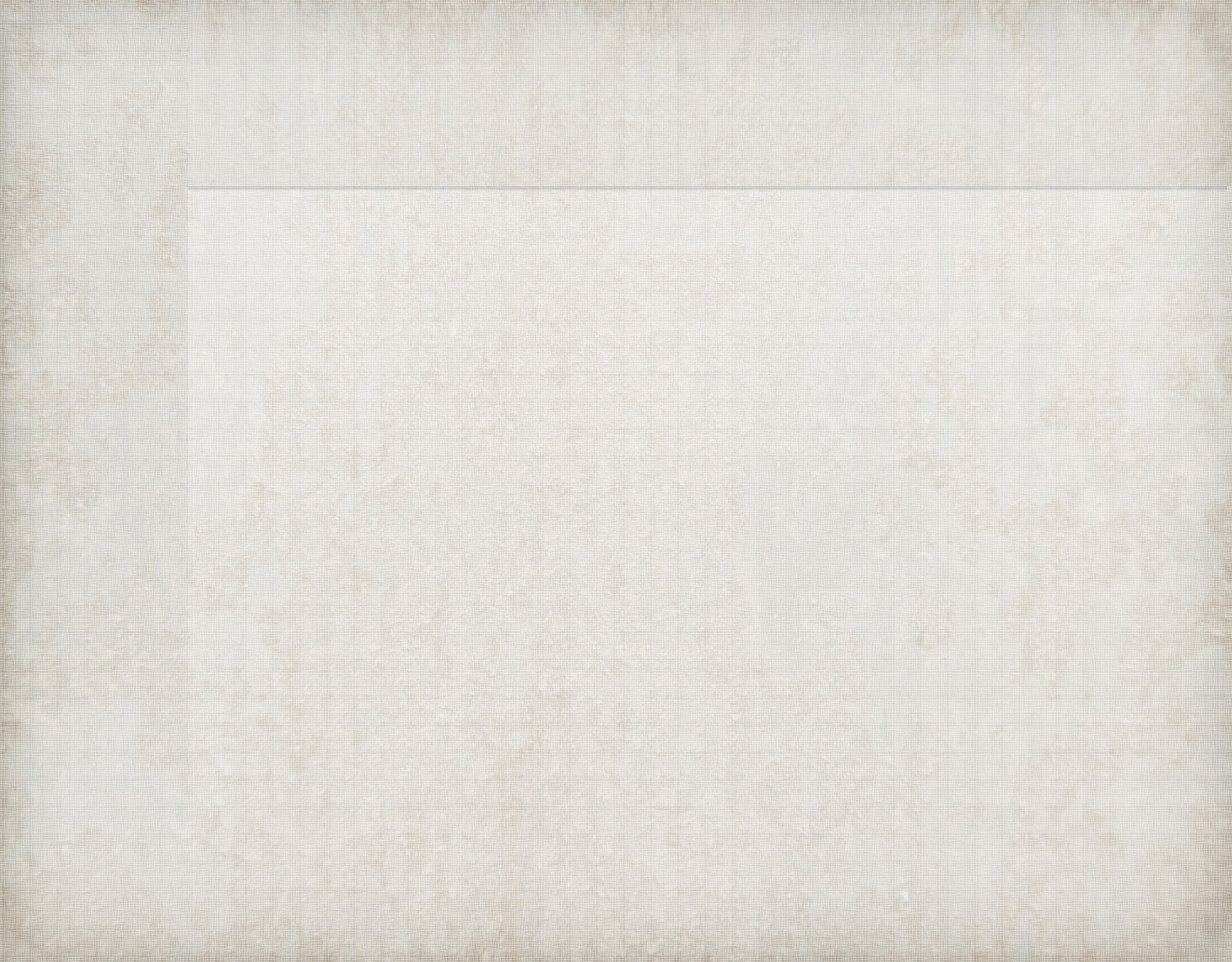 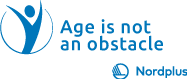 Izdevumā publicēti 48 dažāda veida dokumenti vai to fragmenti vācu 
valodā. Izdevumā iekļauts katras dokumenta lapas attēls un tam pretim – 
precīza teksta transkripcija, kuru analizējot un salīdzinot ar attēlu, 
iespējams izprast senās rakstības īpatnības. Grāmatas ievadā latviešu un vācu 
valodā sniegts ieskats vācu rakstības attīstībā un publicēto dokumentu 
vēsturiskajā kontekstā. Izdevumu papildina paleogrāfijas apguvei un 
vēsturisko dokumentu interpretācijai noderīgas literatūras saraksts.
Autors Manfrēds fon Betihers
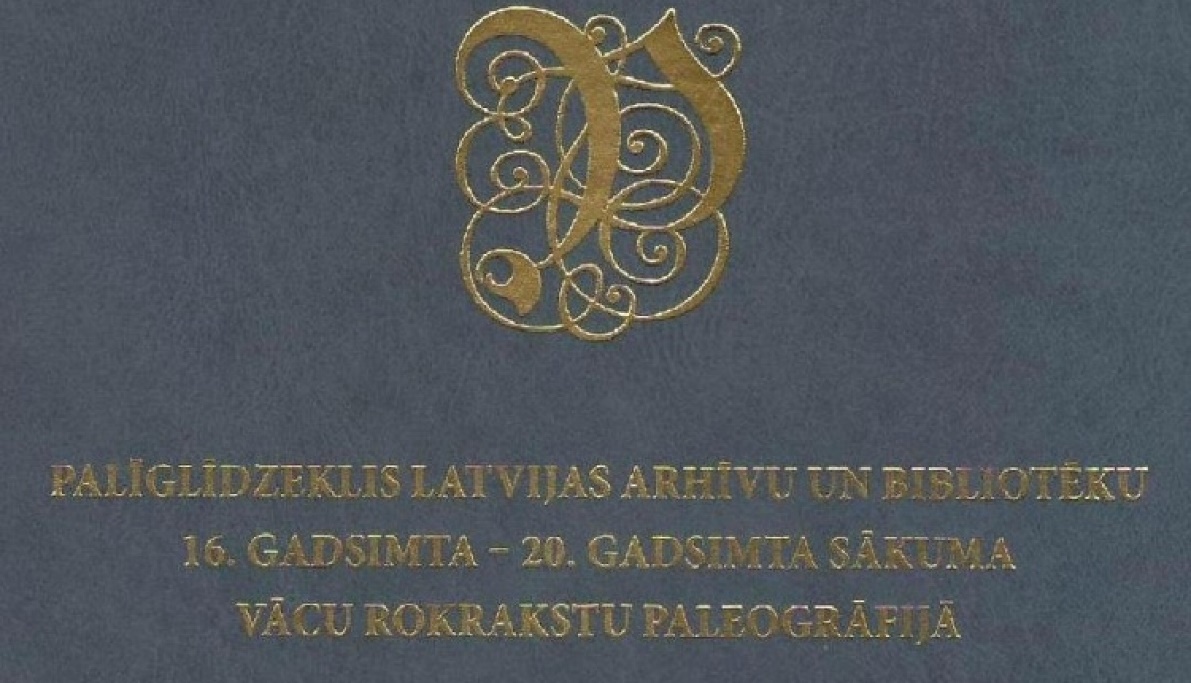 Palīglīdzekļi Internetā
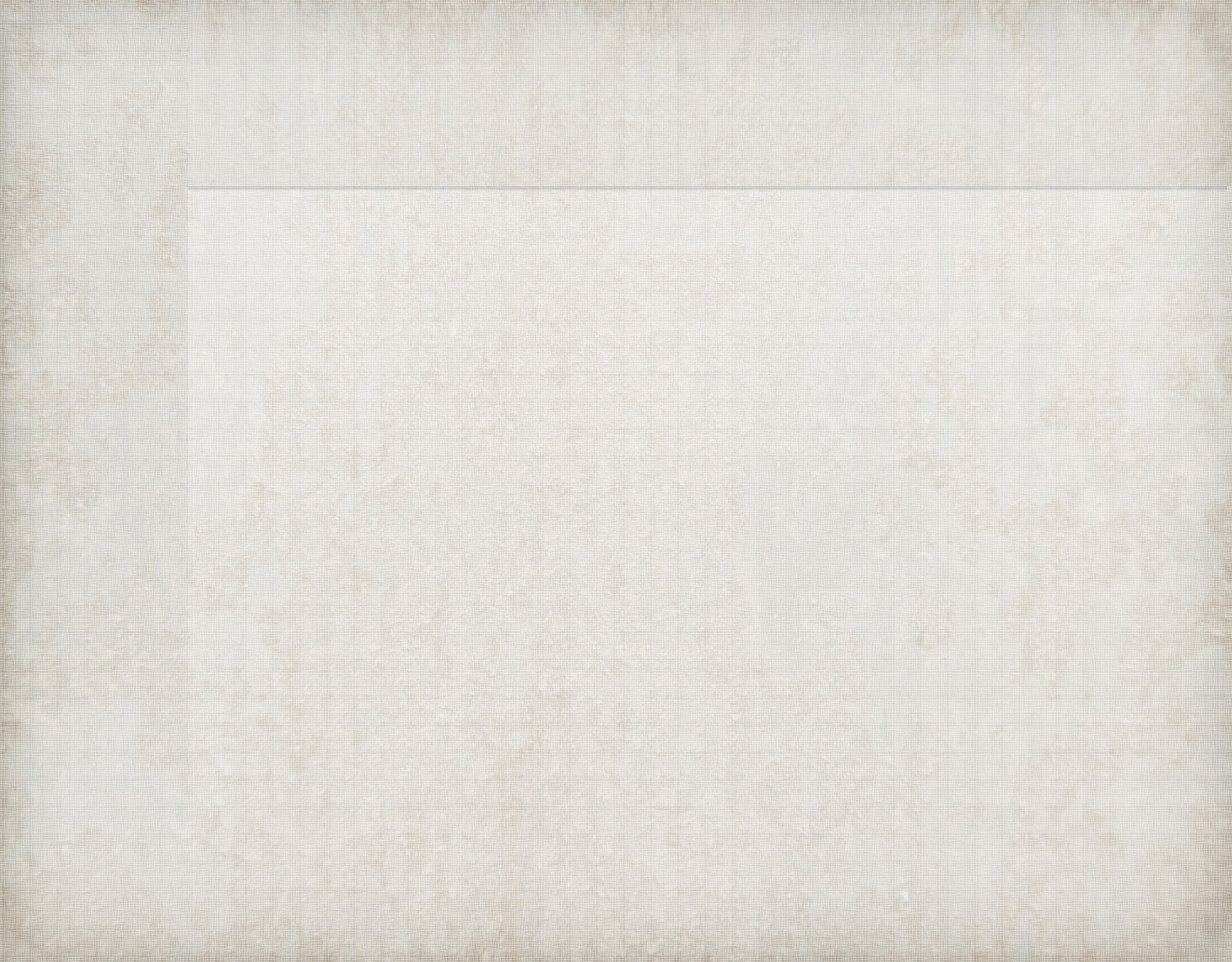 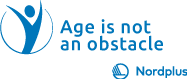 Ihttp://www.deutsche-handschrift.de/adsschreiben.php#schriftfeld

WEB lapa, kura ģenerē vācu vēsturisko rakstu no iekopēta parauga- ļoti
ērta iespēja rotaļājoties papildināt savas iemaņas senu dokumentu lasīšanā
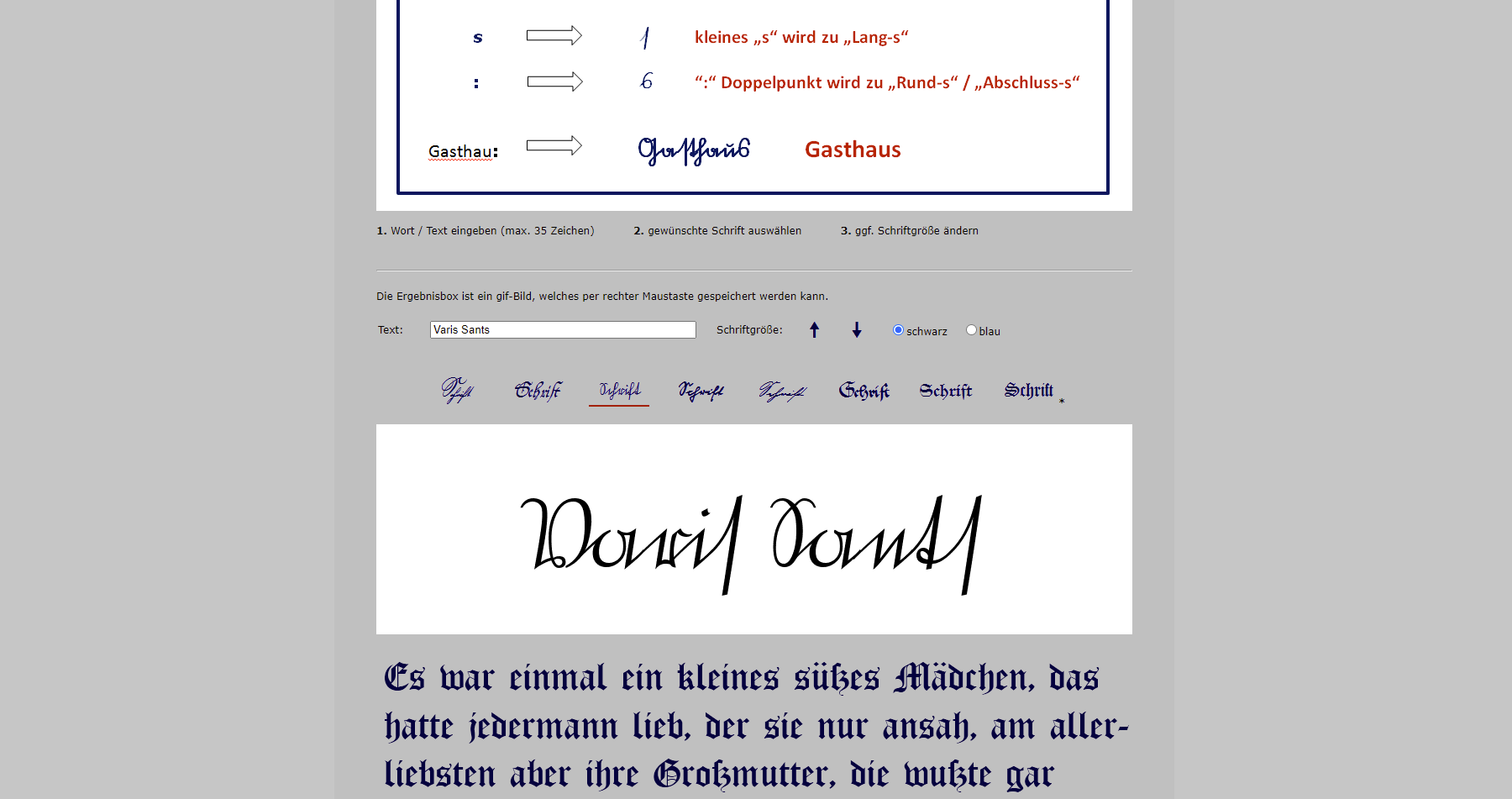 Palīglīdzekļi Internetā
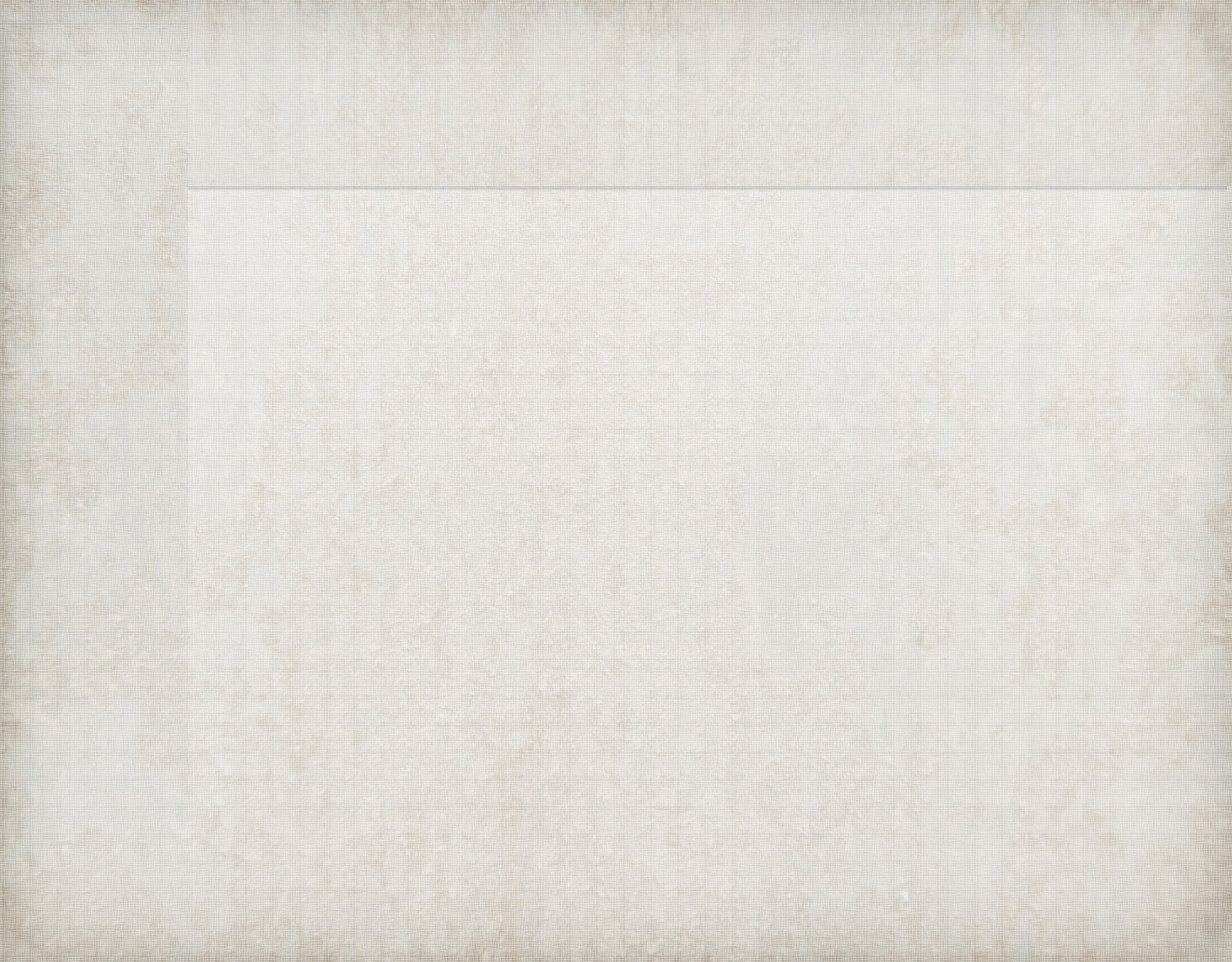 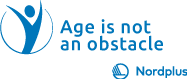 https://script.byu.edu/Pages/the-german-documents-pages/ge-letters-test(english)

manuprāt ļoti vērtīga iespēja mēģināt nokārtot testu lasītprasmē
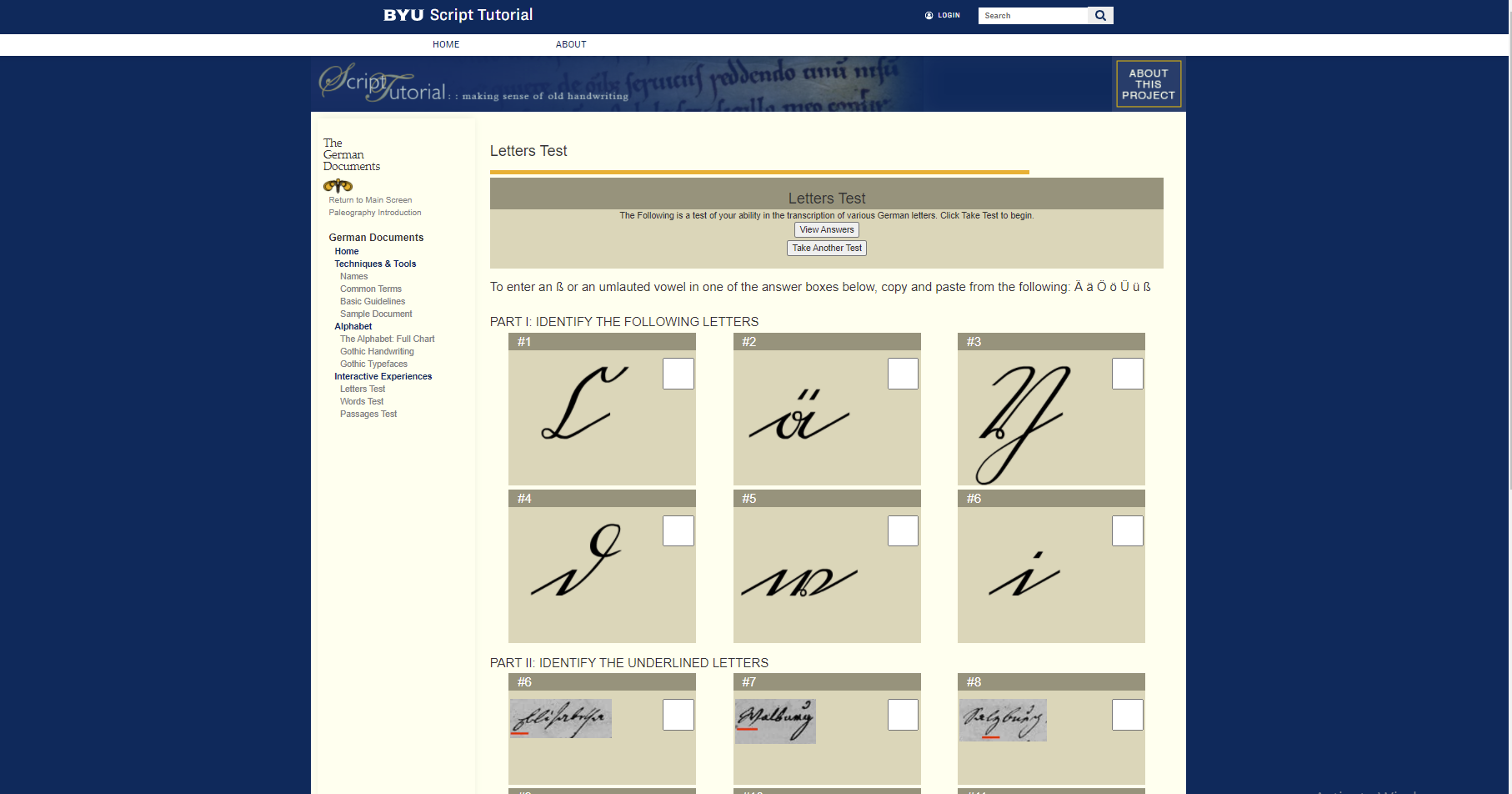 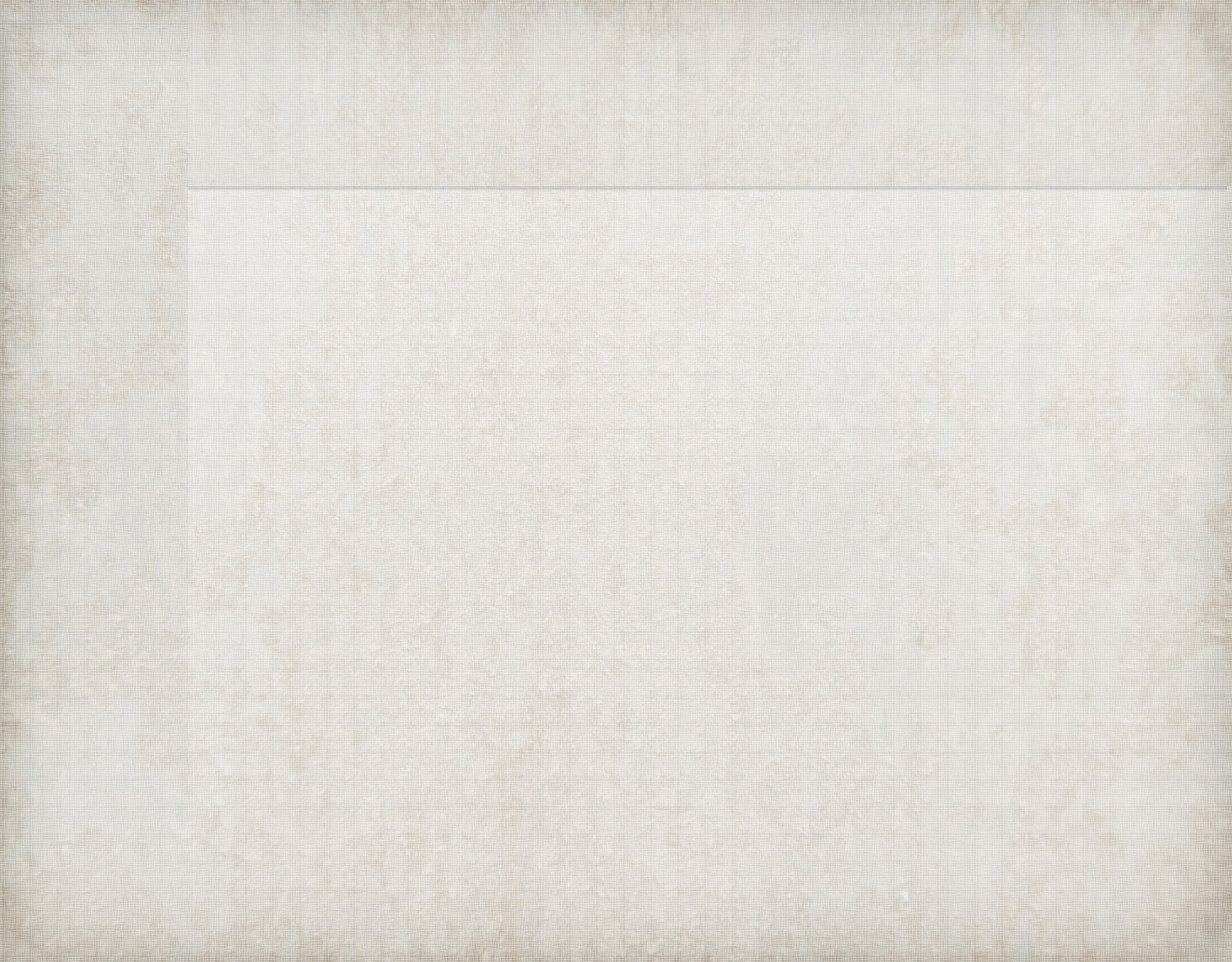 Palīglīdzekļi Internetā
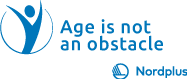 https://script.byu.edu/Plugins/FileManager/Files/Documents/List_of_Names_-_German.pdf

Vācu personvārdu rakstības paraugs- 13 lappušu dokuments
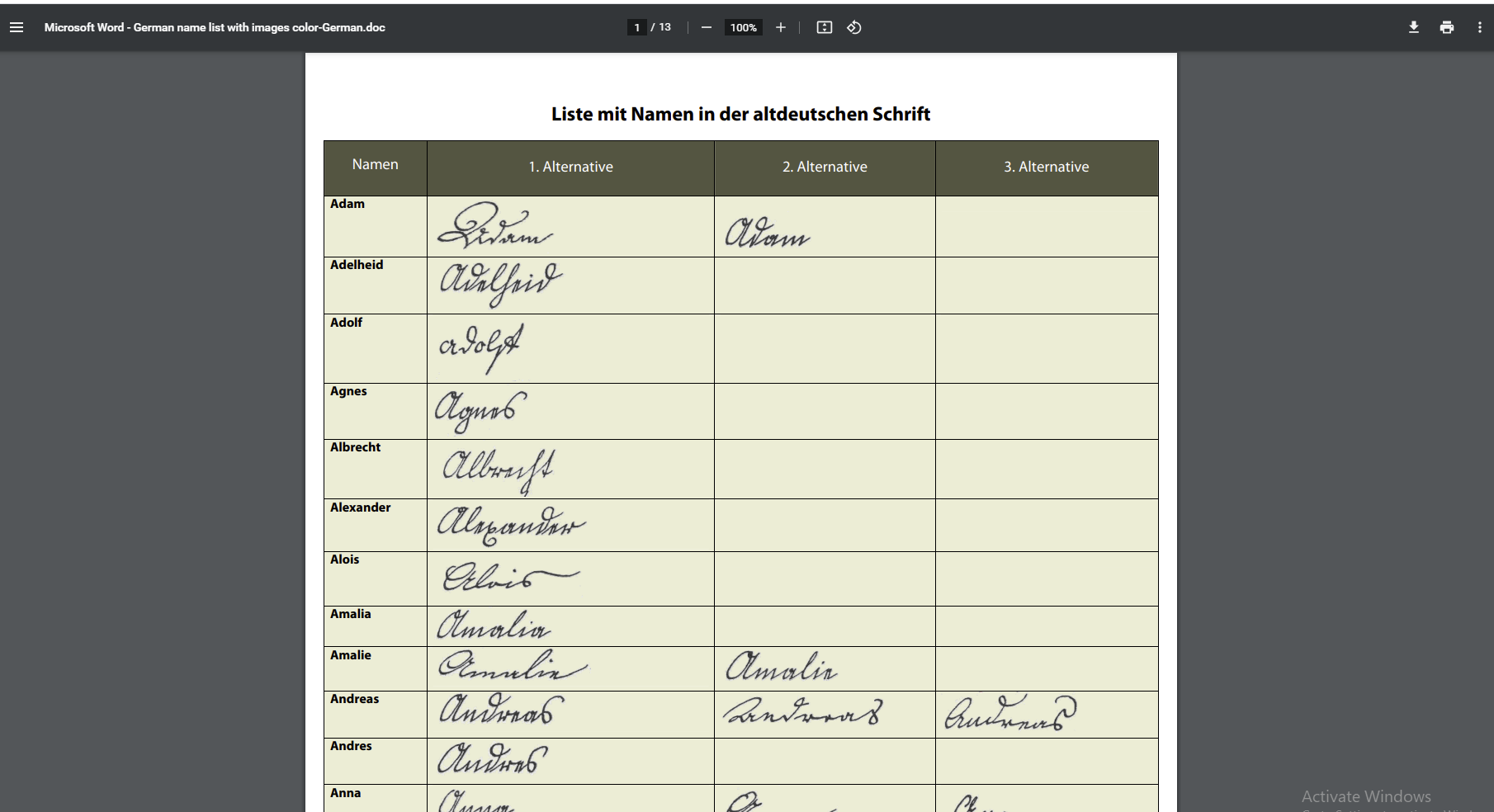 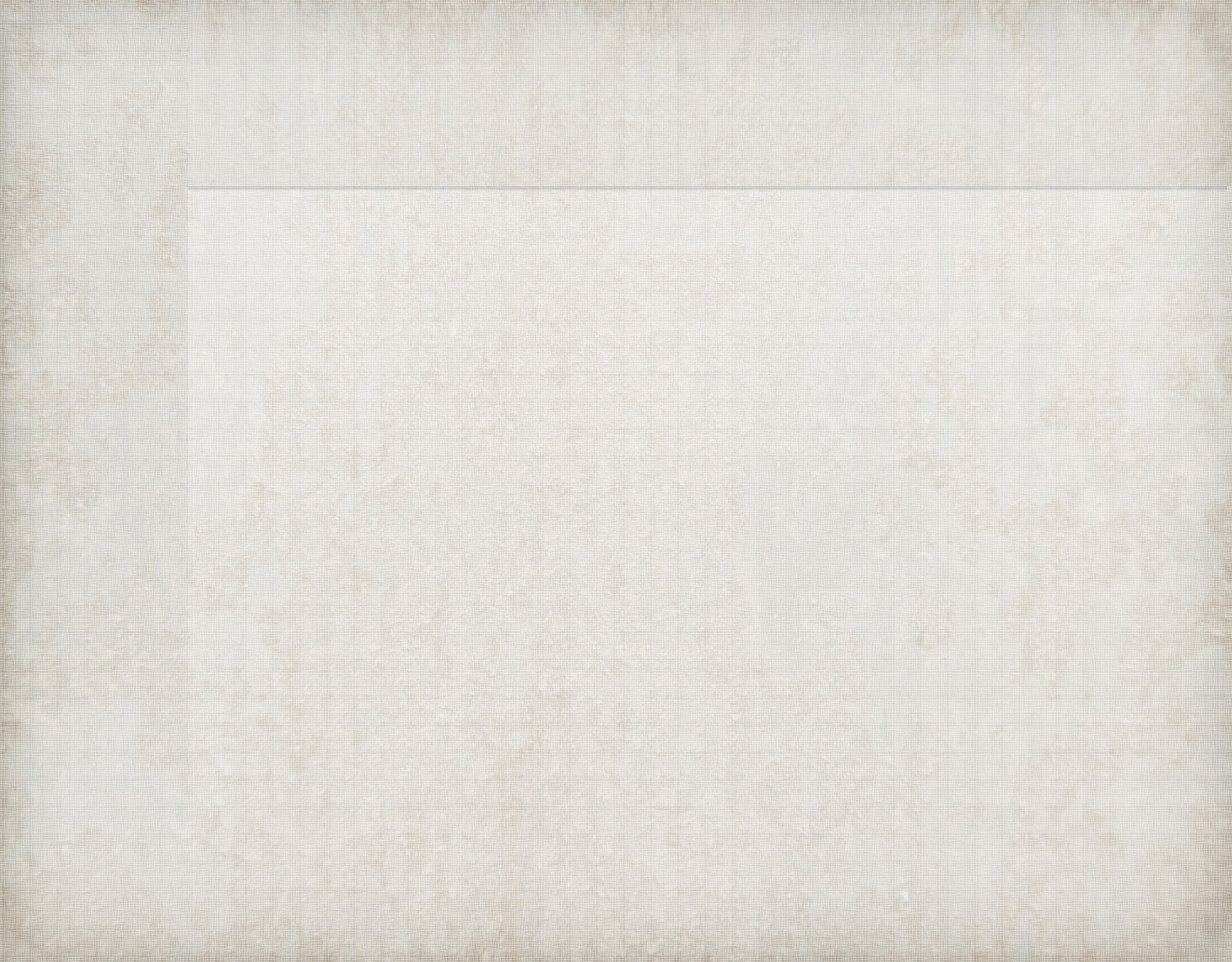 Palīglīdzekļi Internetā
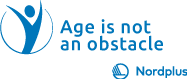 Praktizējot dzimtu pētnieka lasītprasmi vācu valodā der atcerēties:
1. Vārds un uzvārds, māju vārds un vietvārdi bieži ir rakstīti ar latīņu burtiem
savukārt sociālā piederība, radniecība, datumi un laiks rakstīti kurrentā;
2.Vācu vārdu paraugus, amatu paraugus, slimību un nāves iemeslu standarta paraugus
var atrast internetā, lai nepārzinot vācu valodu varētu saprast vārdus, frāzes
un saīsinājumus;
3. Kā tulkošanas palīglīdzekļus var izmantot Google tulkotāju, vai latviešu valodai
draudzīgāku www. hugo.lv;
4. Prasmes attīstās mācoties- novēlu veiksmi un pacietību!